بــ       ـسم الله الـرحمن الرحــــیم
دانشگاه فنی و حرفه ای سمیه نجف آبـــاد
سال تحصیلی  95-94
مجموعه آثار و توانمندیهای دانشجویان         سمیه نجف آباد
رشته طراحی دوخت
سال تحصیلی  95-94
چرم دوزی
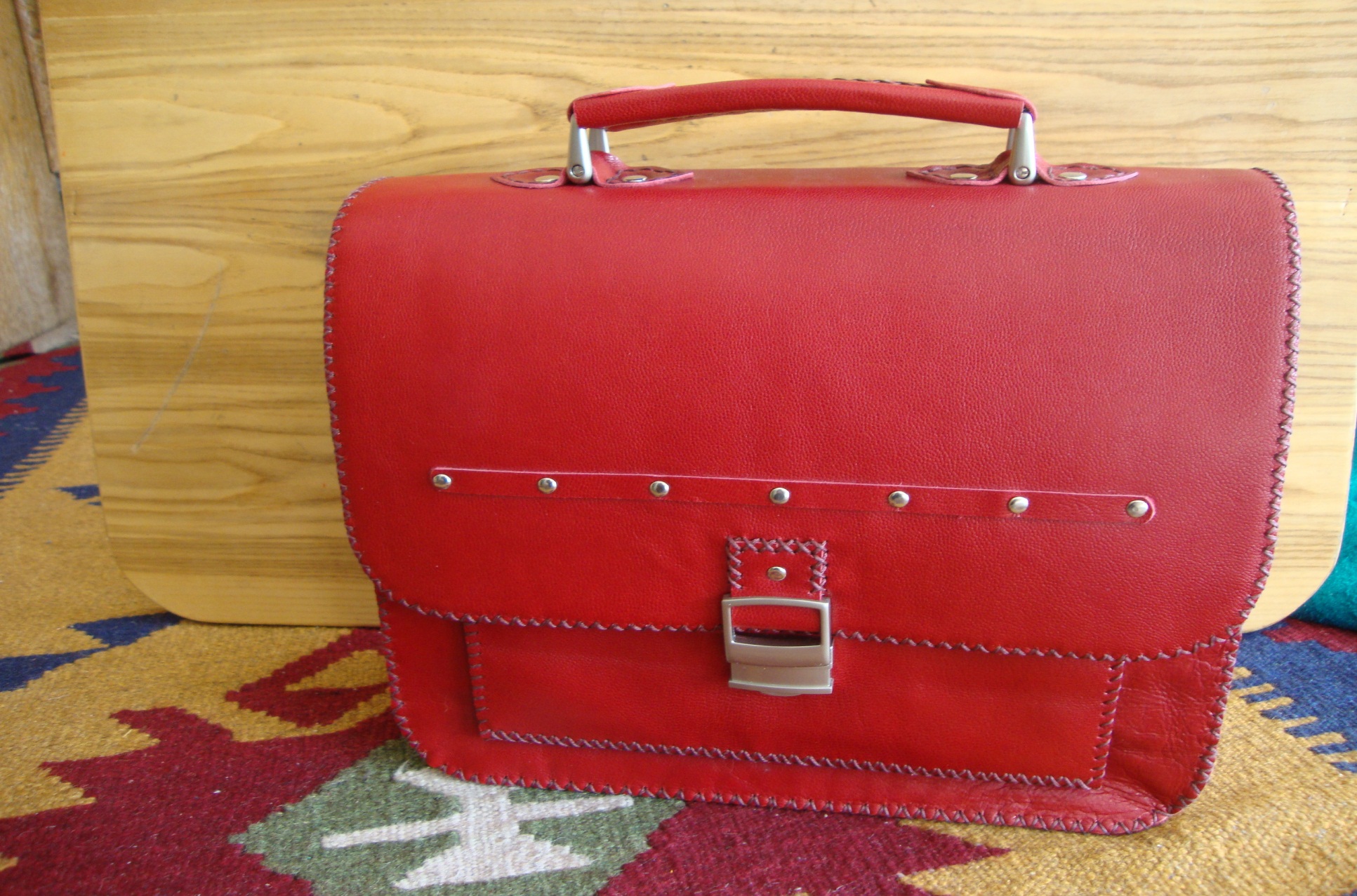 چرم دوزی
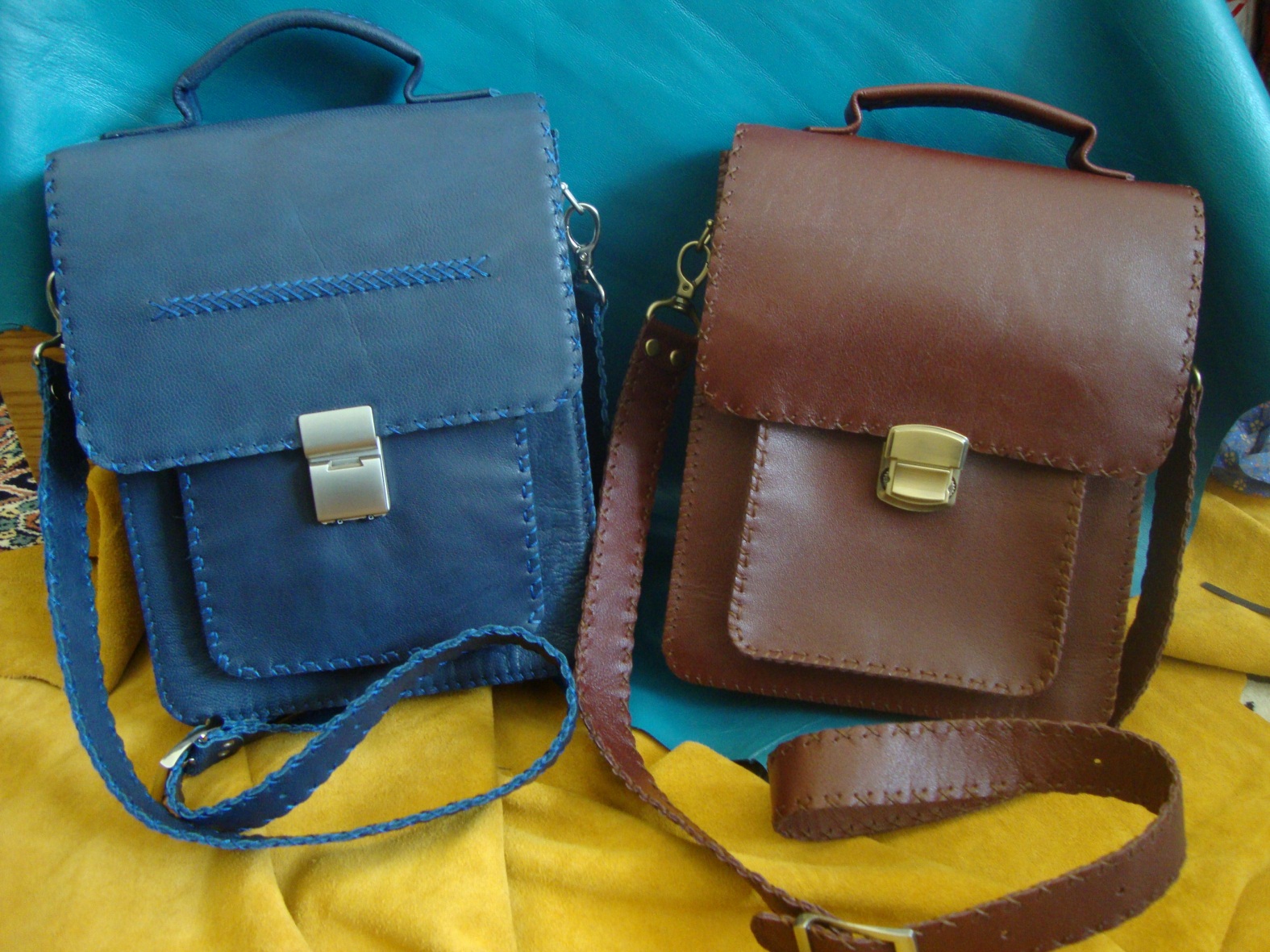 چرم دوزی
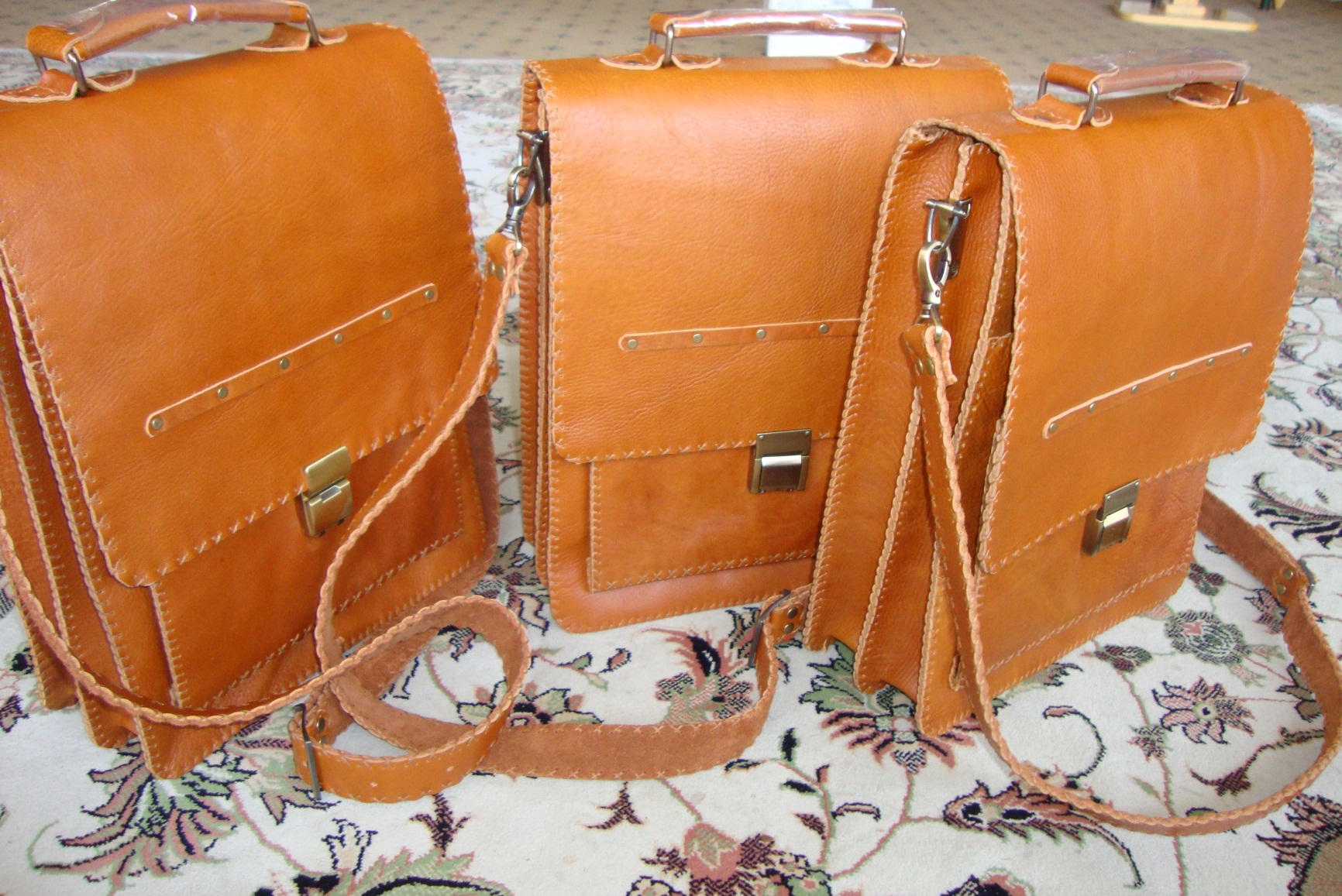 چرم دوزی
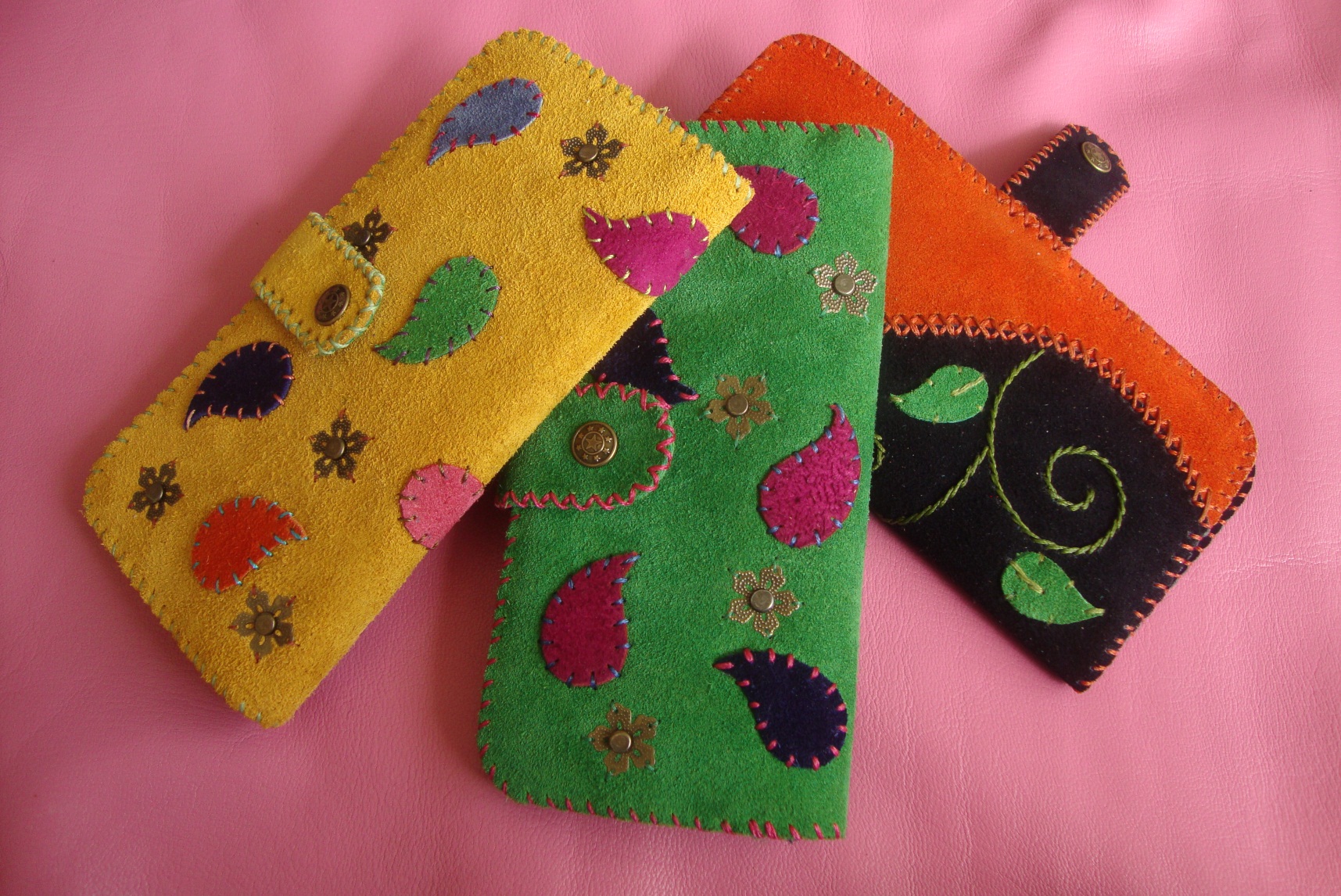 چرم دوزی
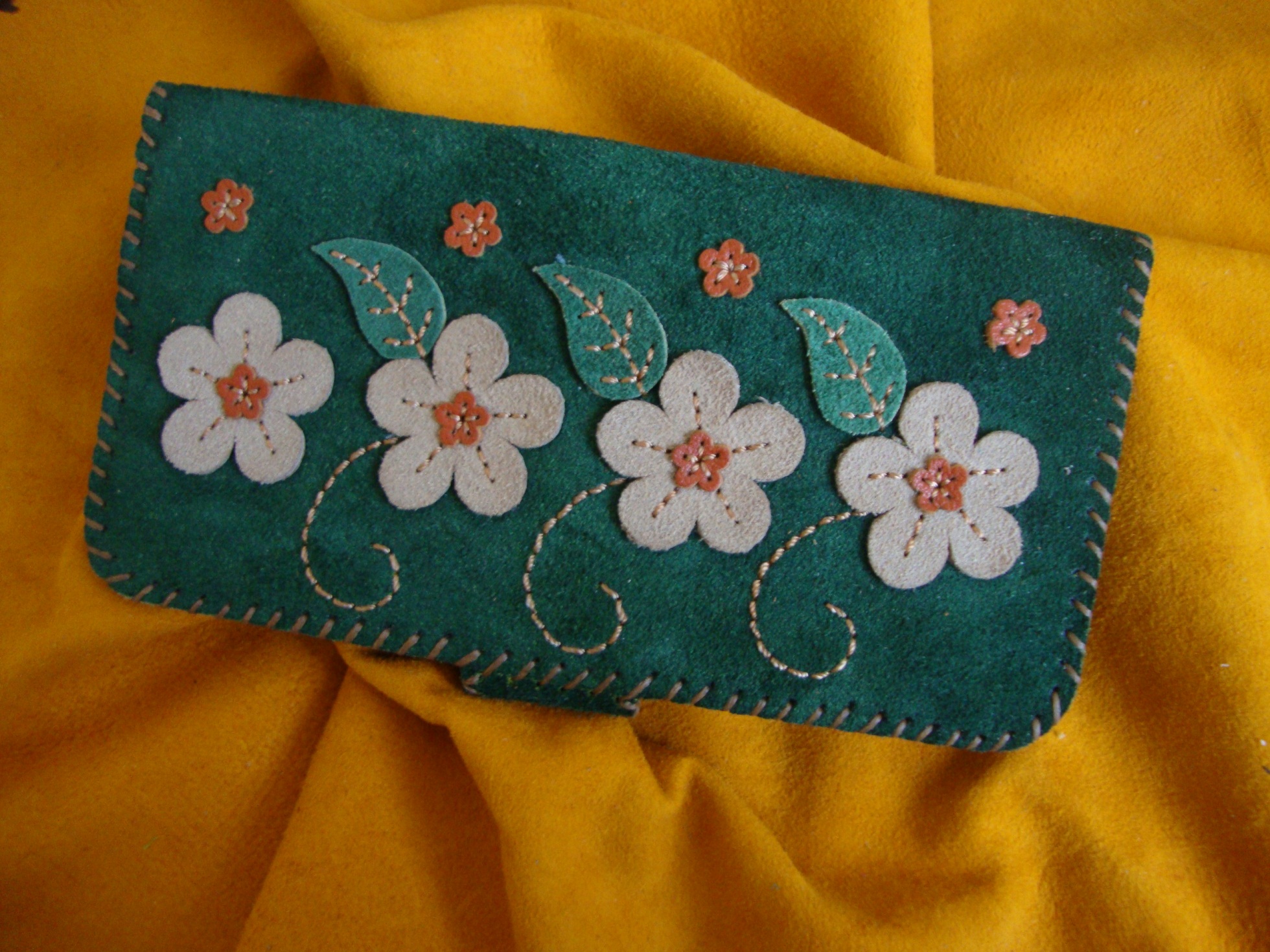 چرم دوزی
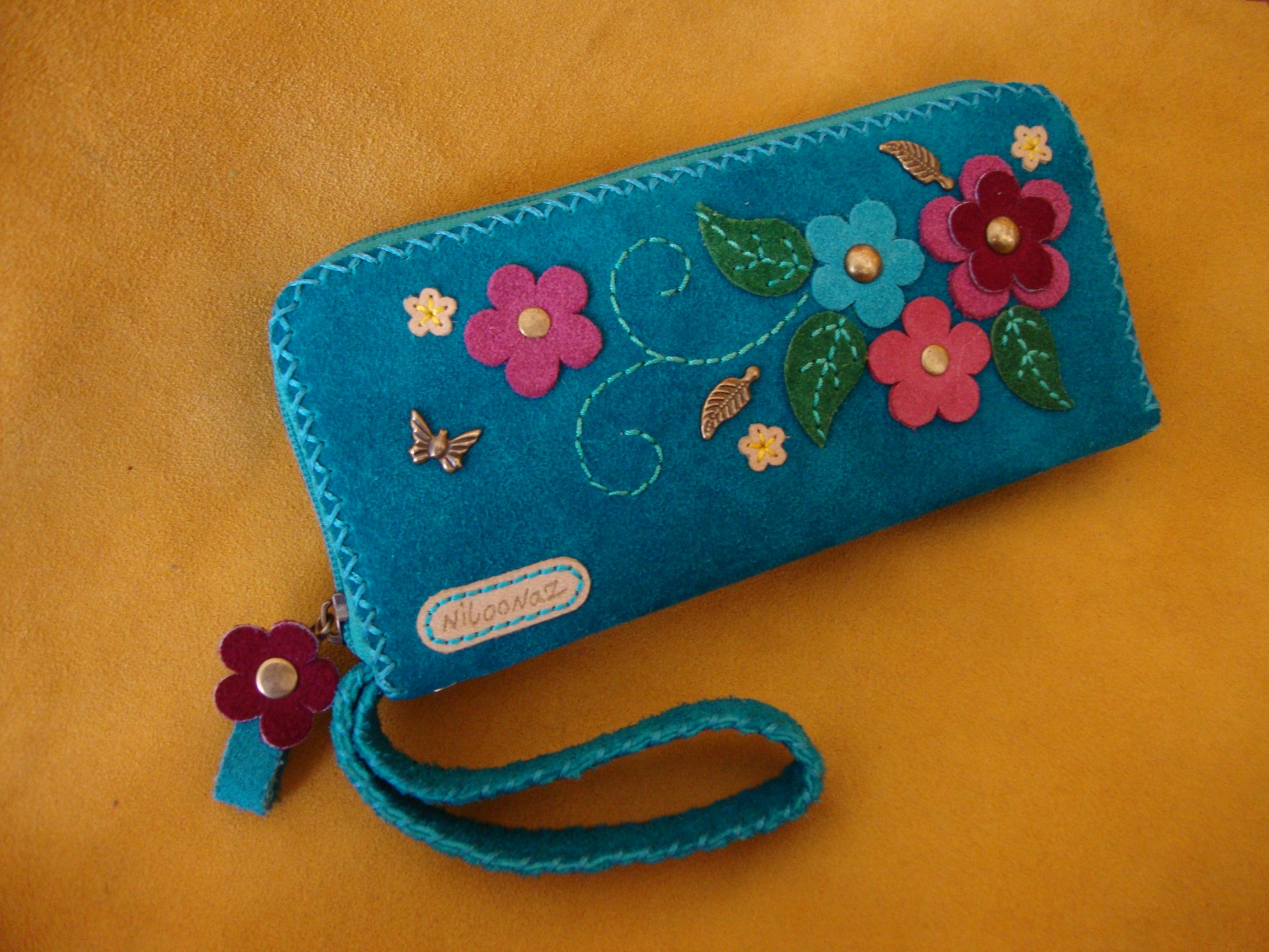 چرم دوزی
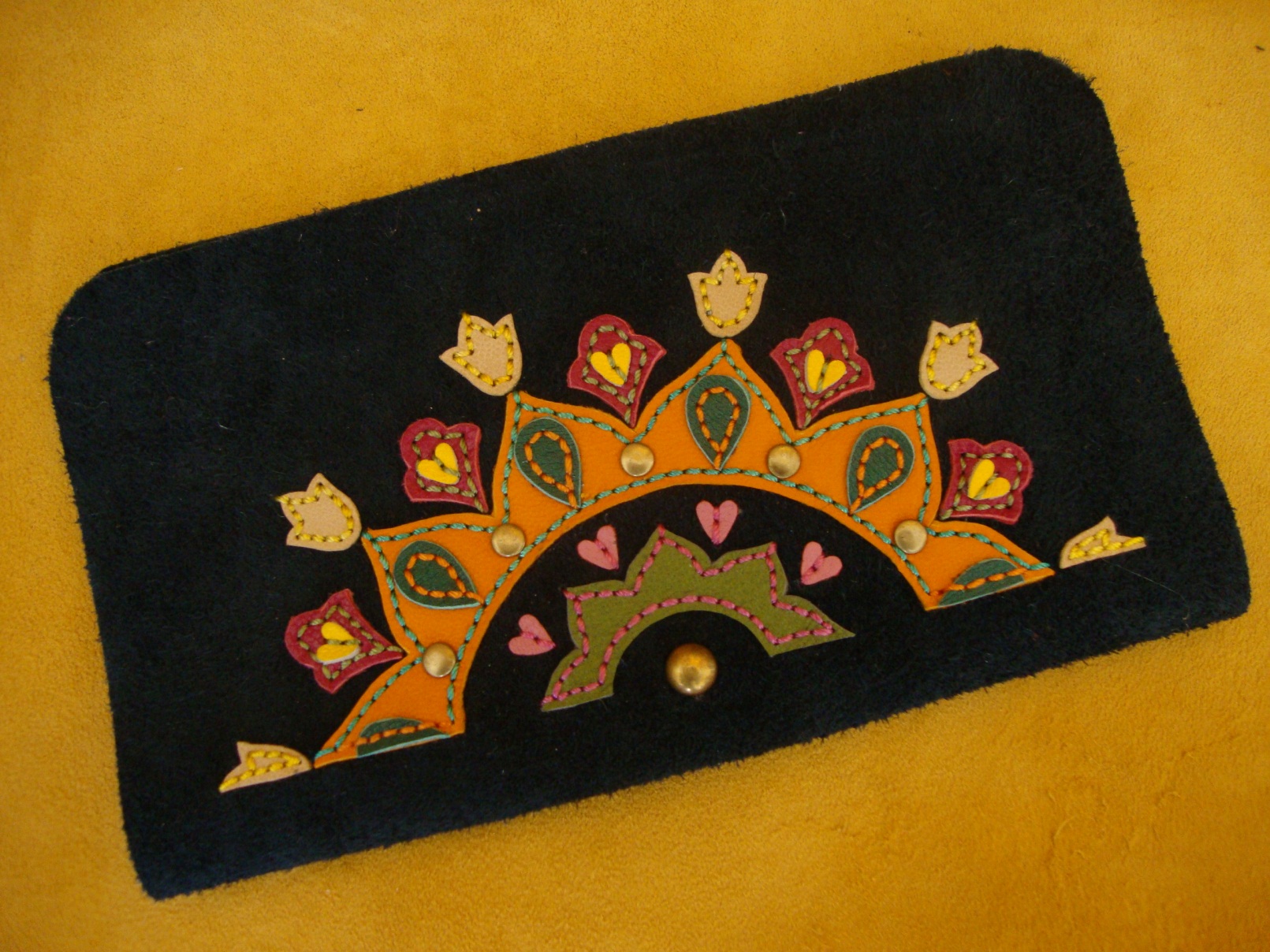 چرم دوزی
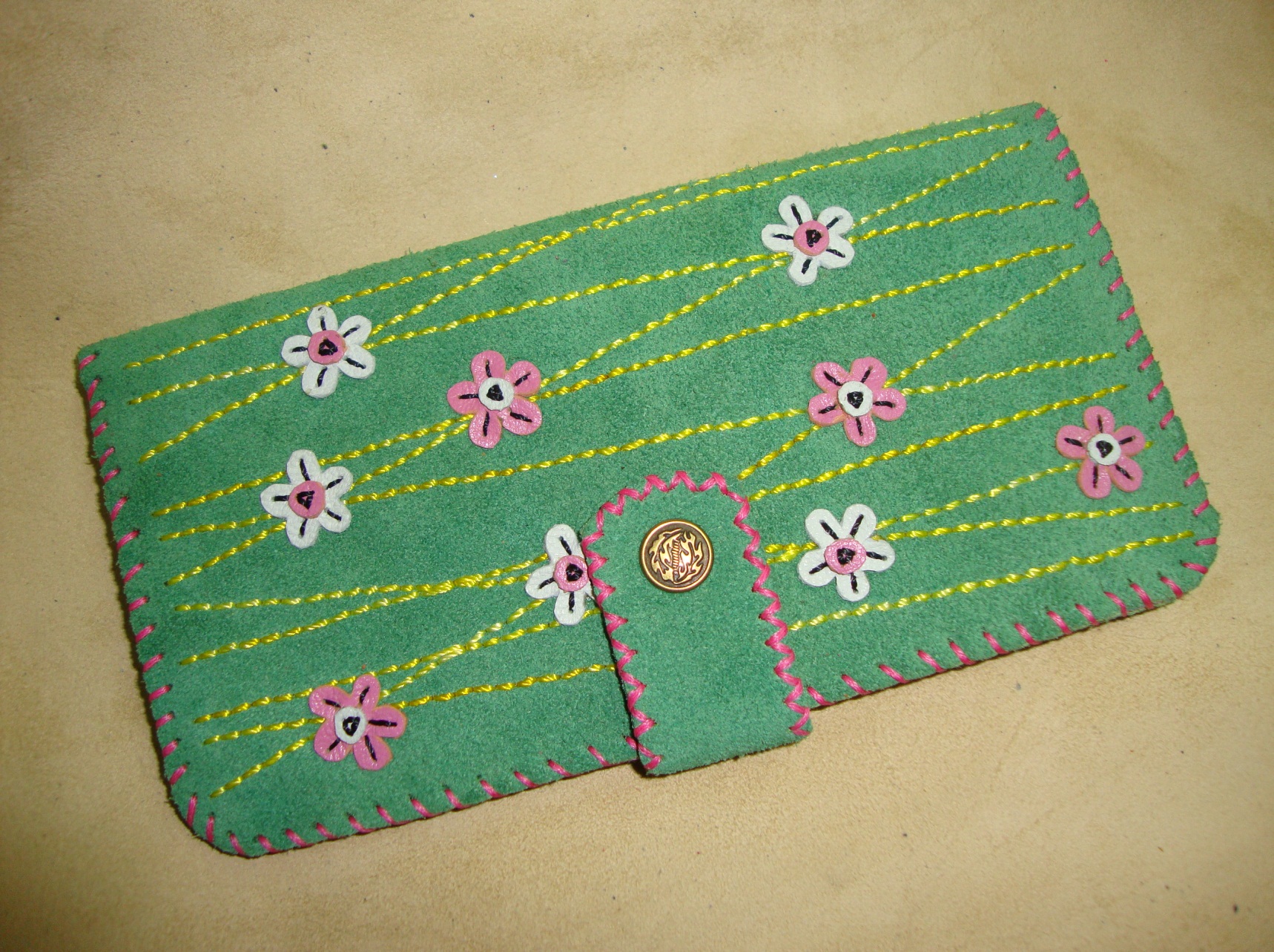 چرم دوزی
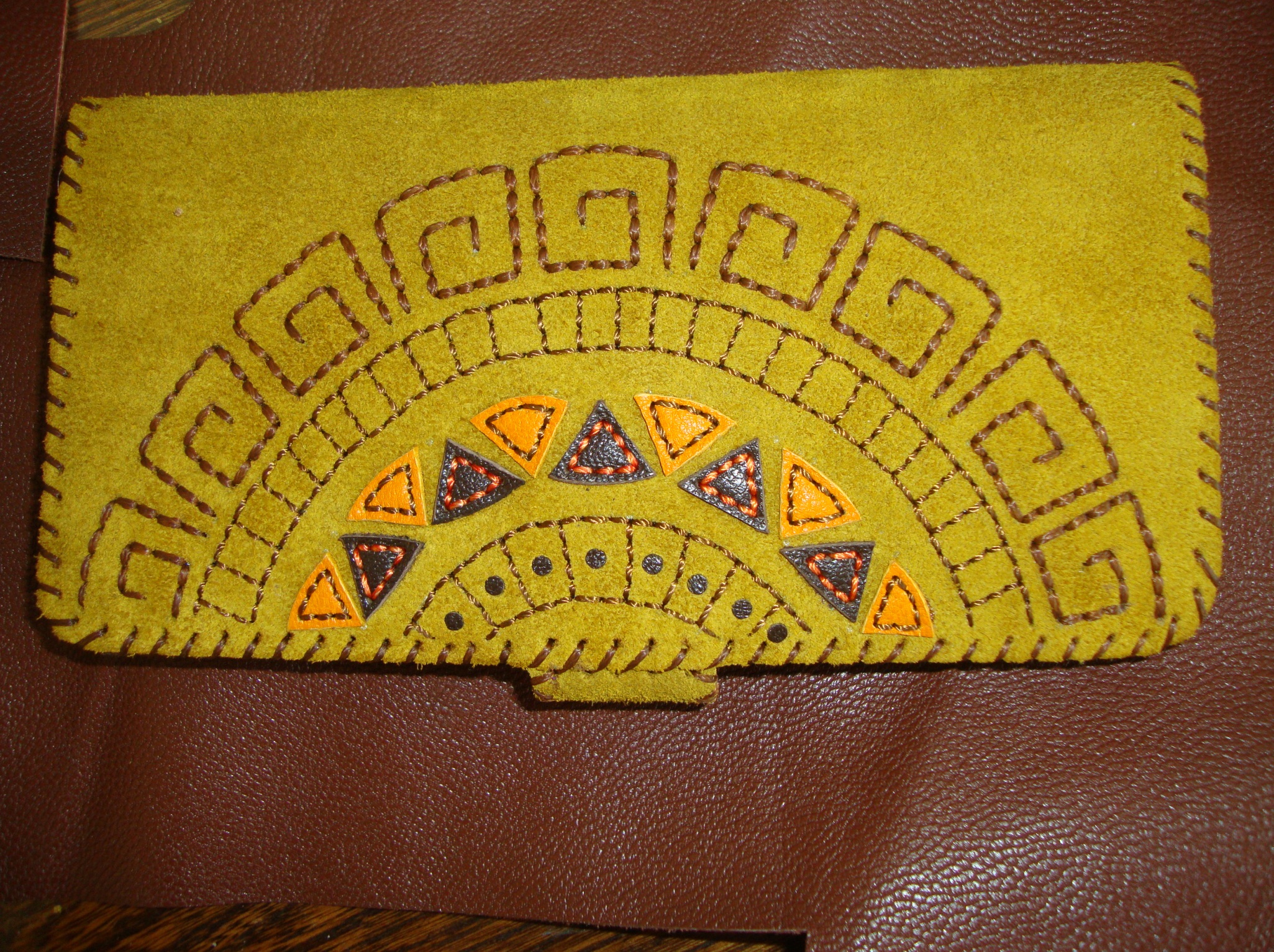 چرم دوزی
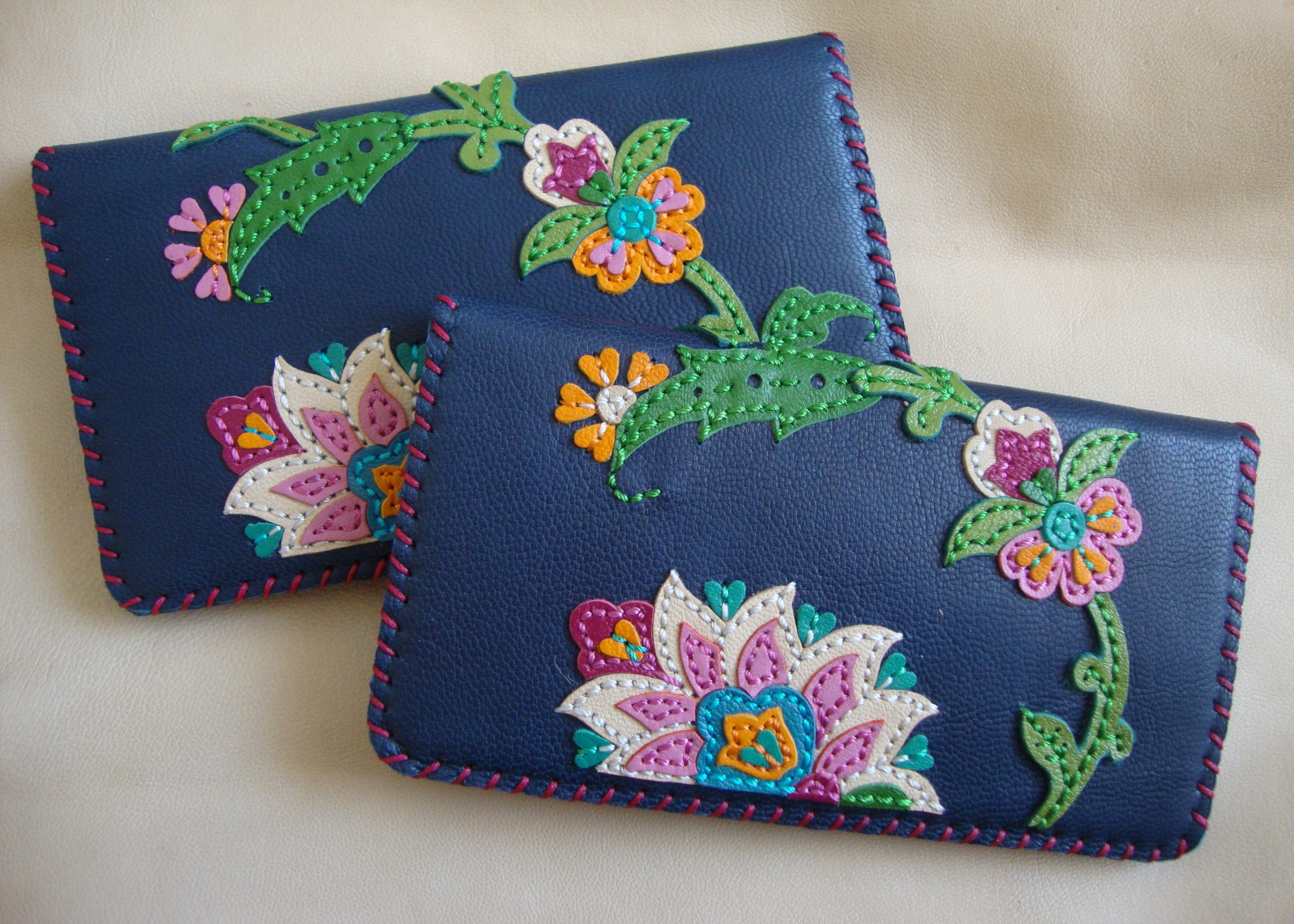 چرم دوزی
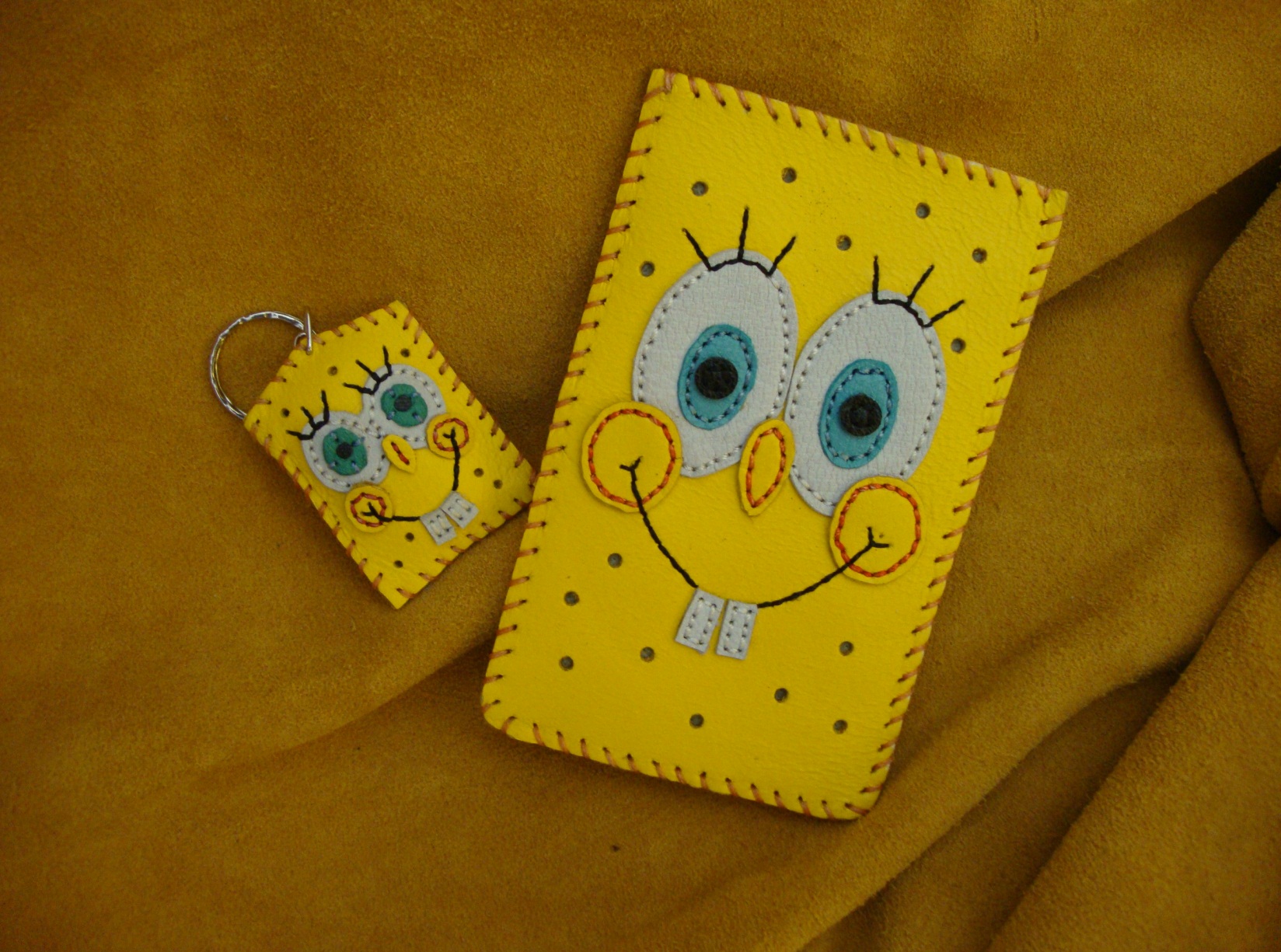 چرم دوزی
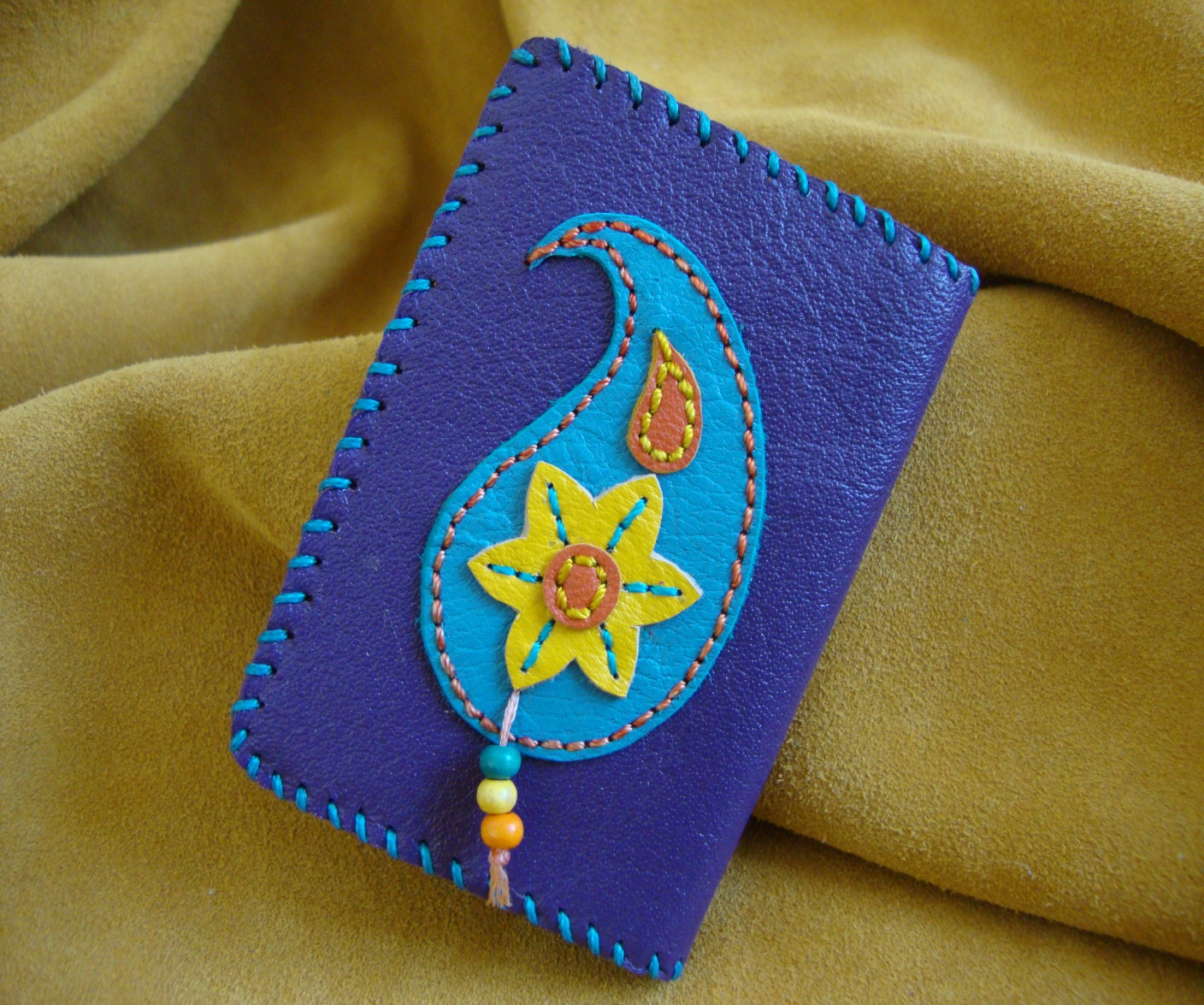 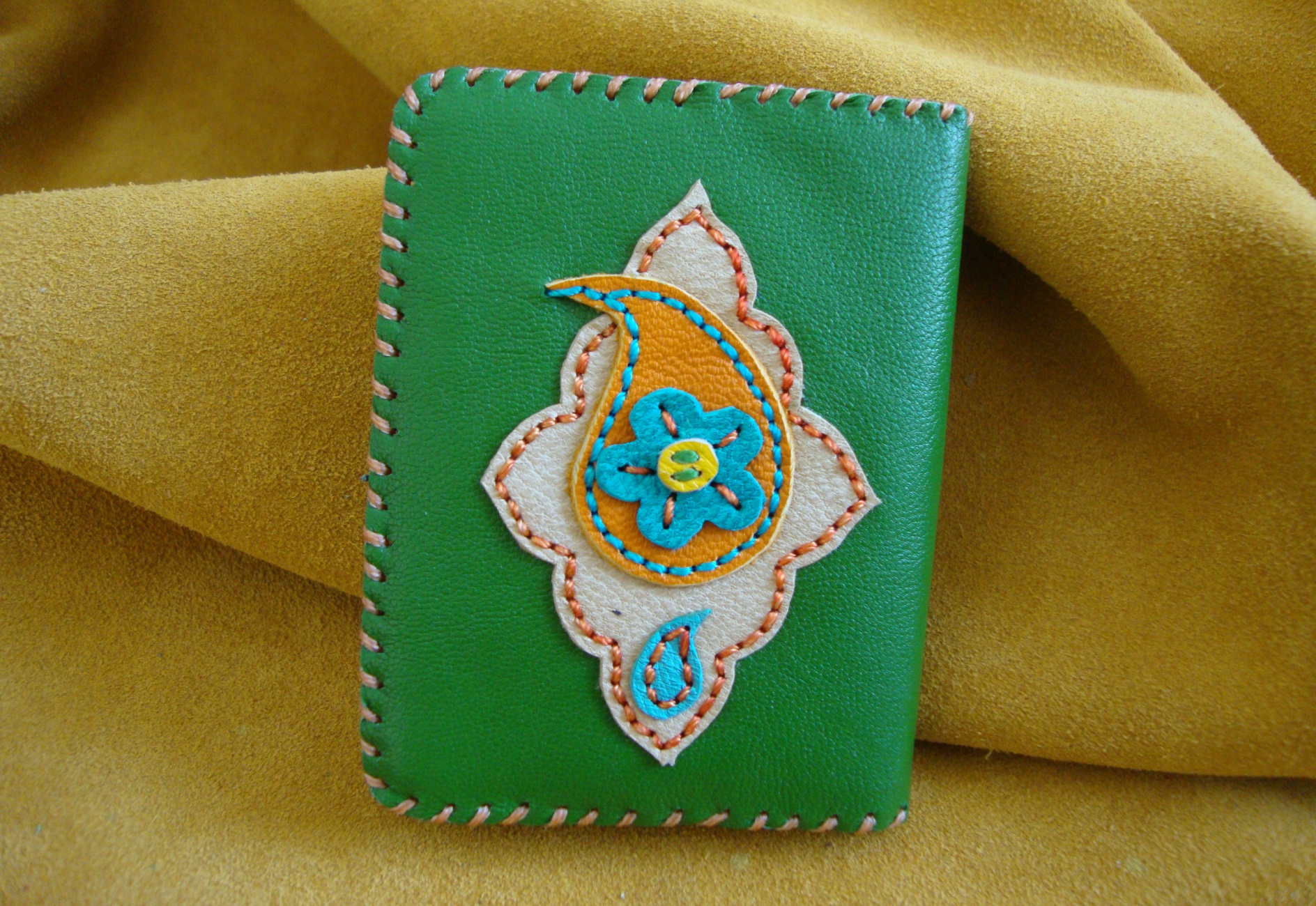 چرم دوزی
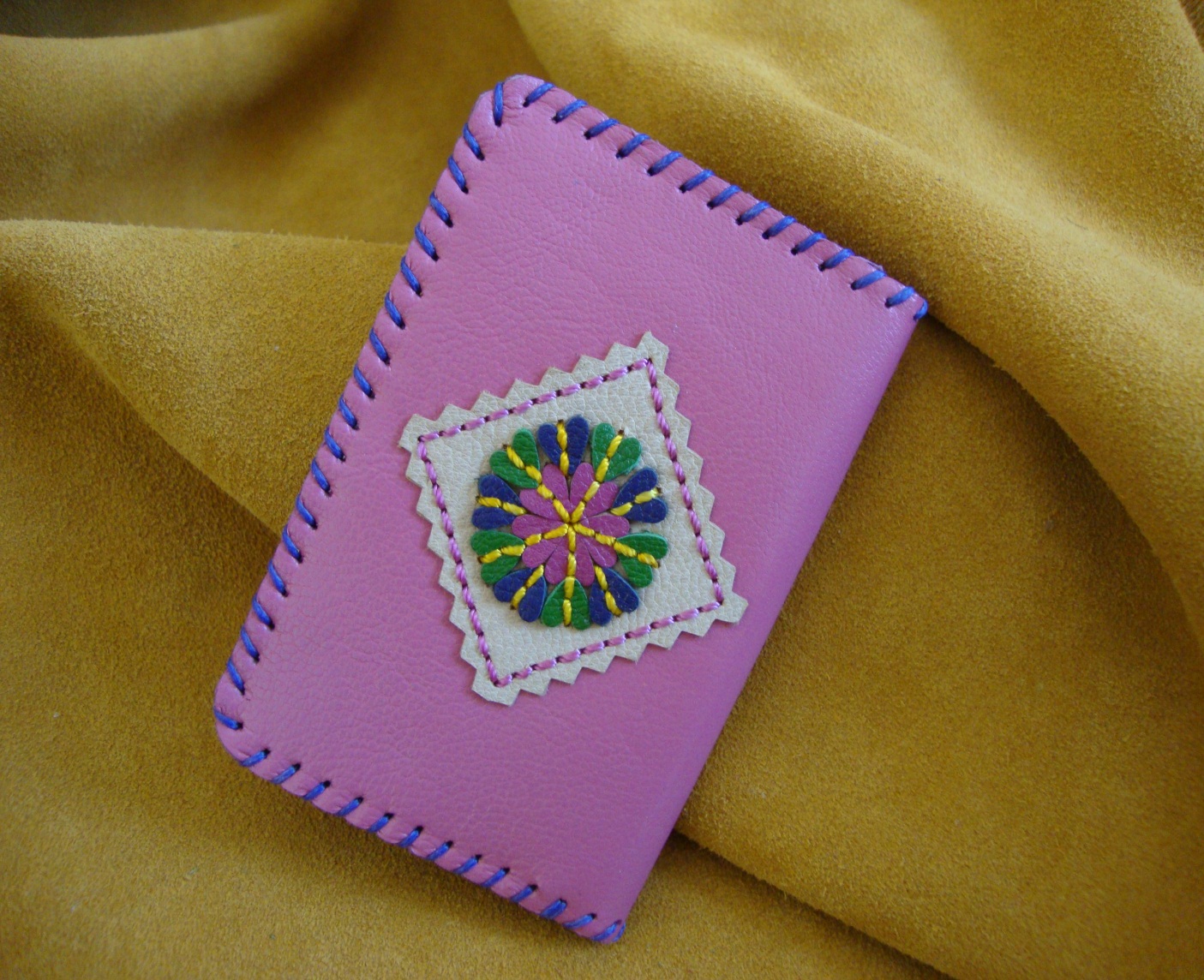 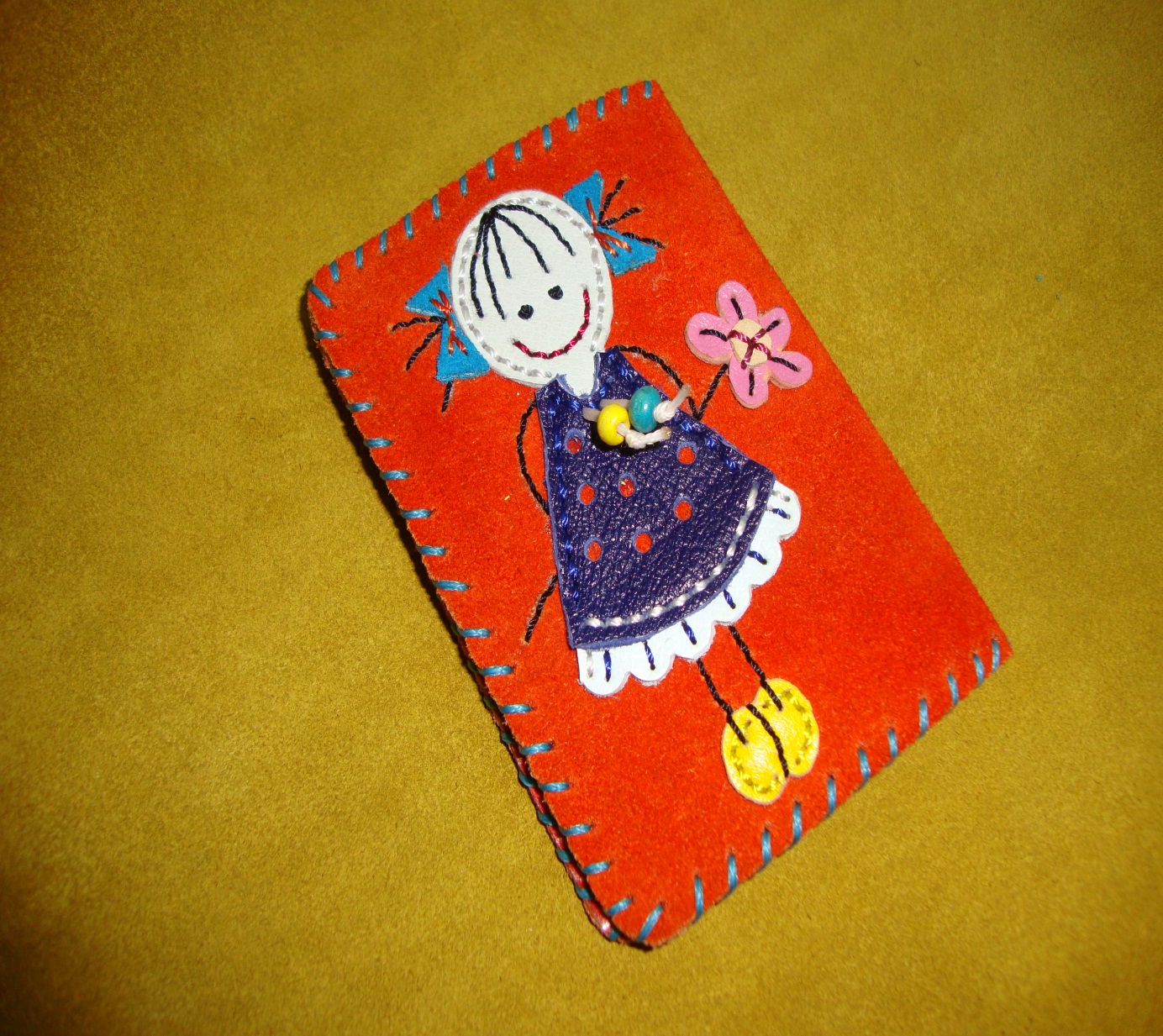 چرم دوزی
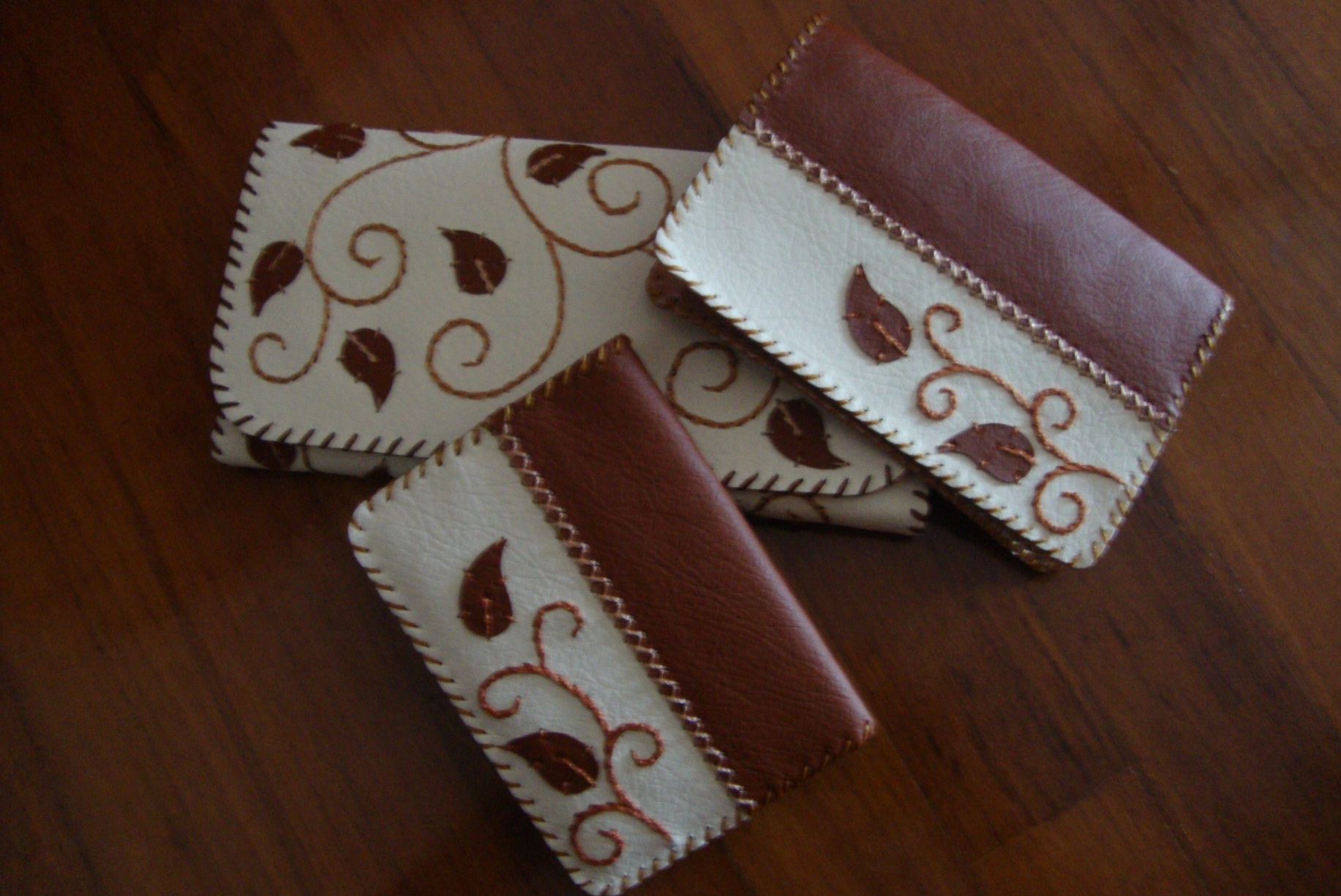 چرم دوزی
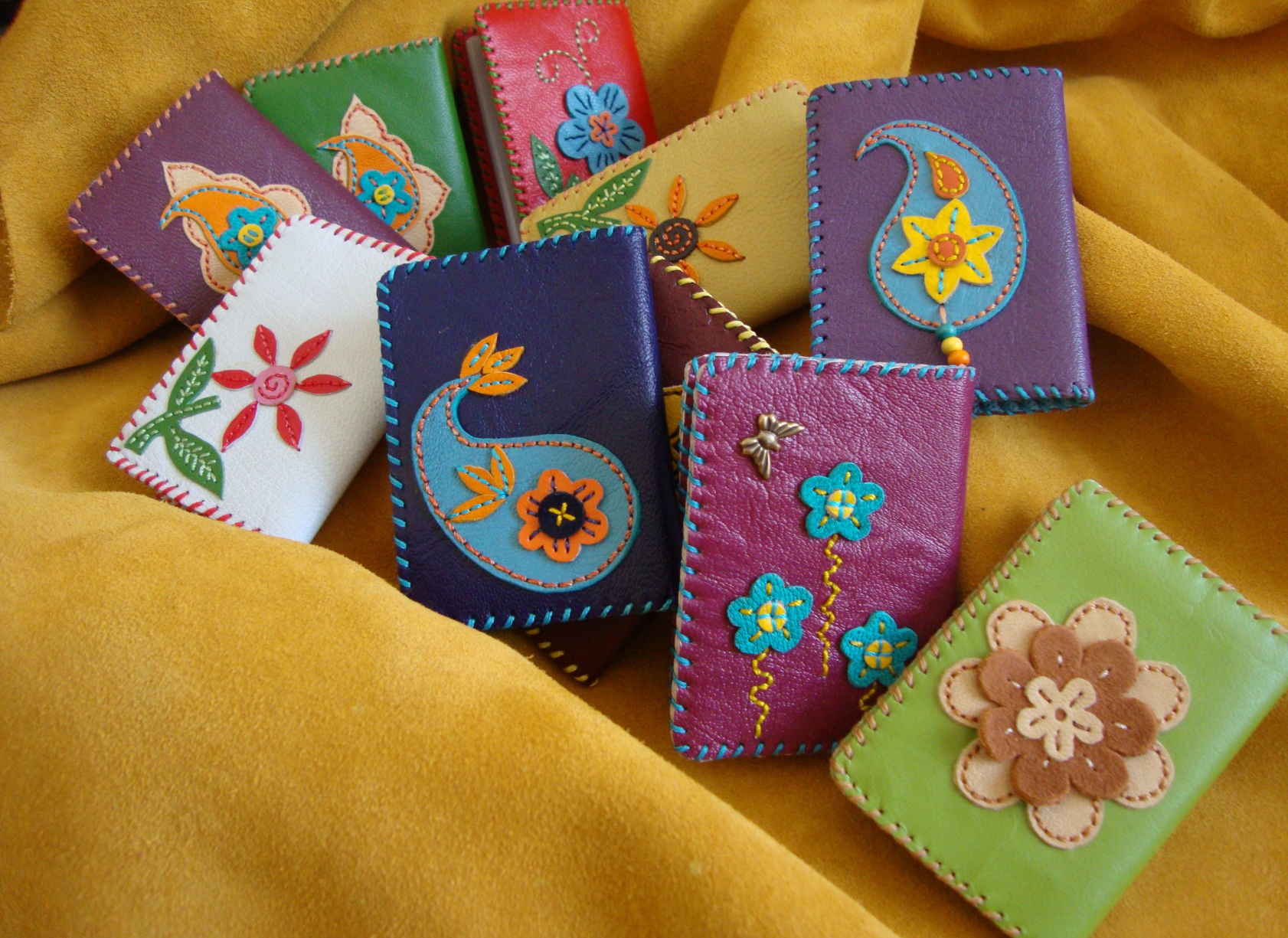 چرم دوزی
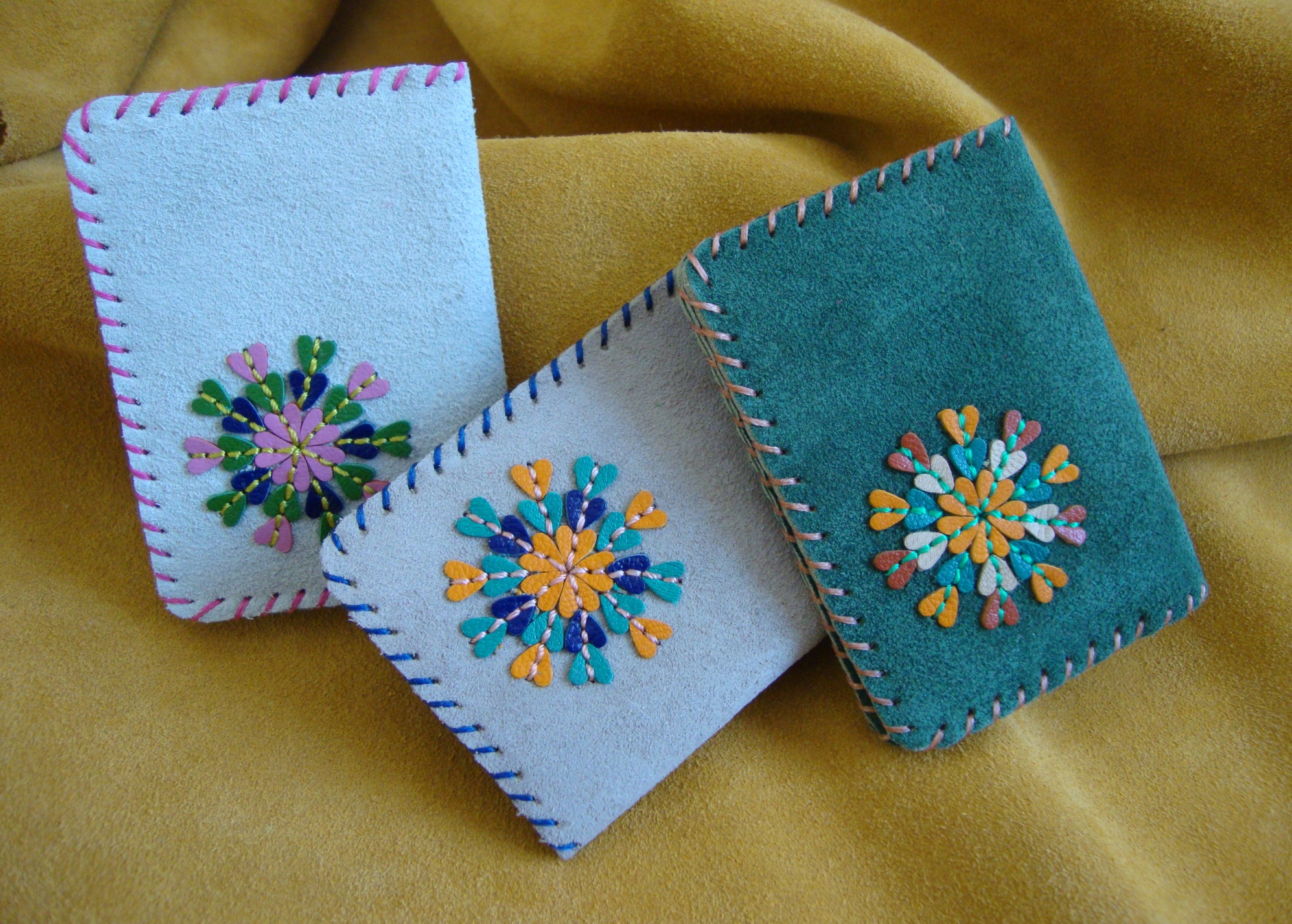 چرم دوزی
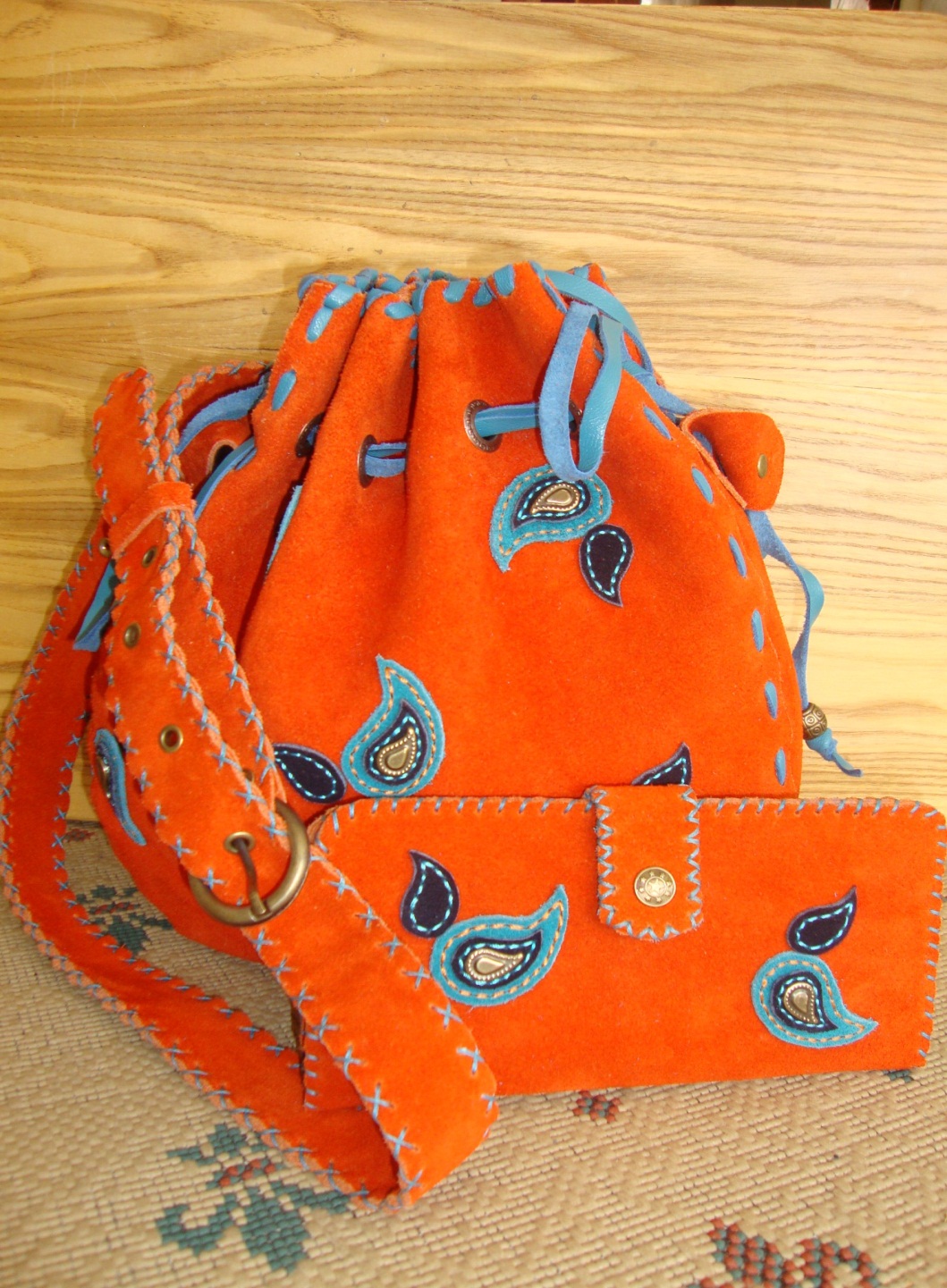 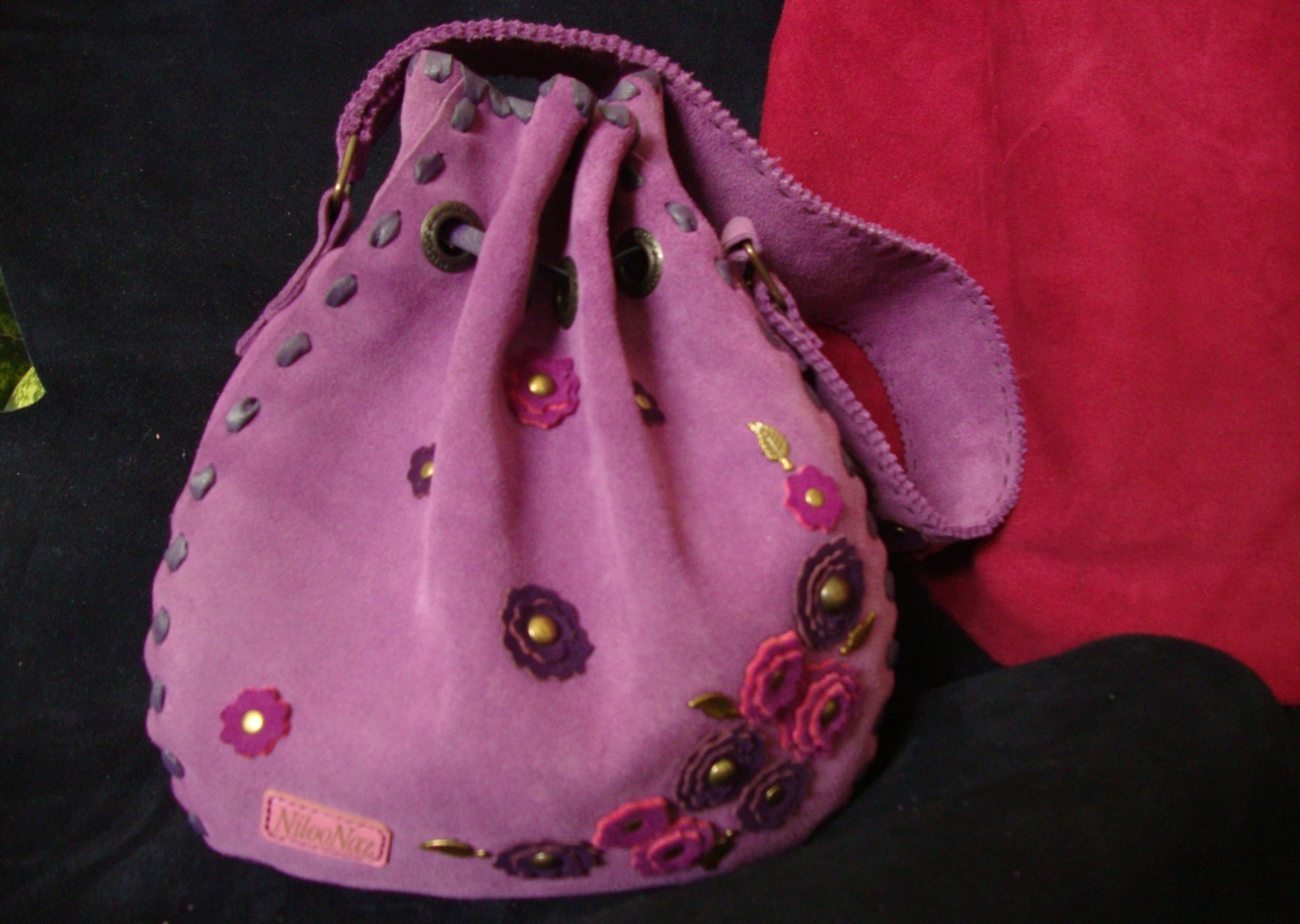 چرم دوزی
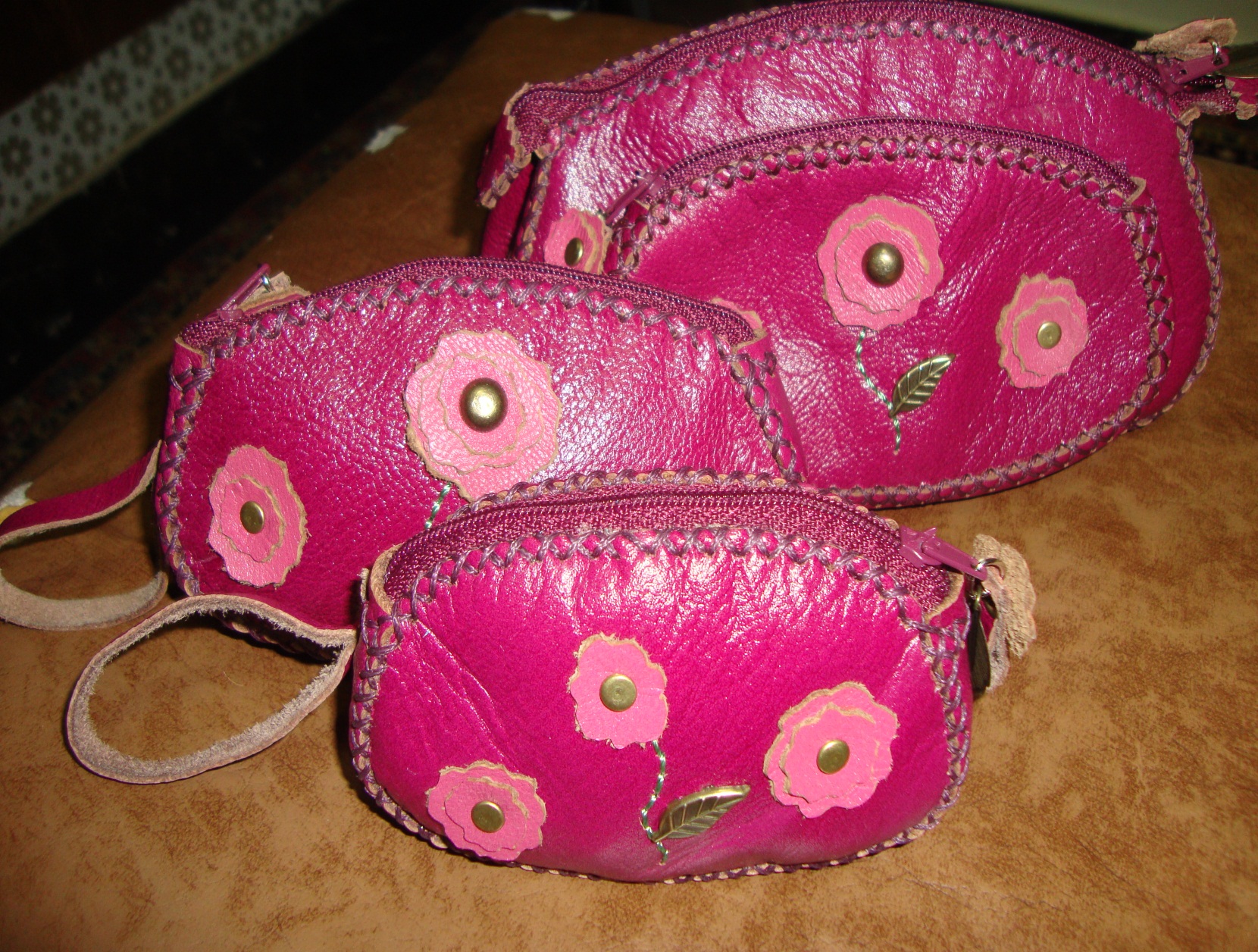 چرم دوزی
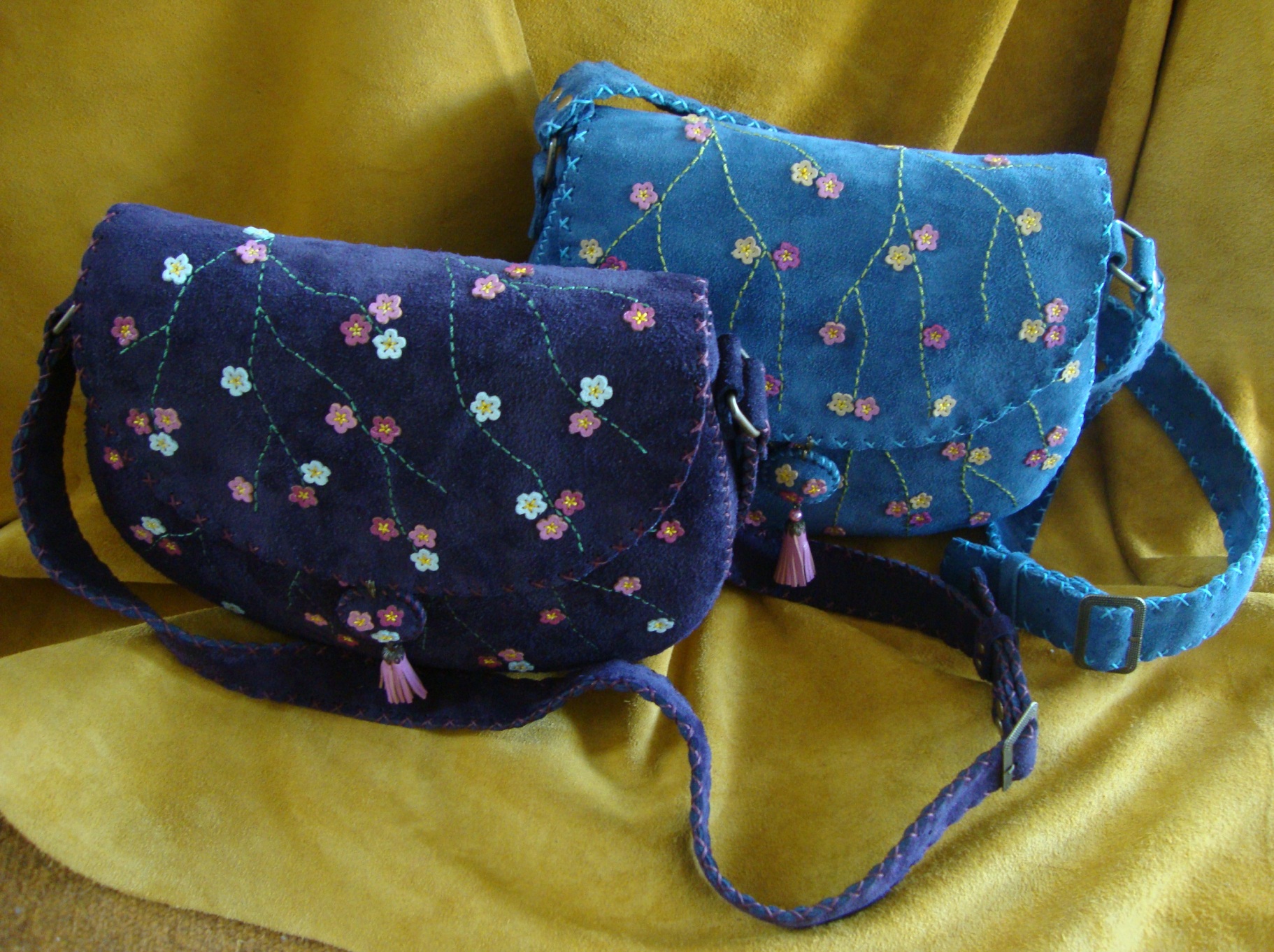 چرم دوزی
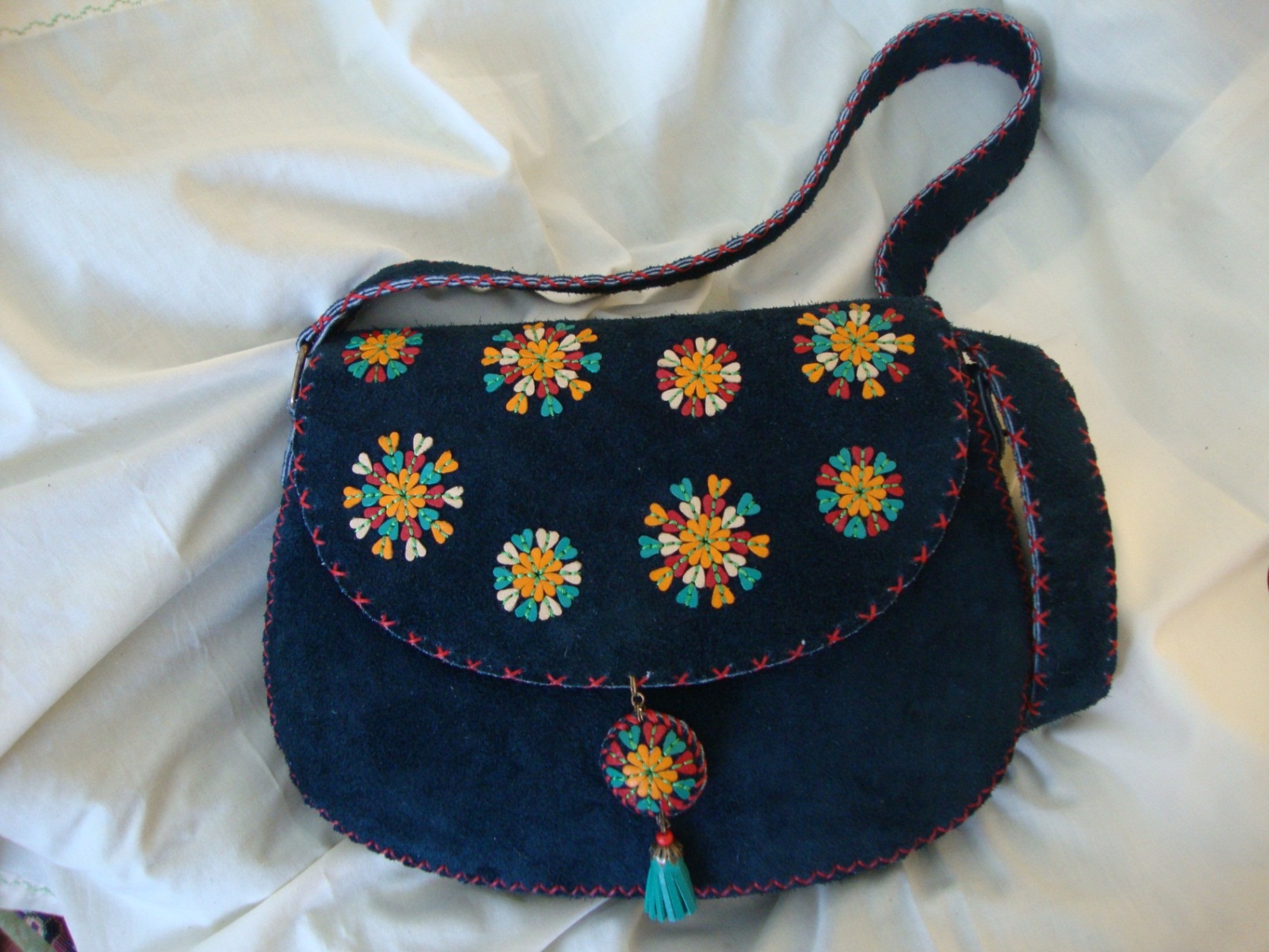 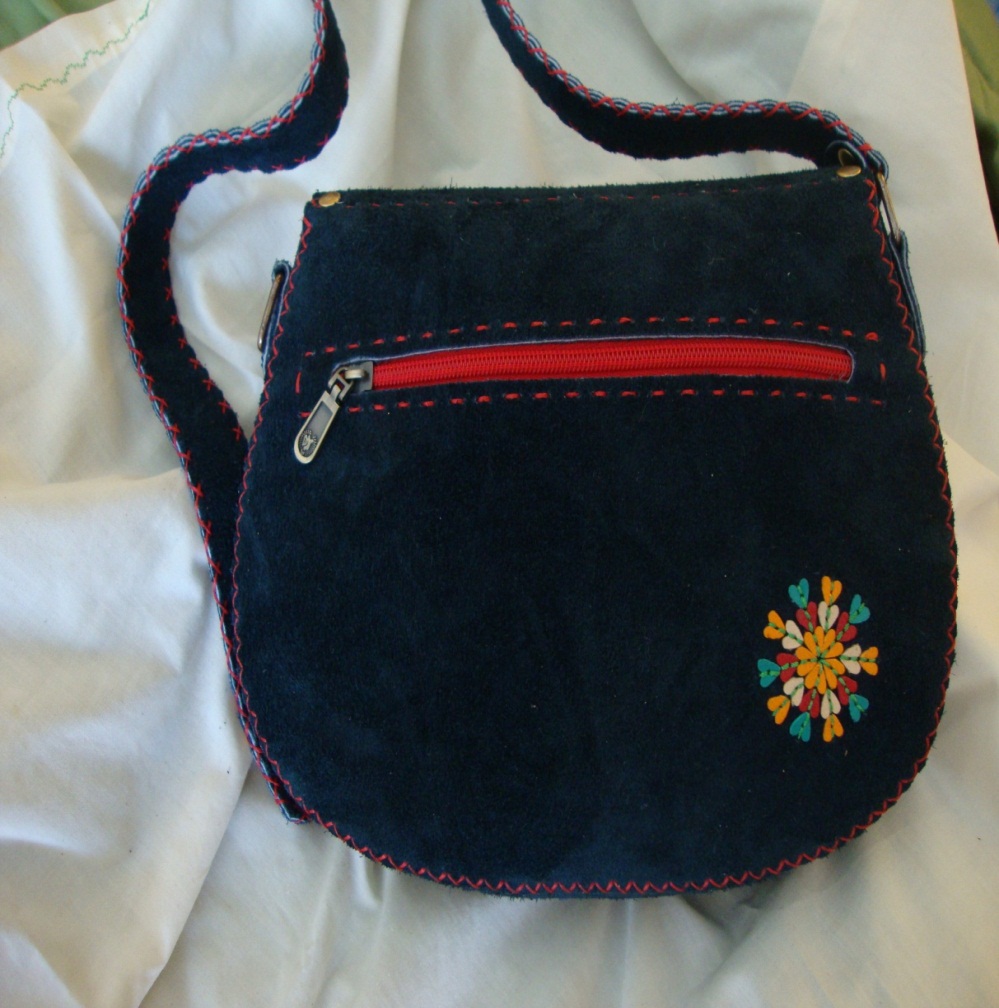 چرم دوزی
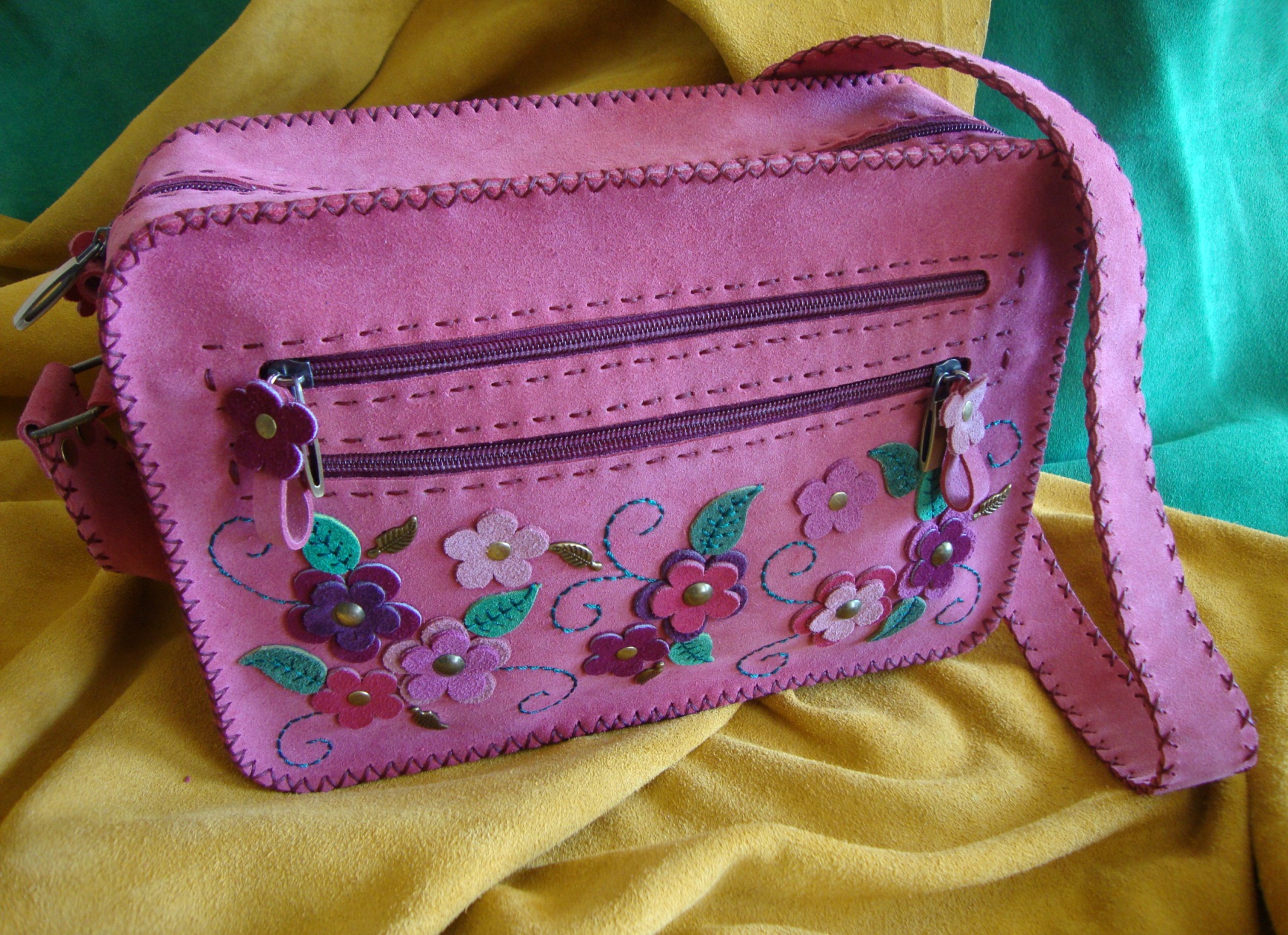 چرم دوزی
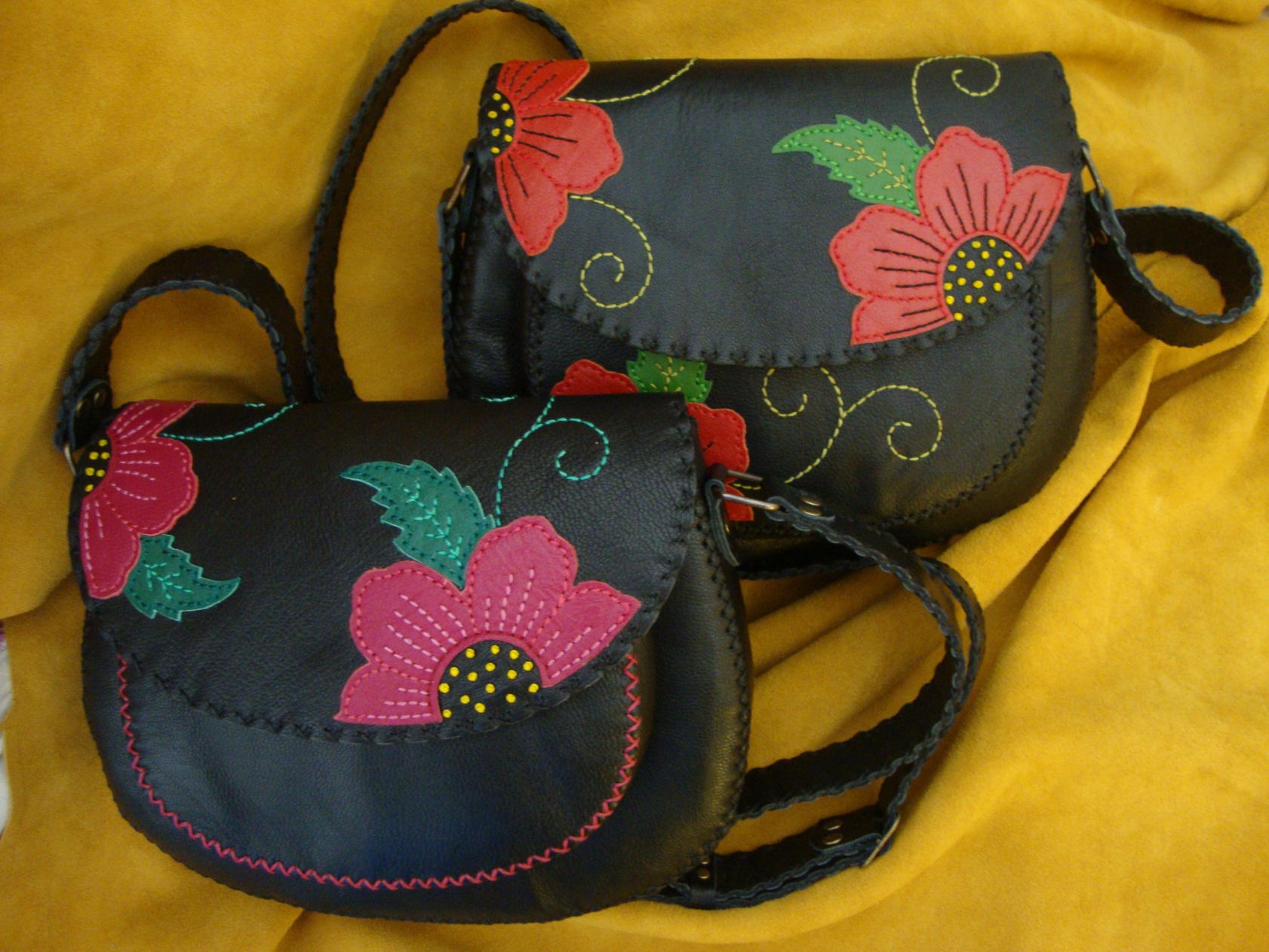 چرم دوزی
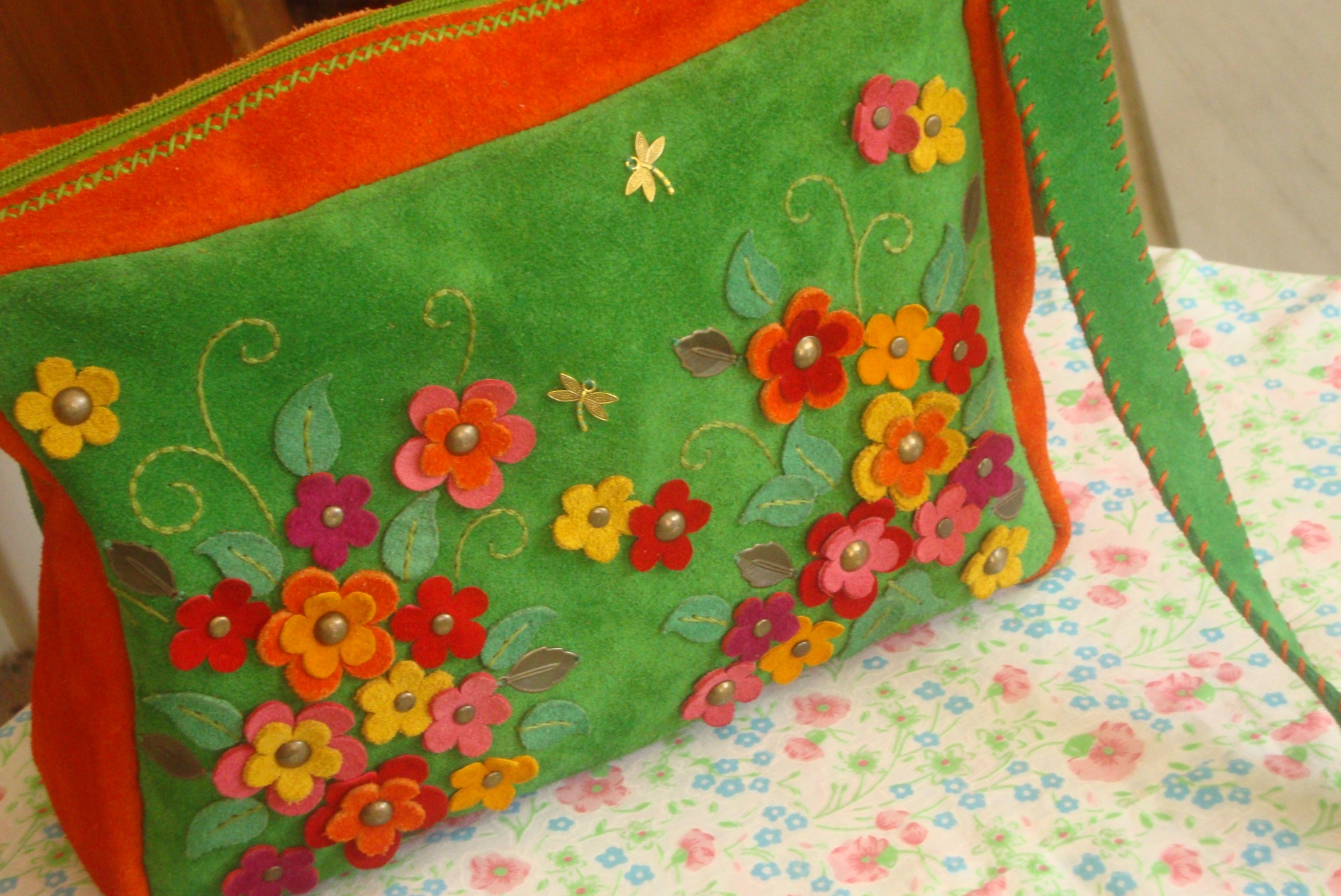 رو میــزی
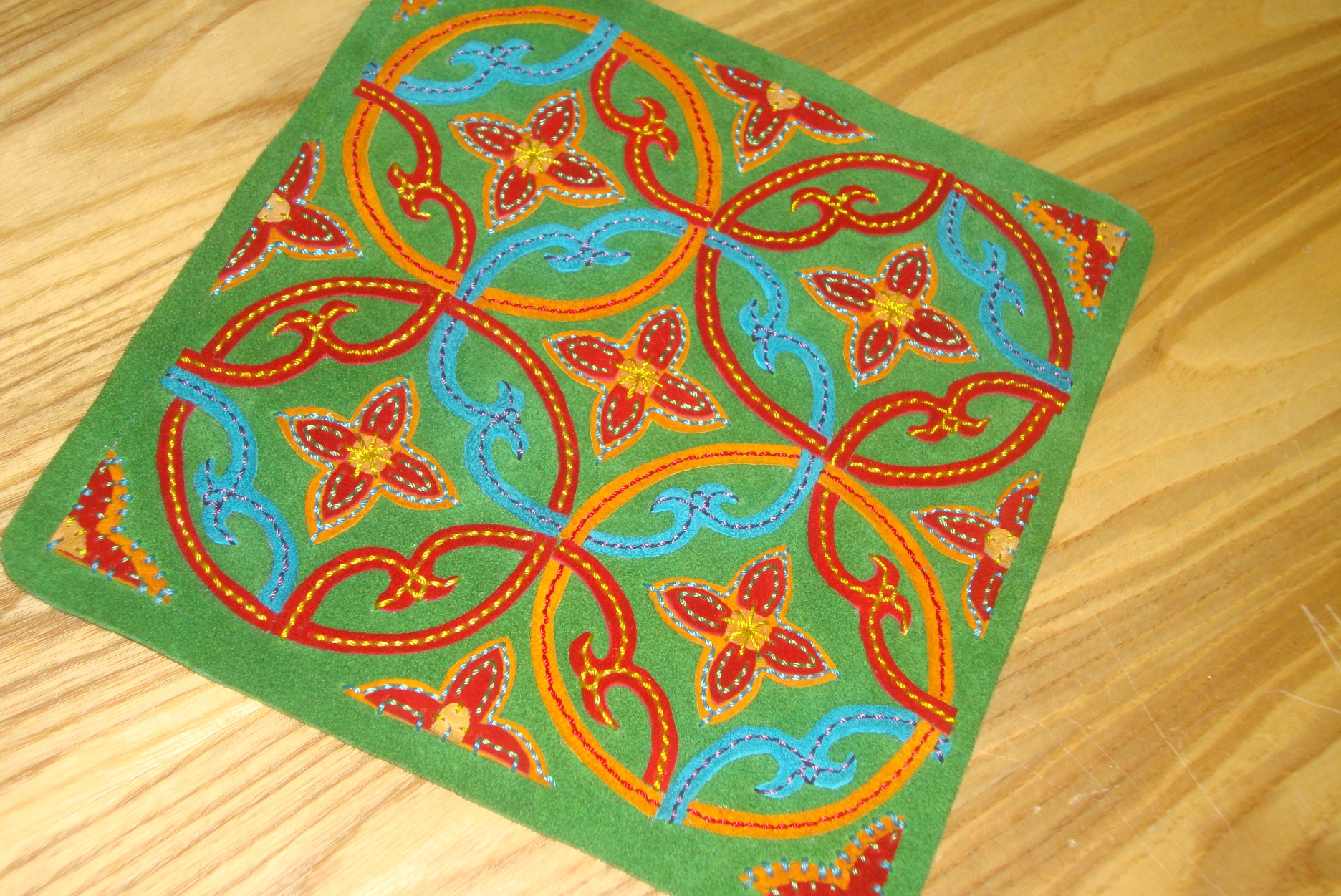 رو میــزی
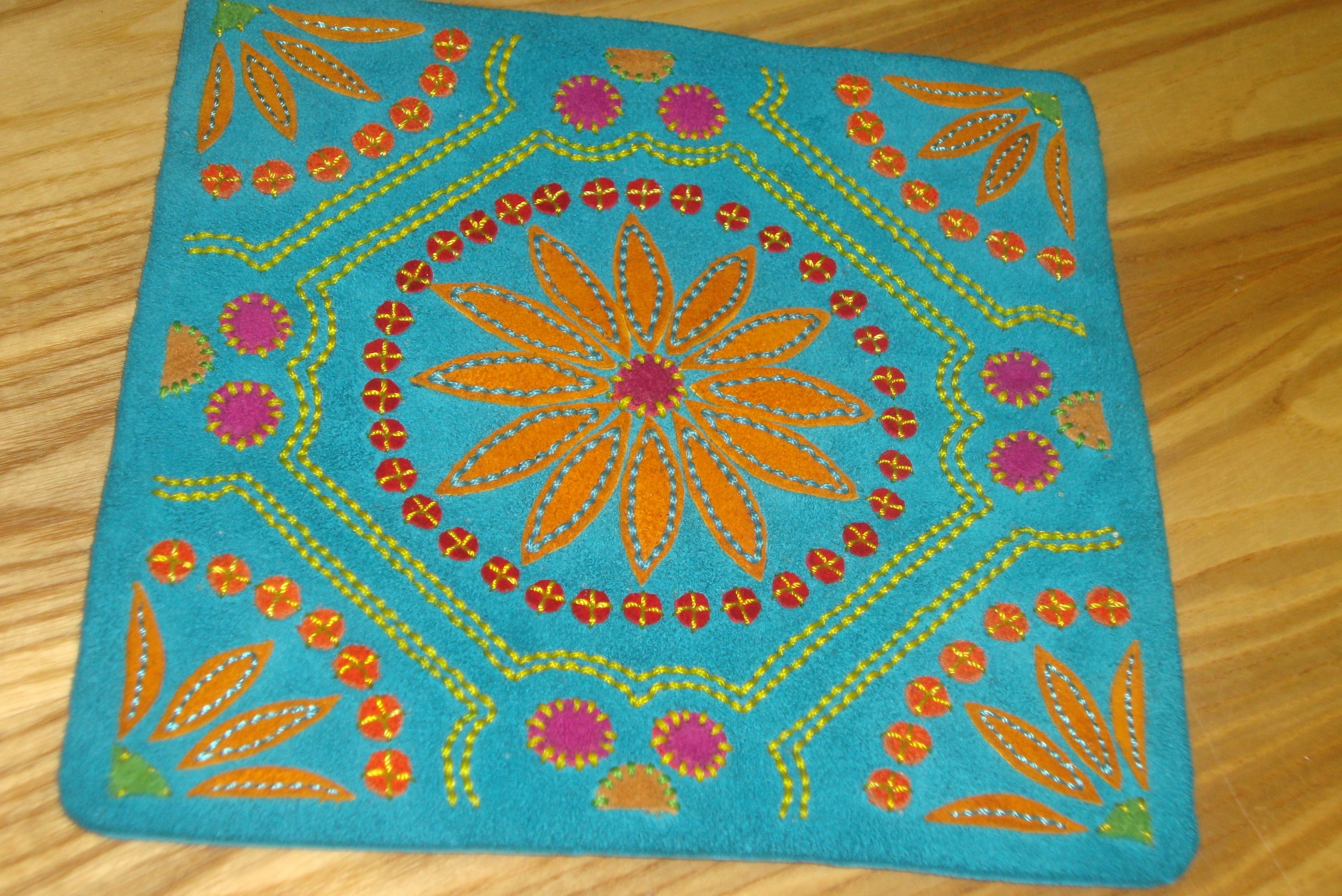 رو میــزی
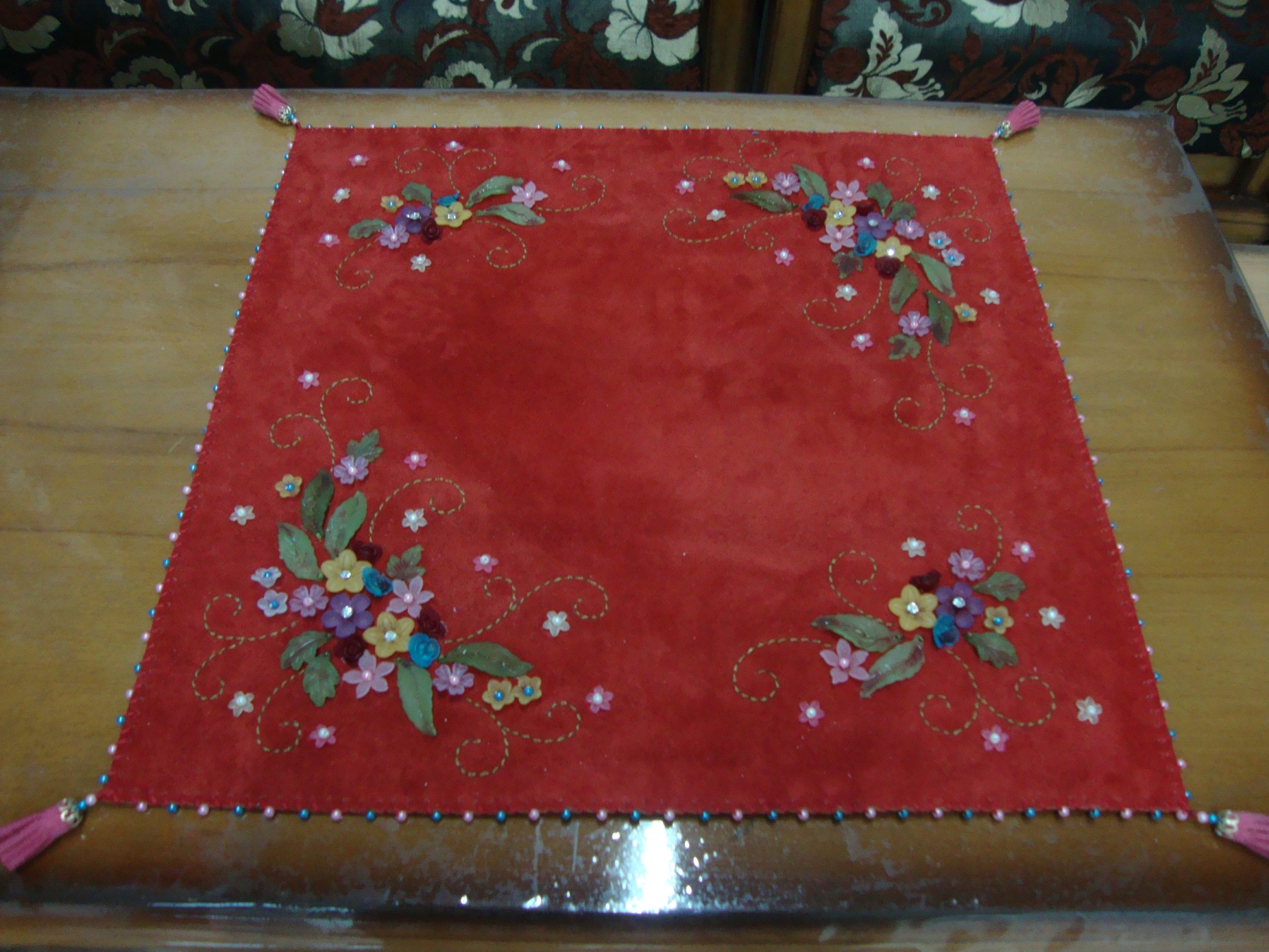 رو میــزی
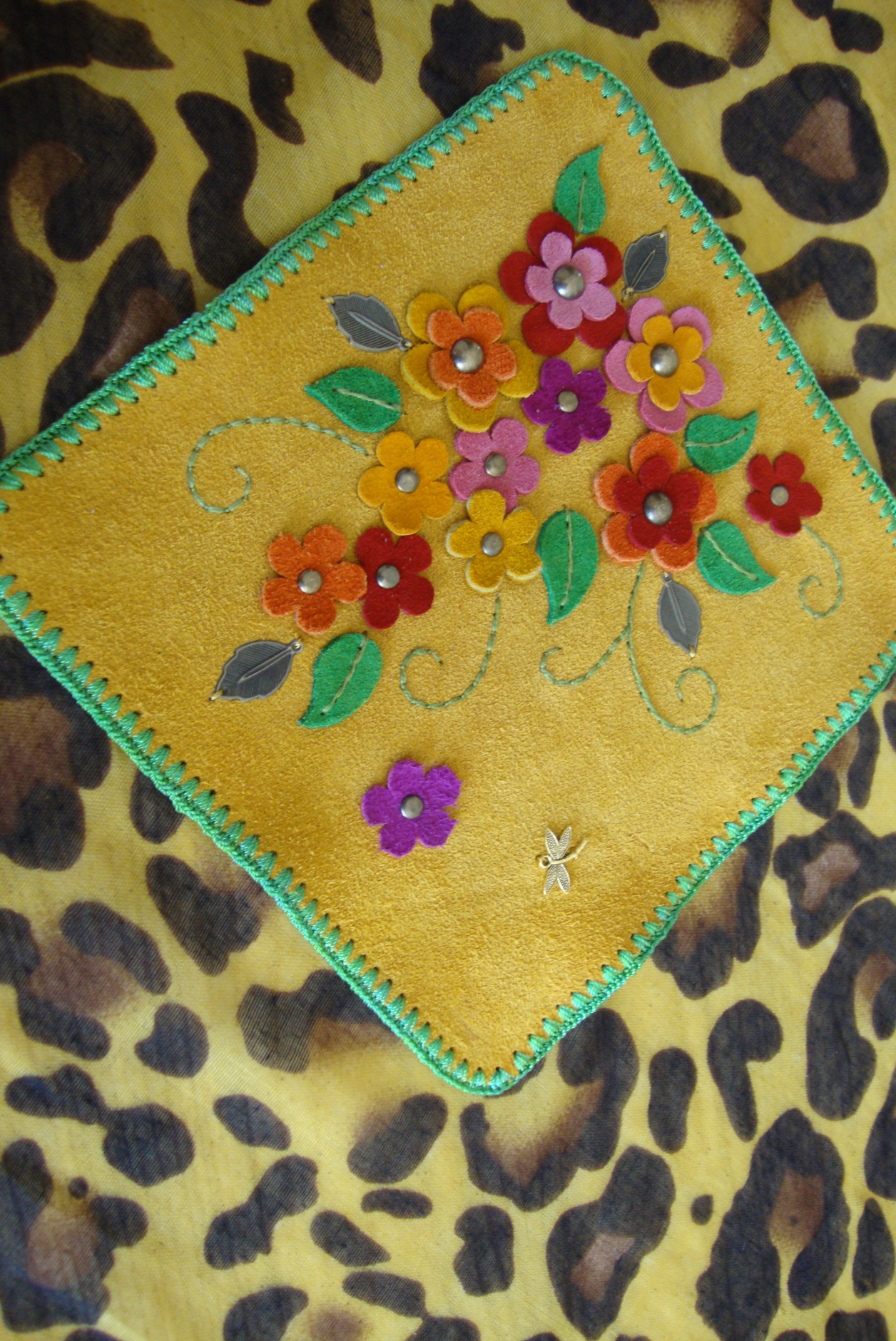 سرمـه دوزی
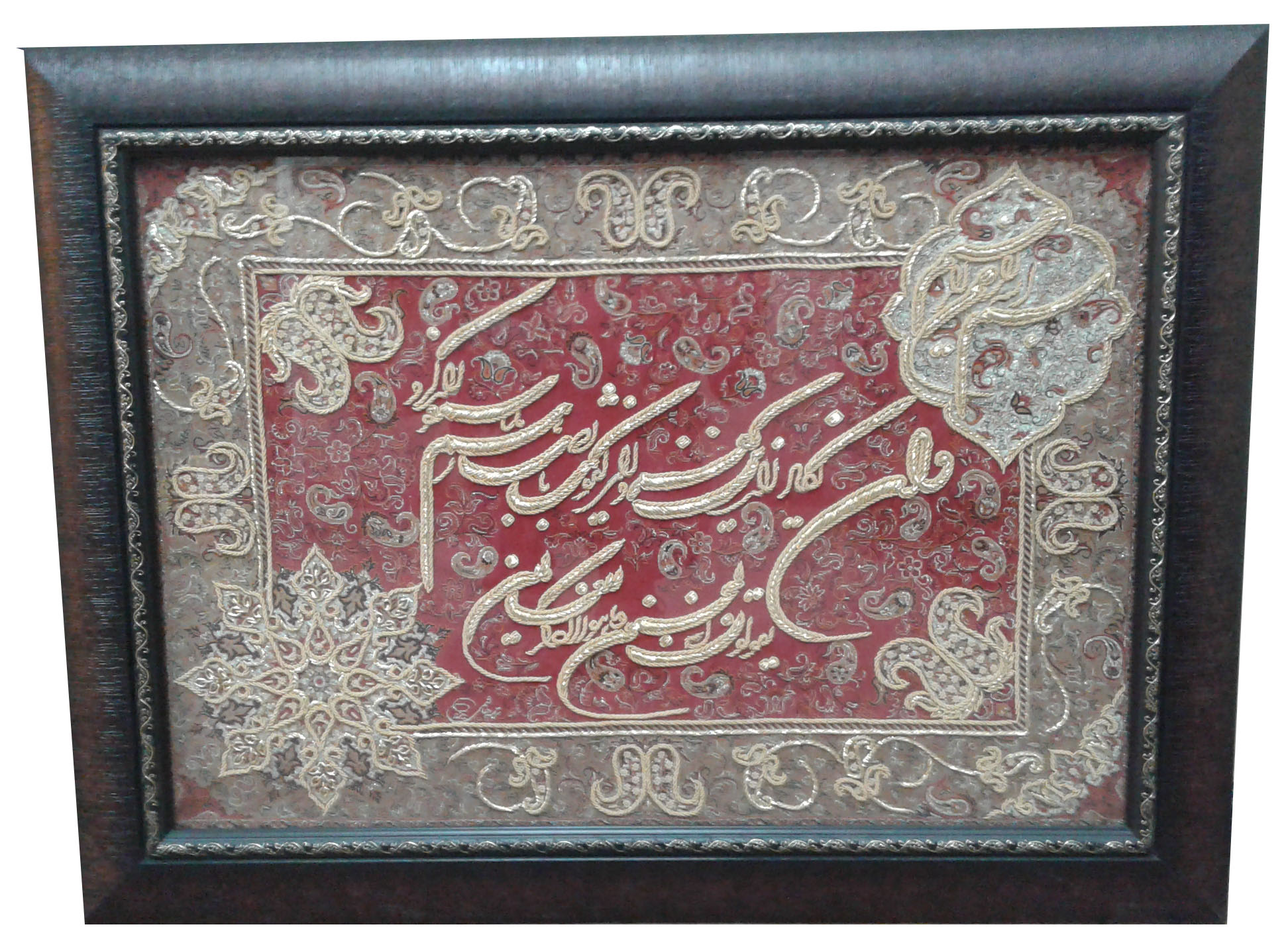 سرمـه دوزی
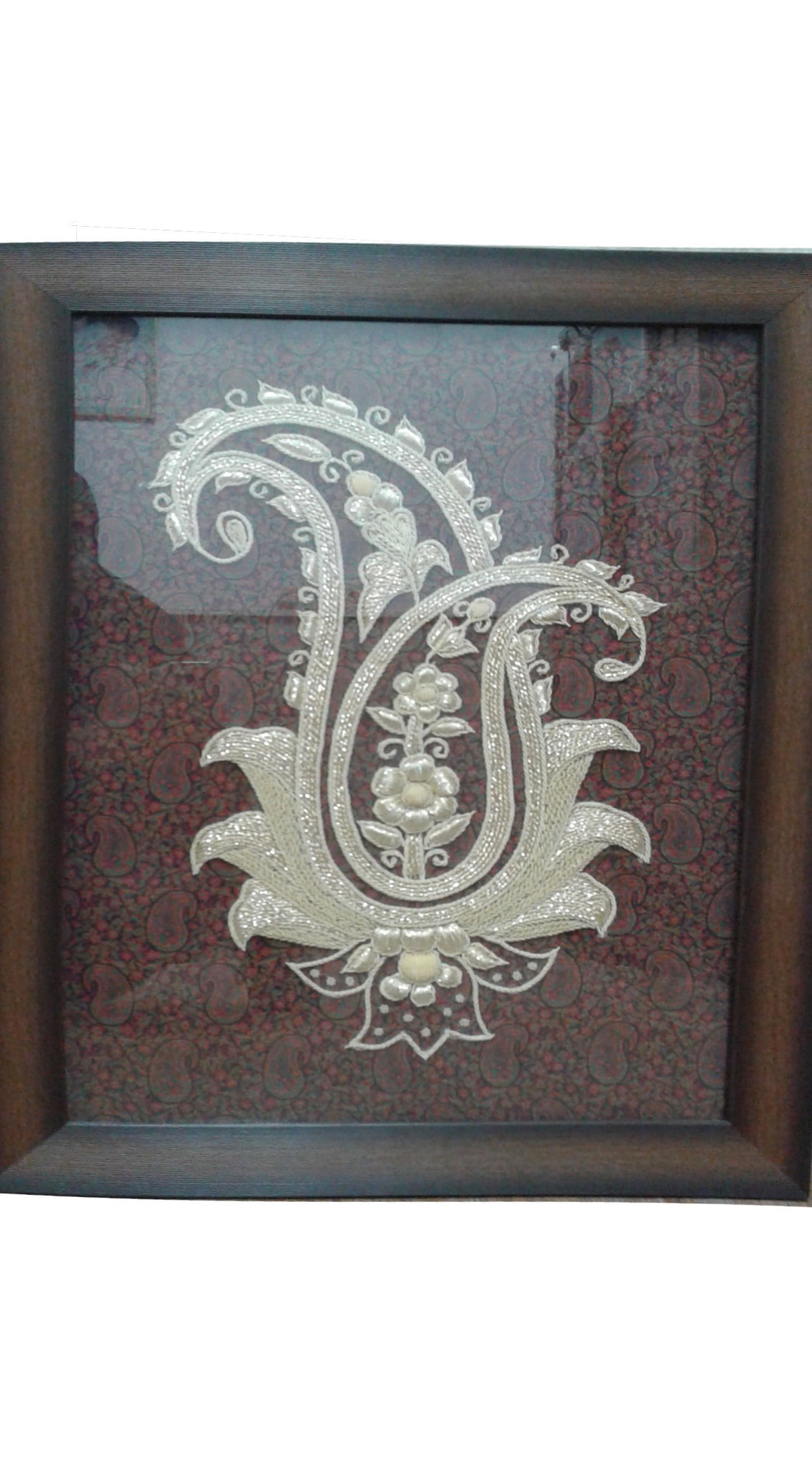 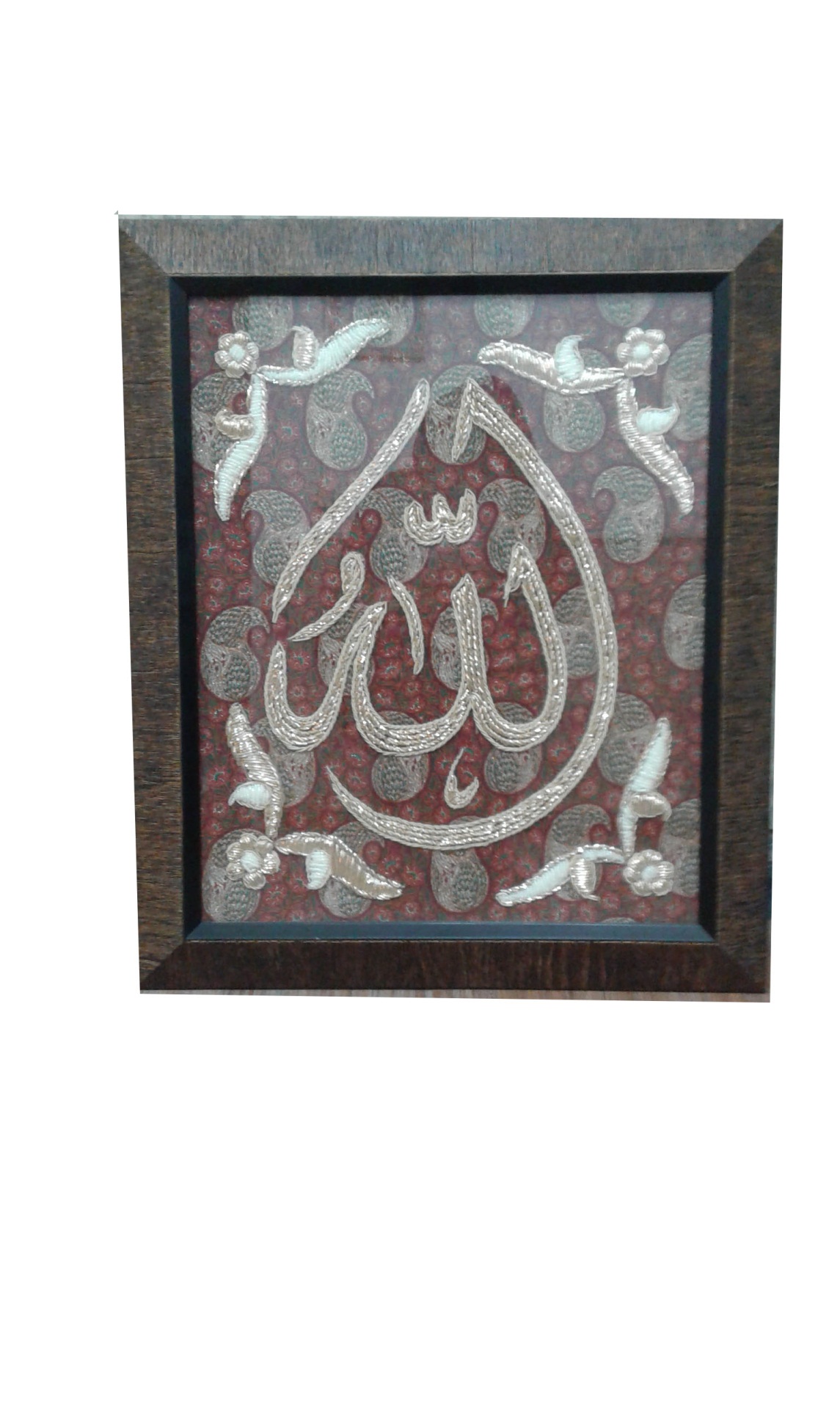 سرمـه دوزی
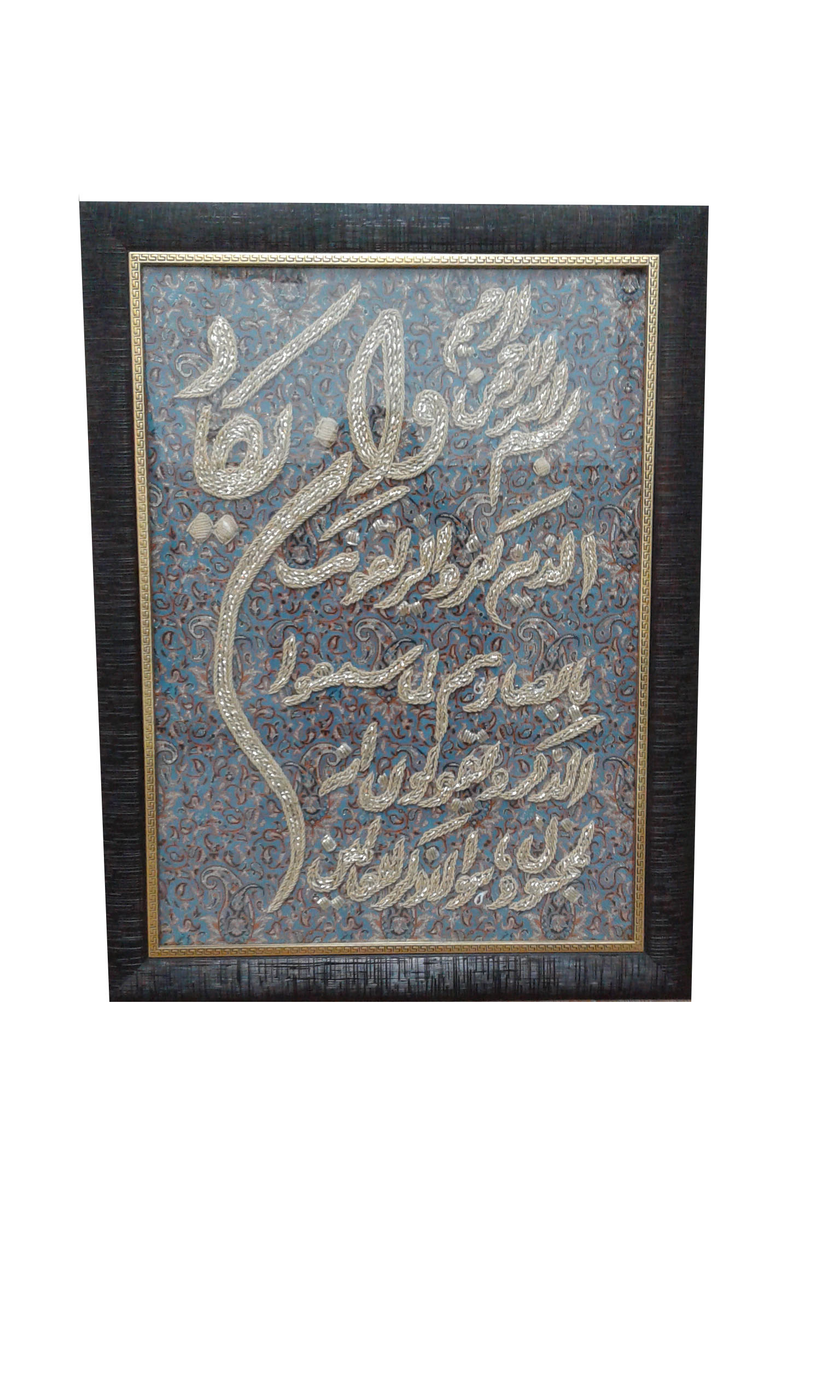 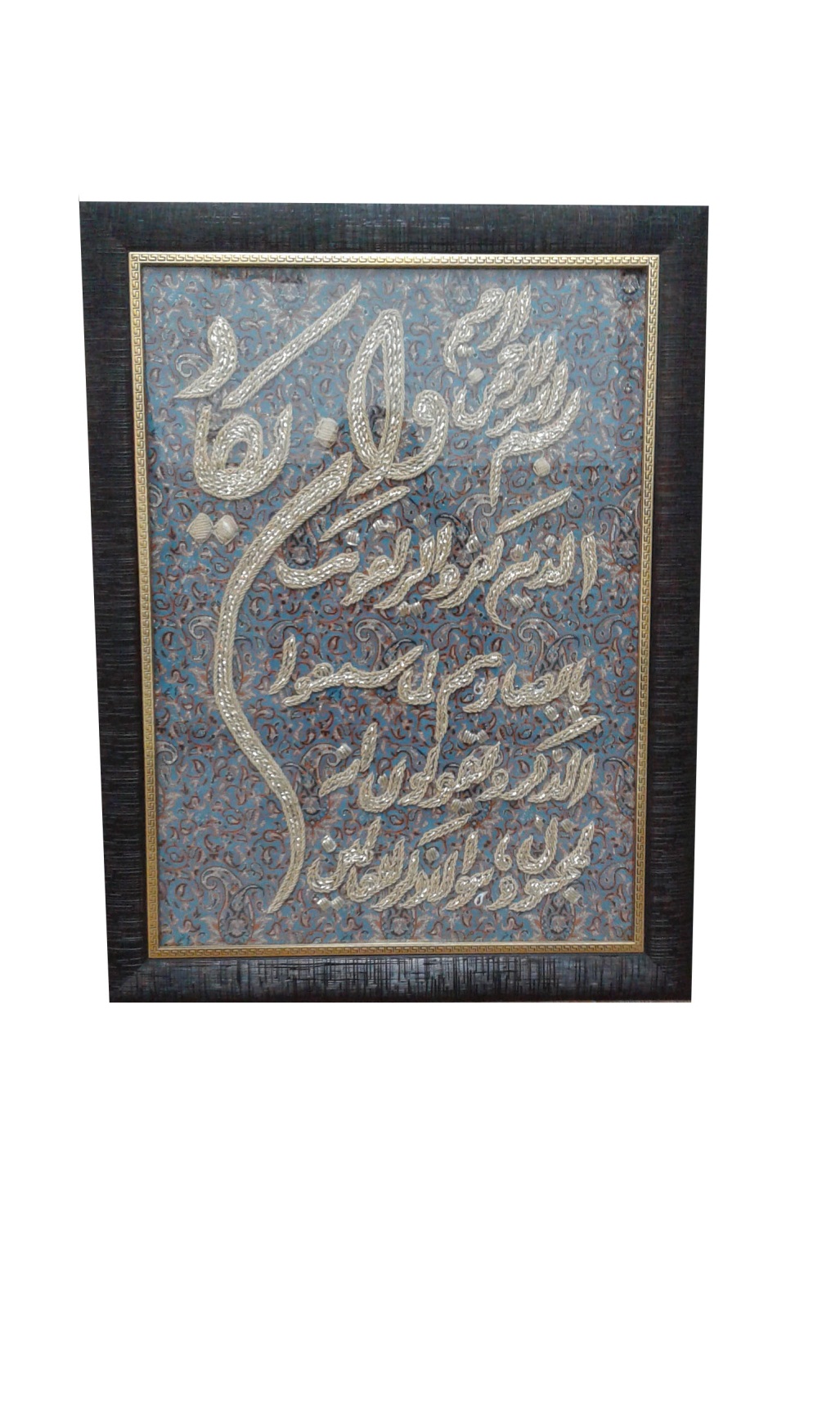 لباس کـودک
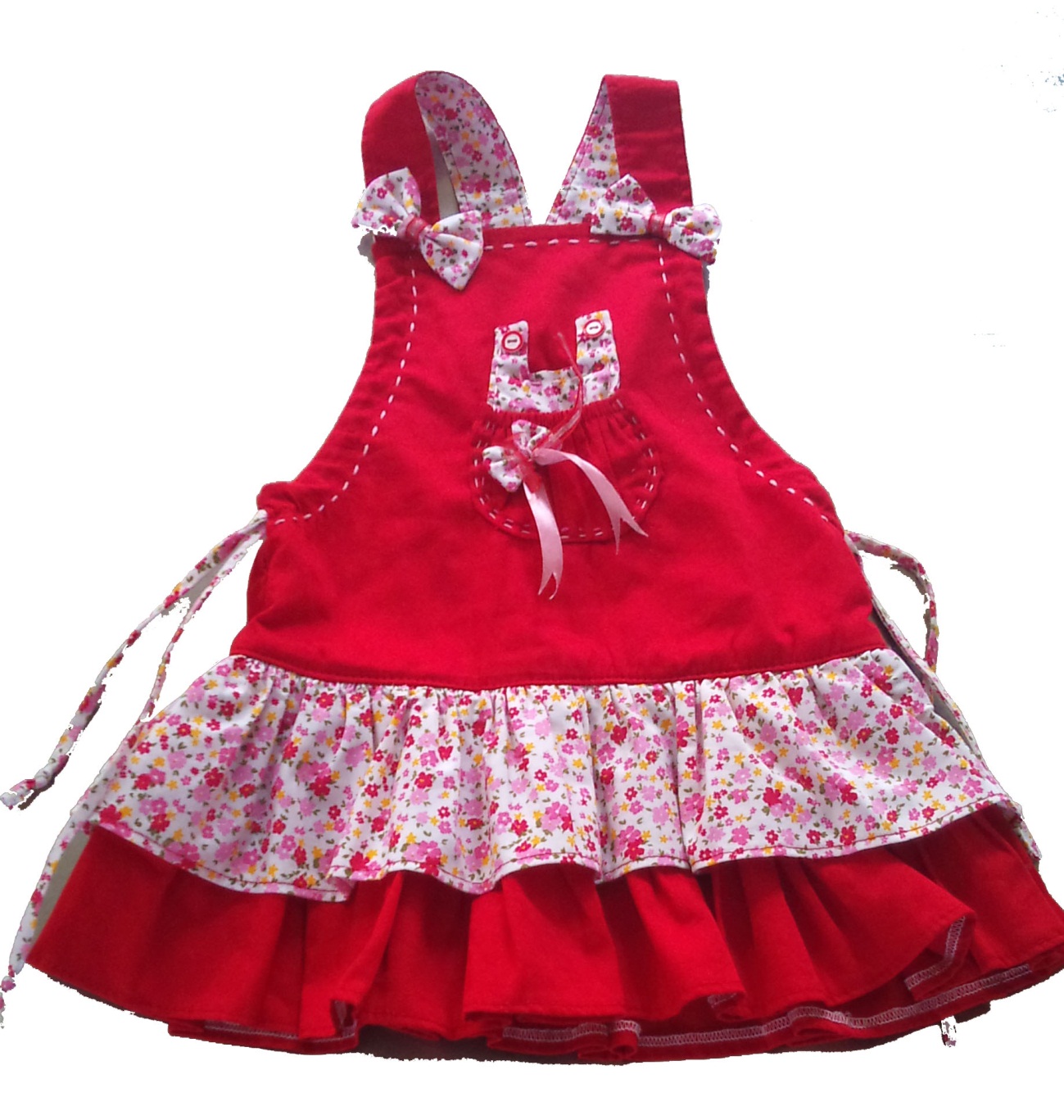 لباس کـودک
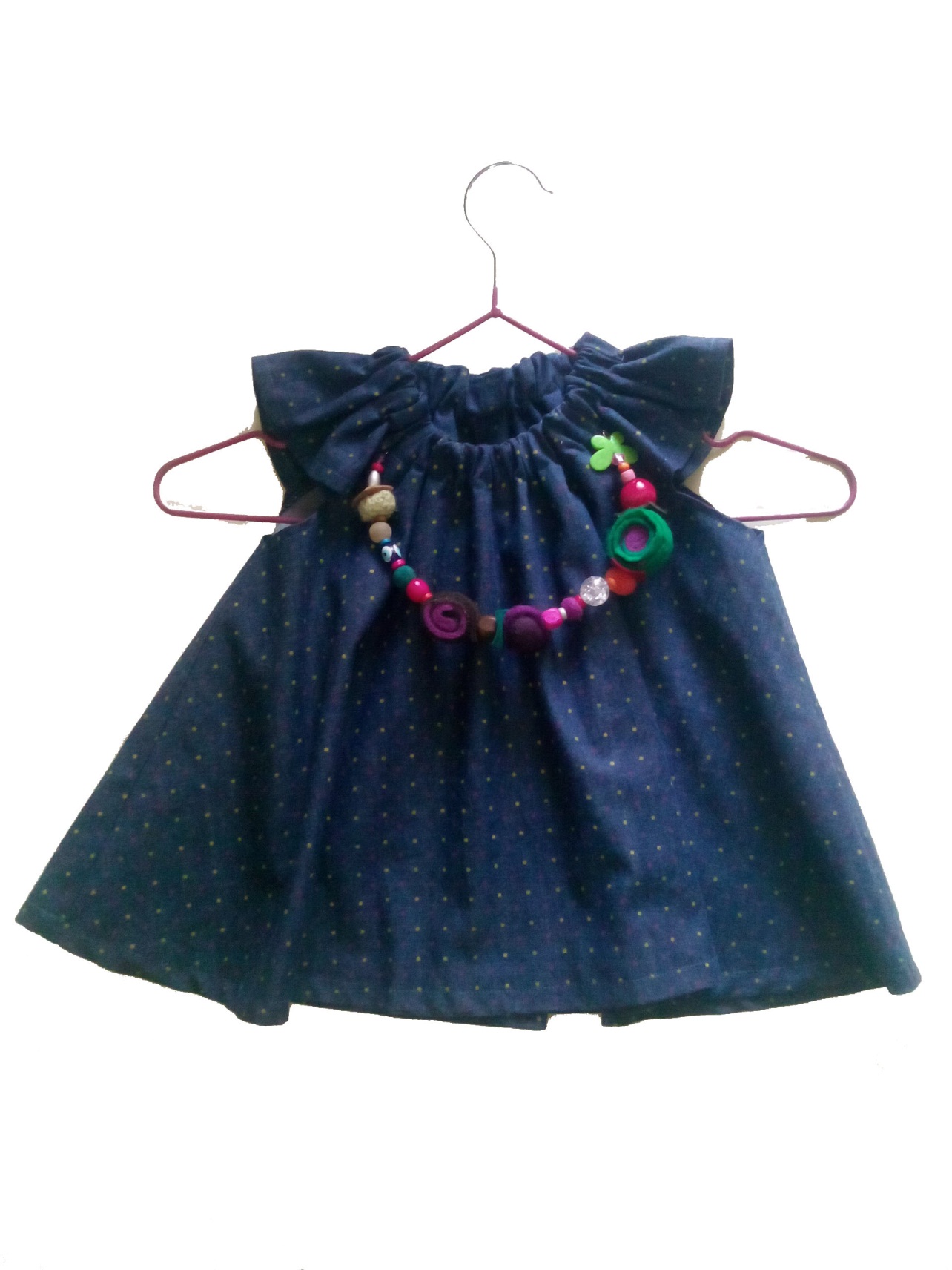 لباس کـودک
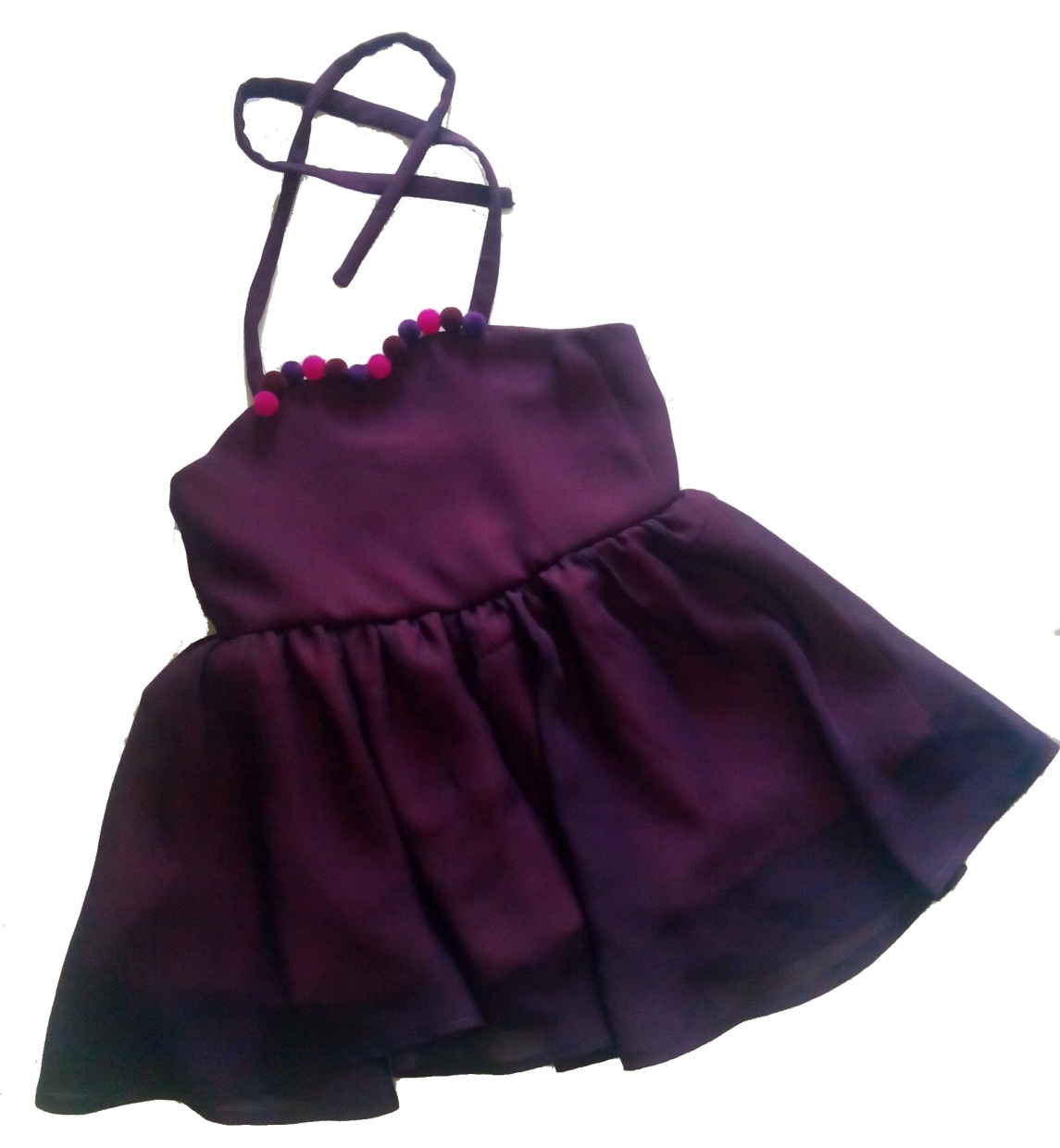 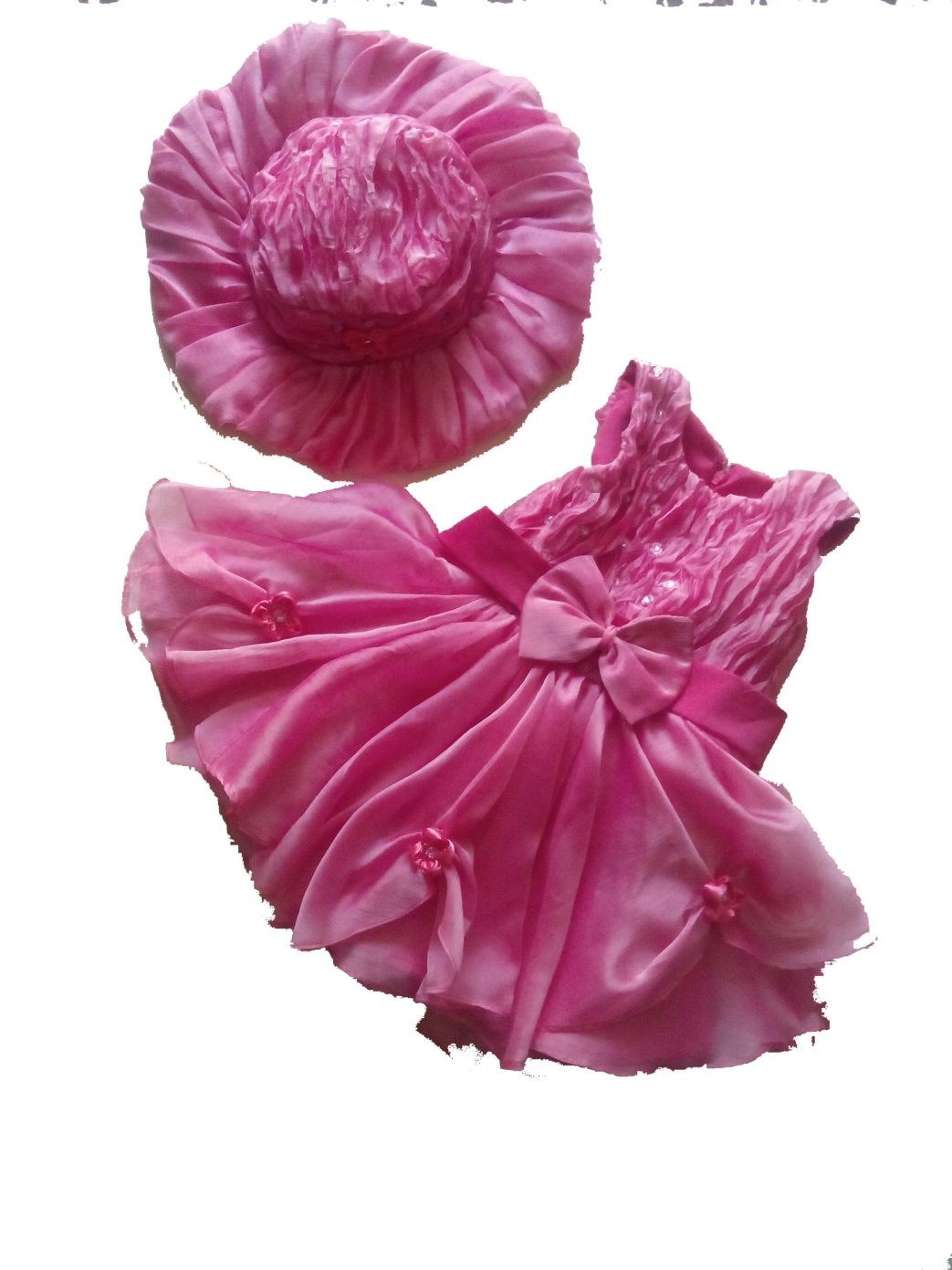 لباس کـودک
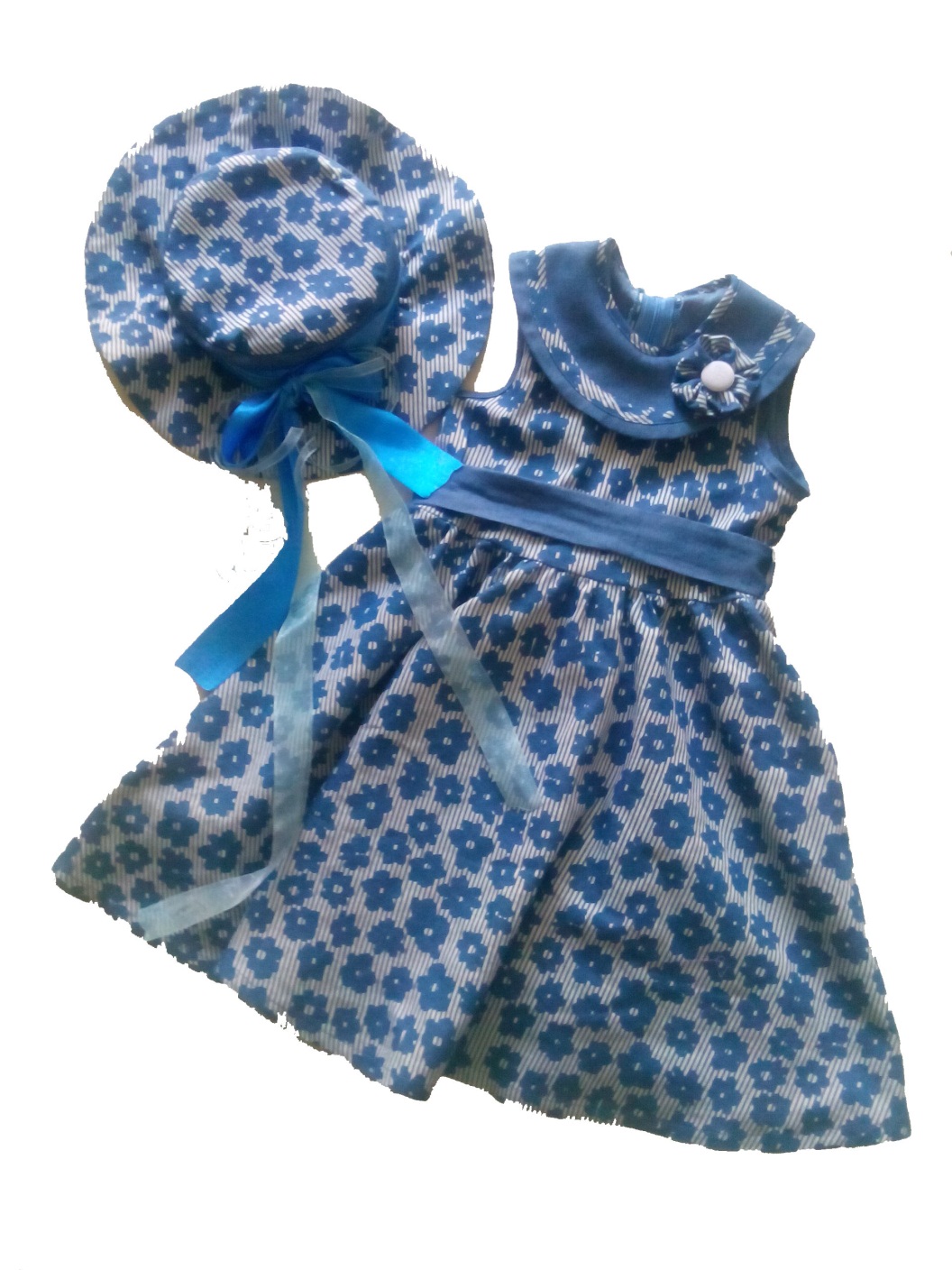 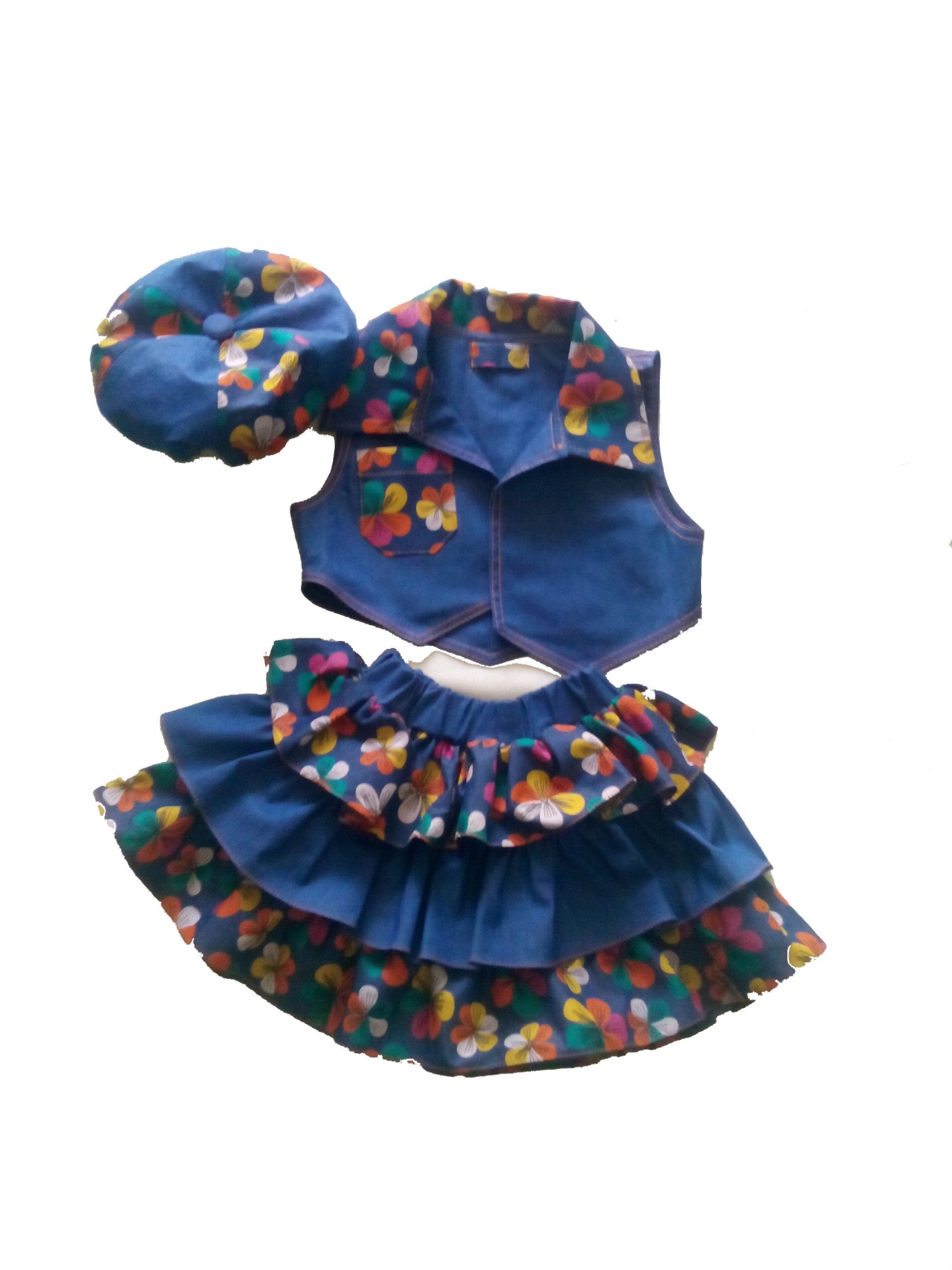 لباس کـودک
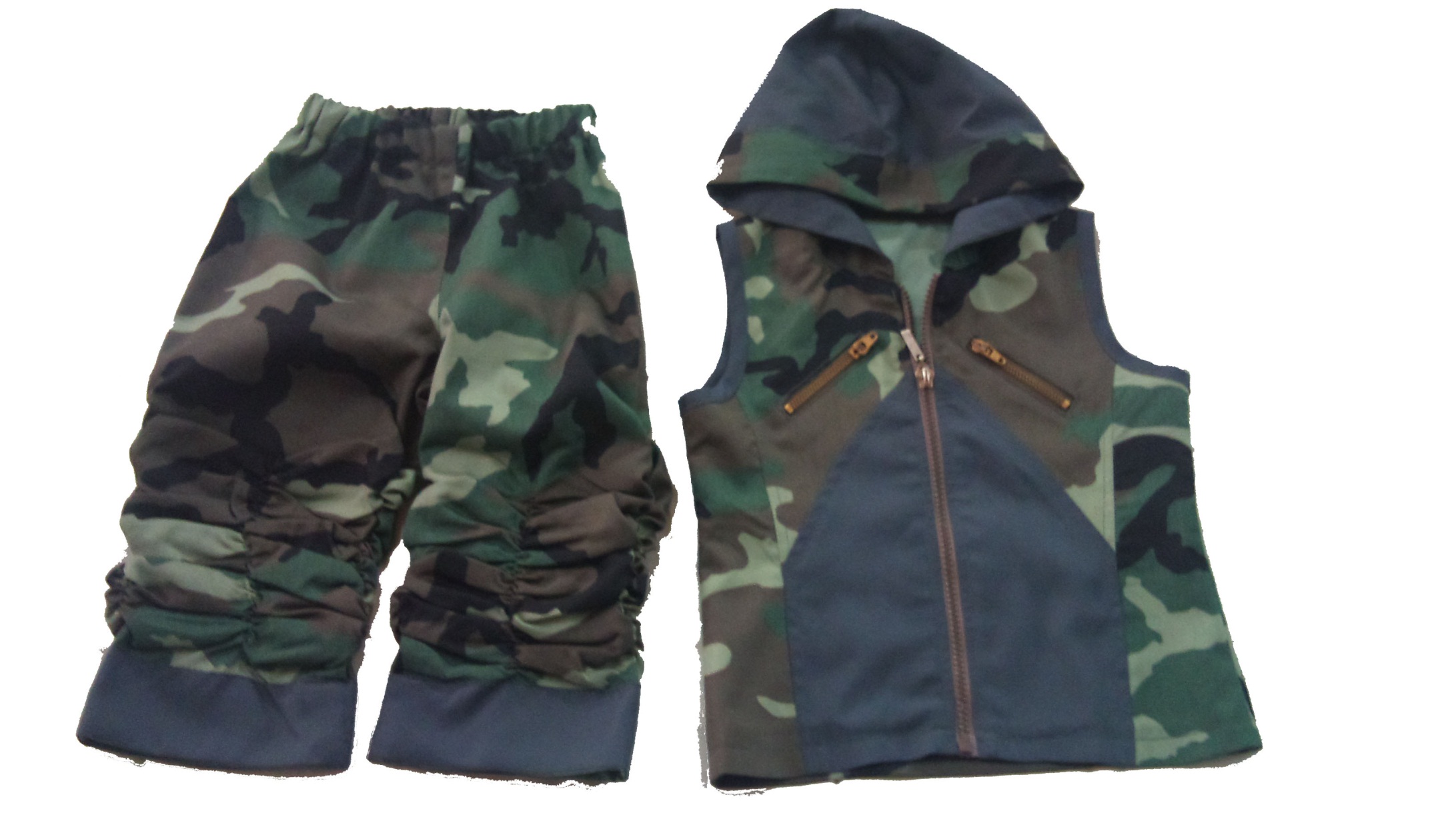 لباس کـودک
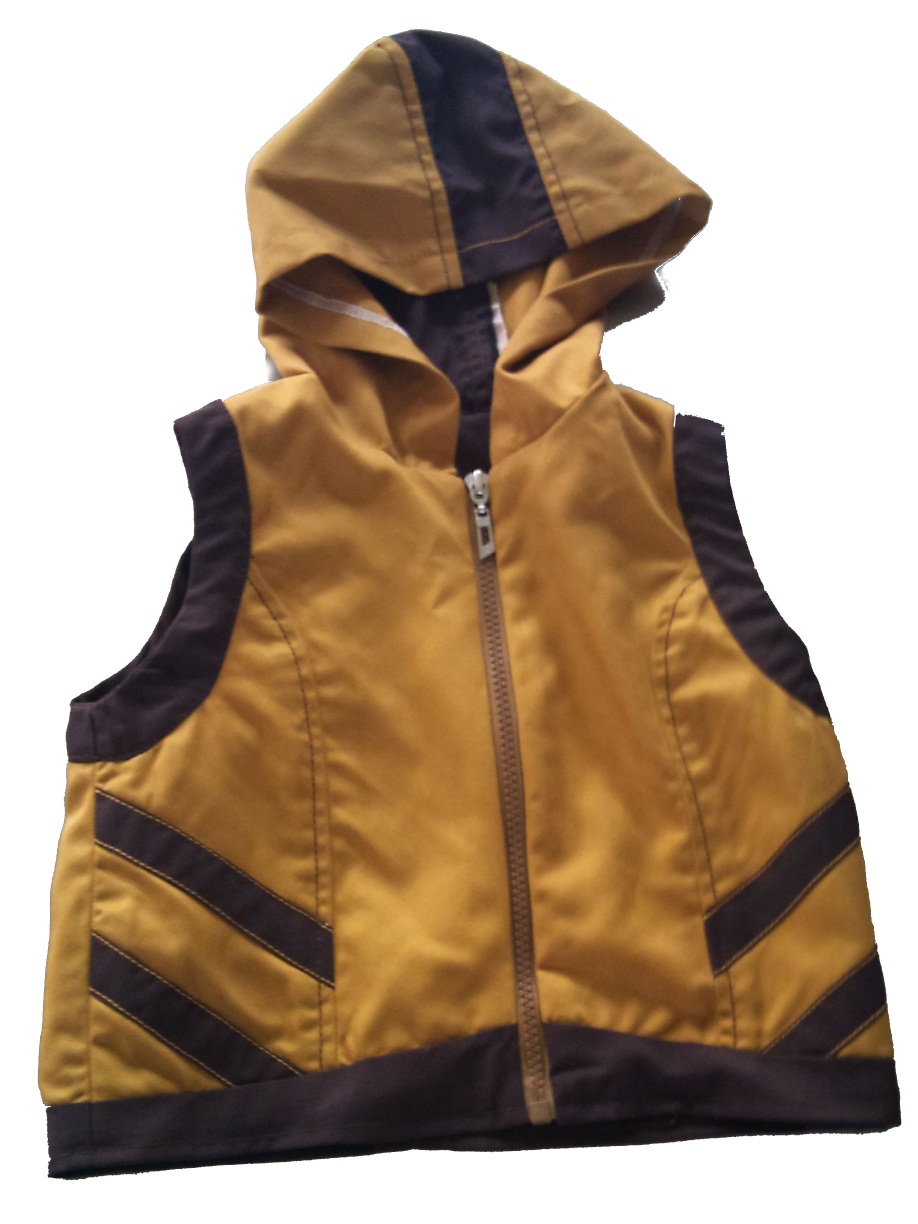 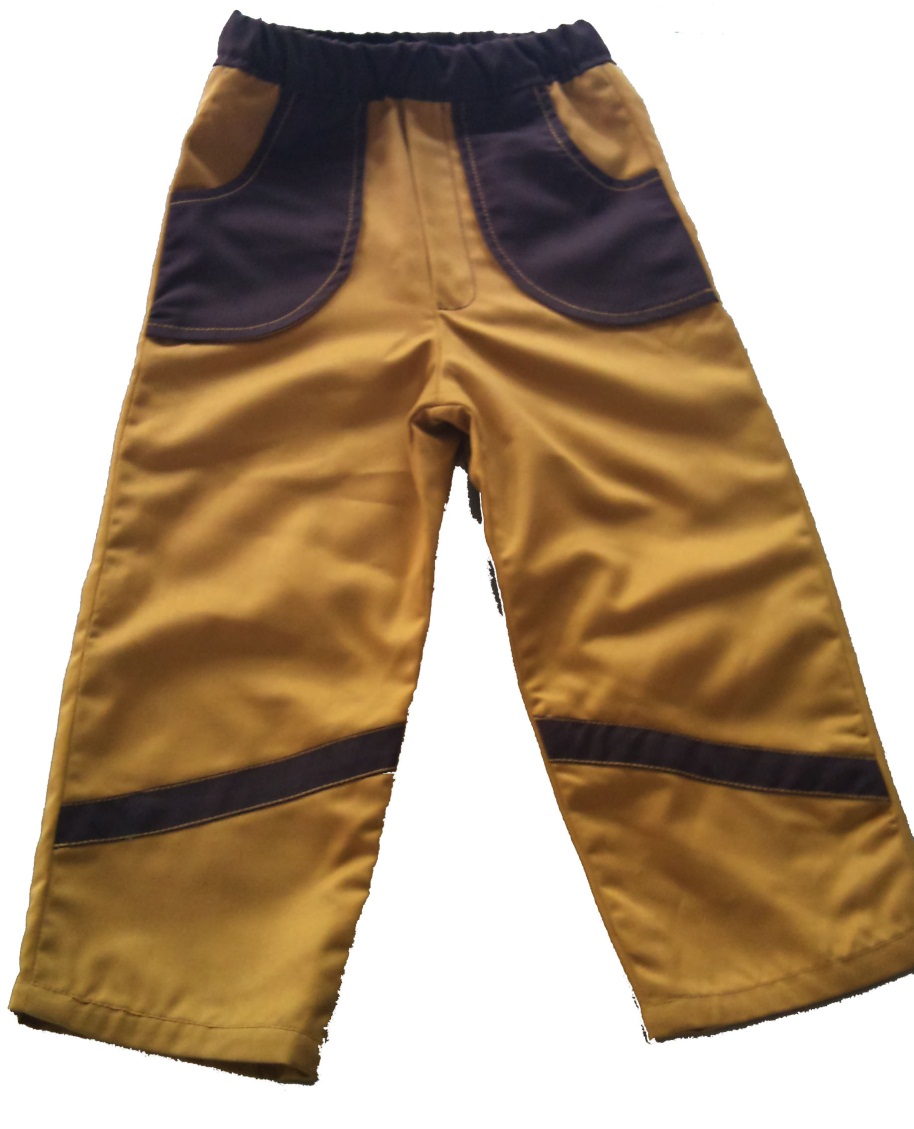 چهل تکه
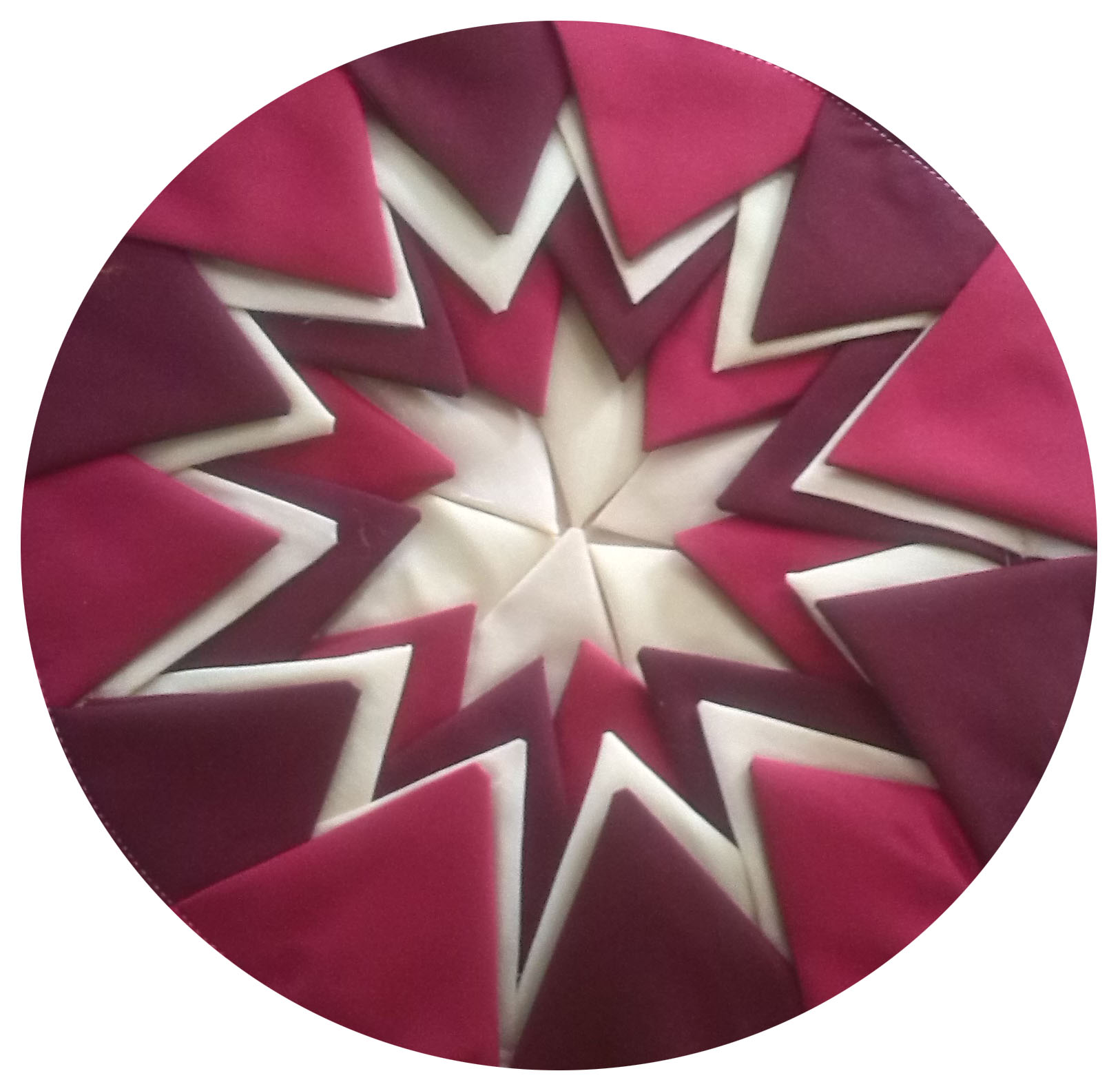 چهل تکه
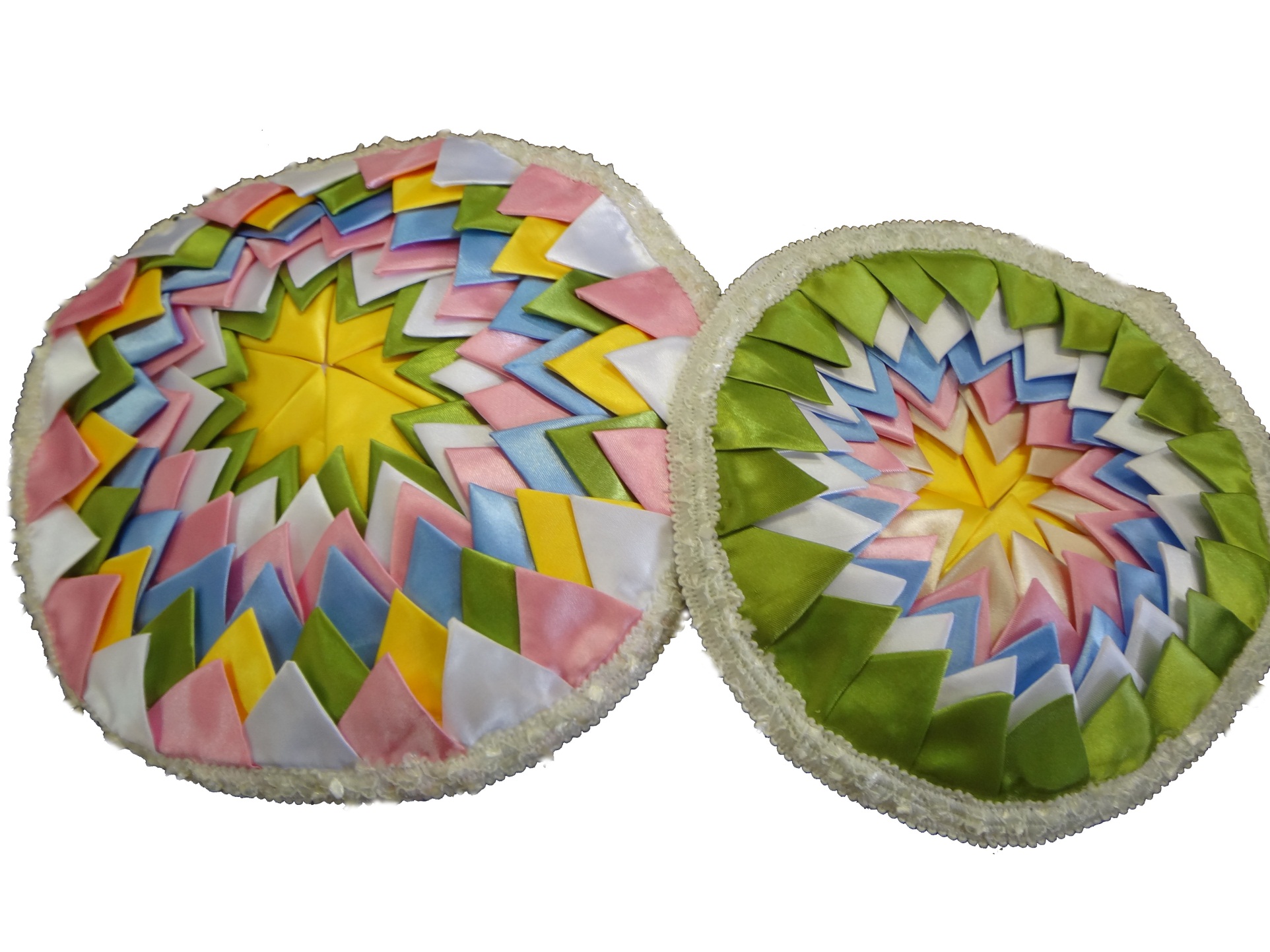 چهل تکه
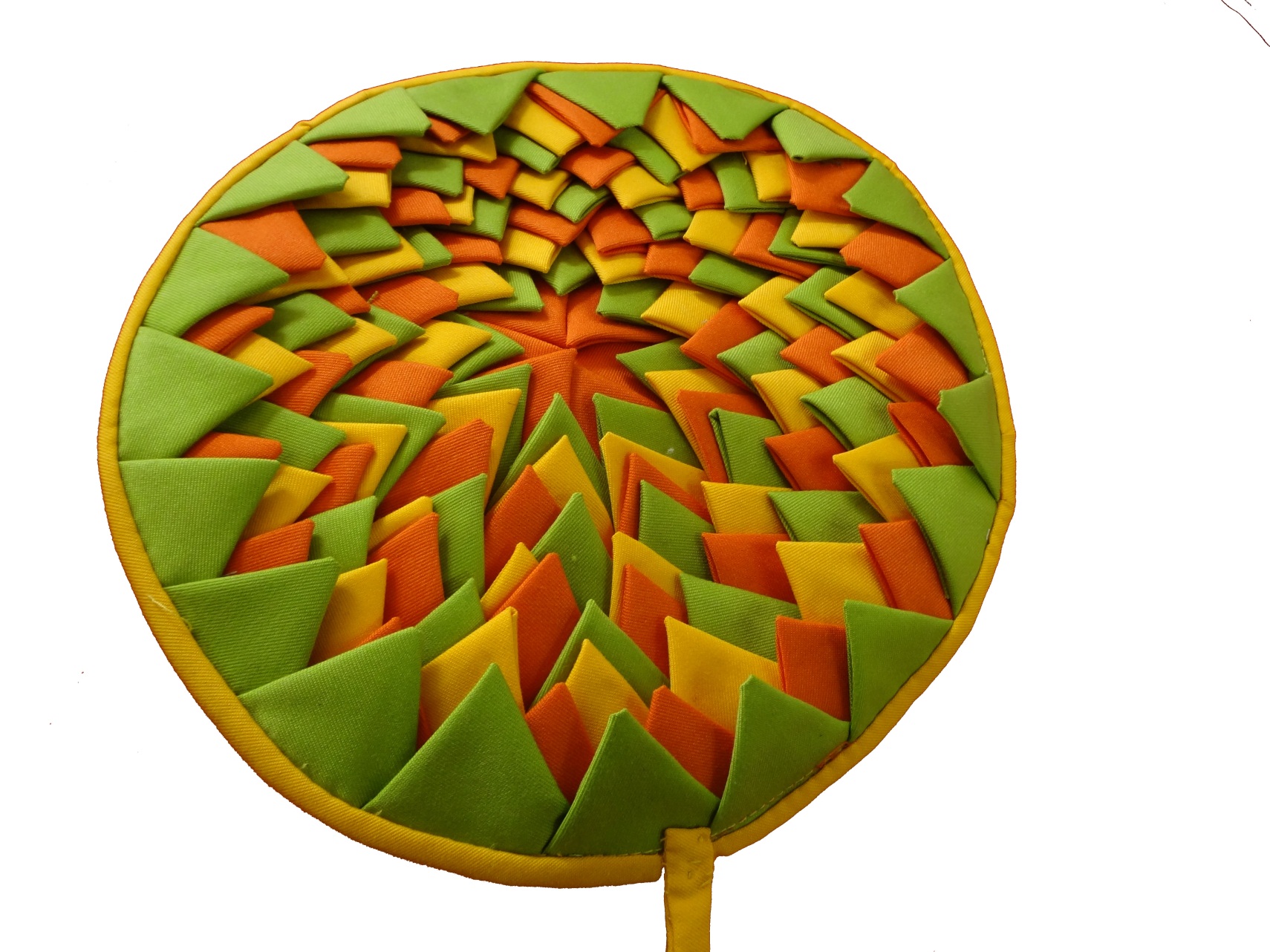 چهل تکه
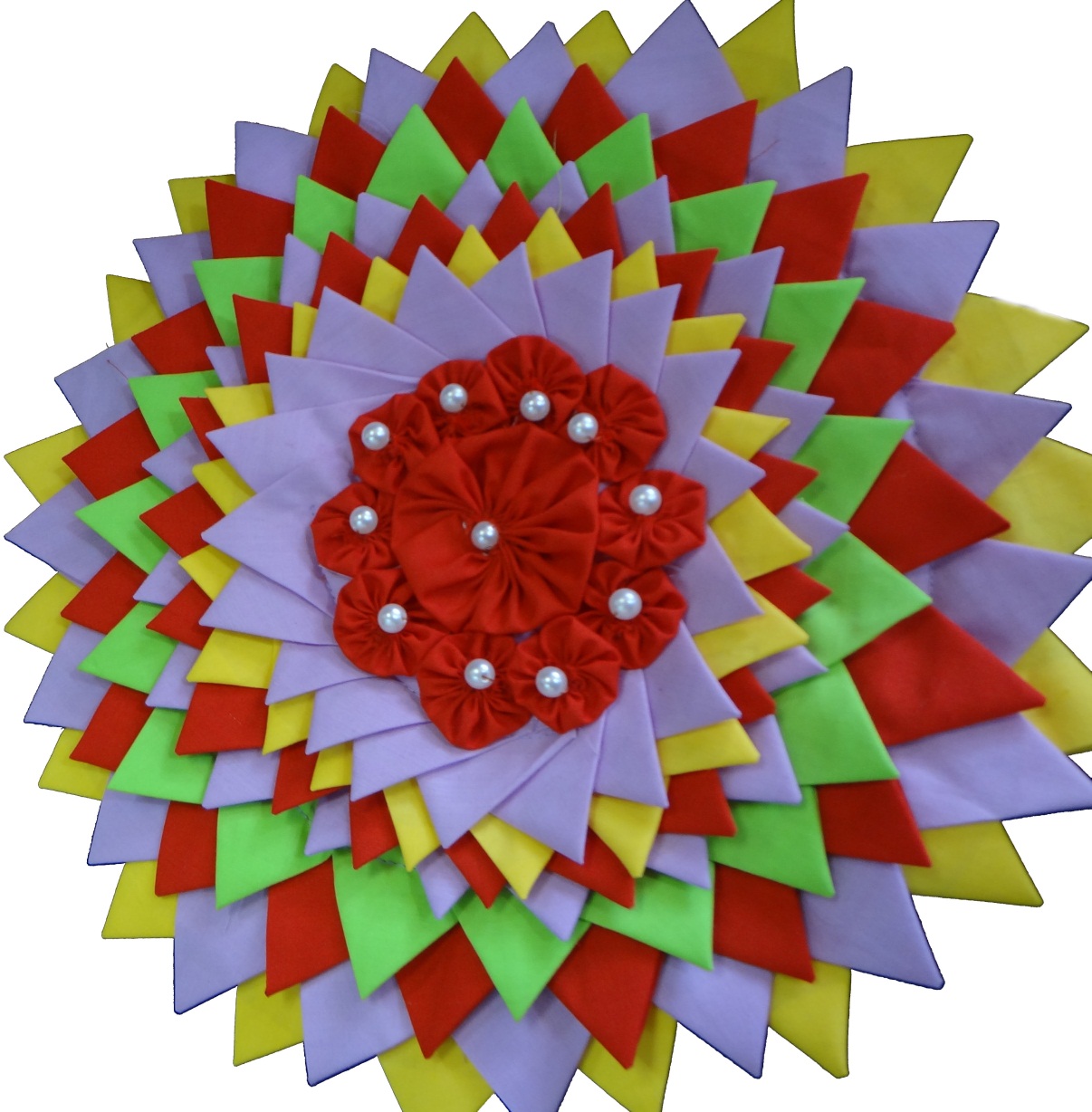 چهل تکه
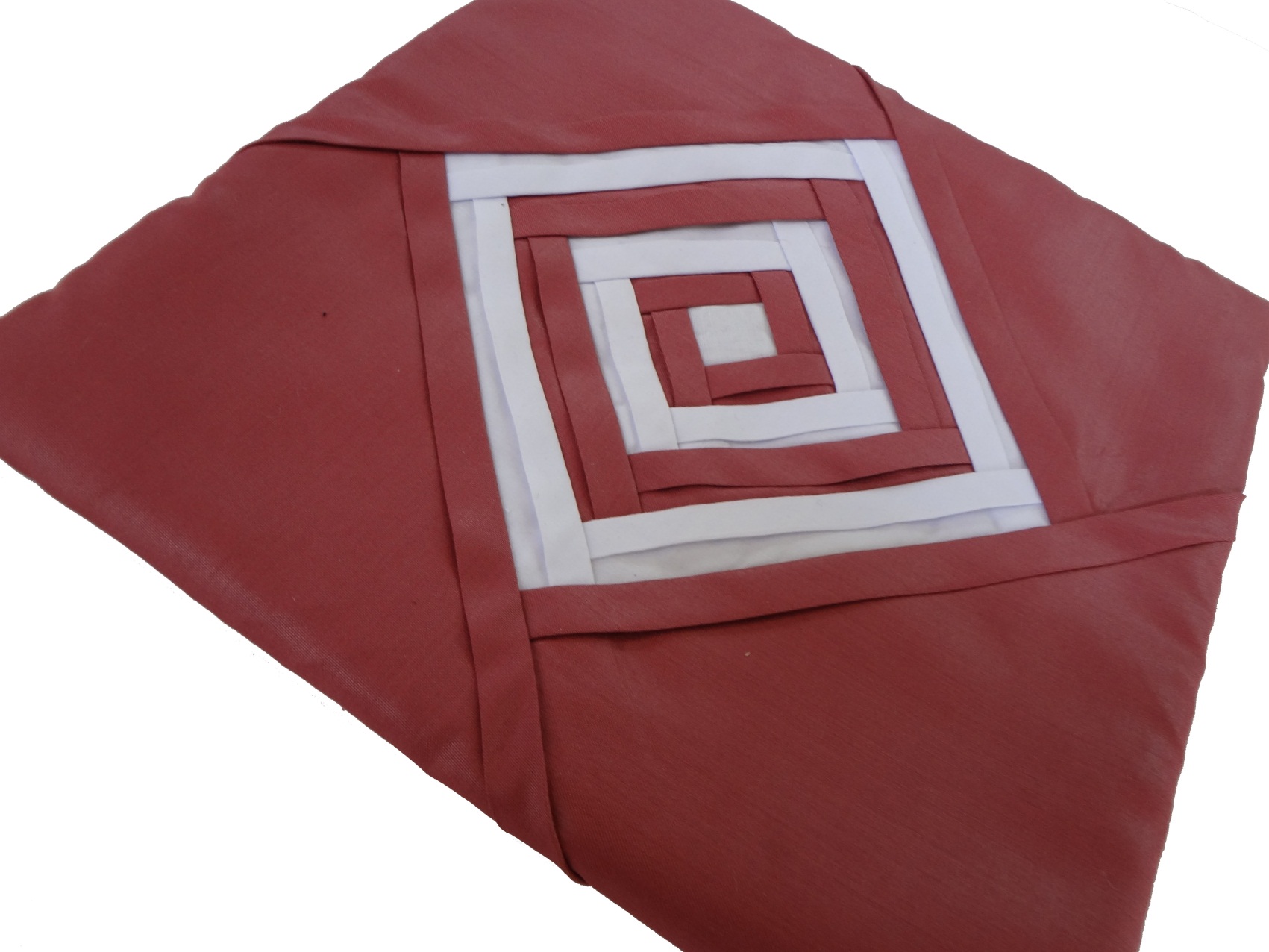 طراحی نقوش سنتی
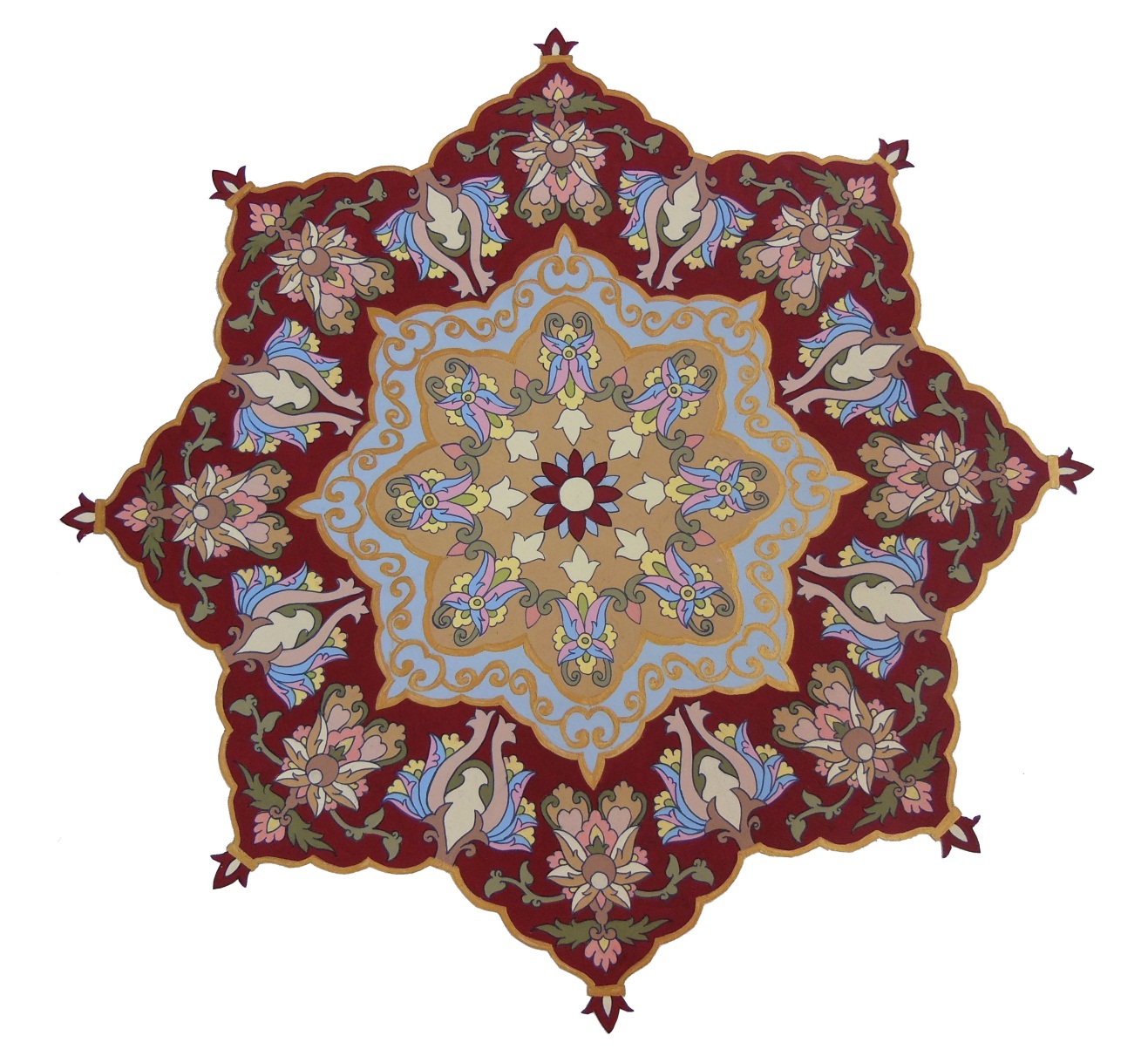 دوخت جـانمـاز
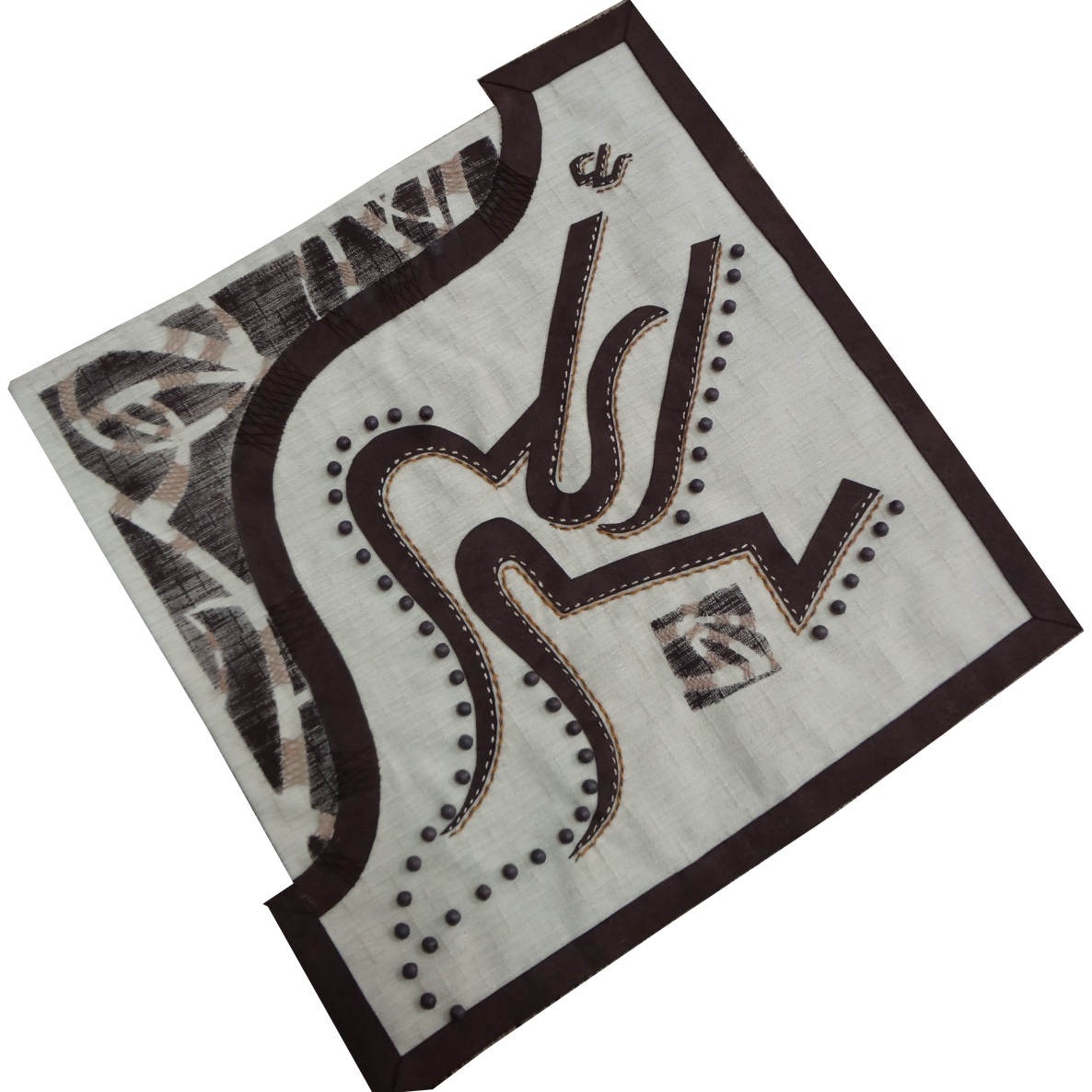 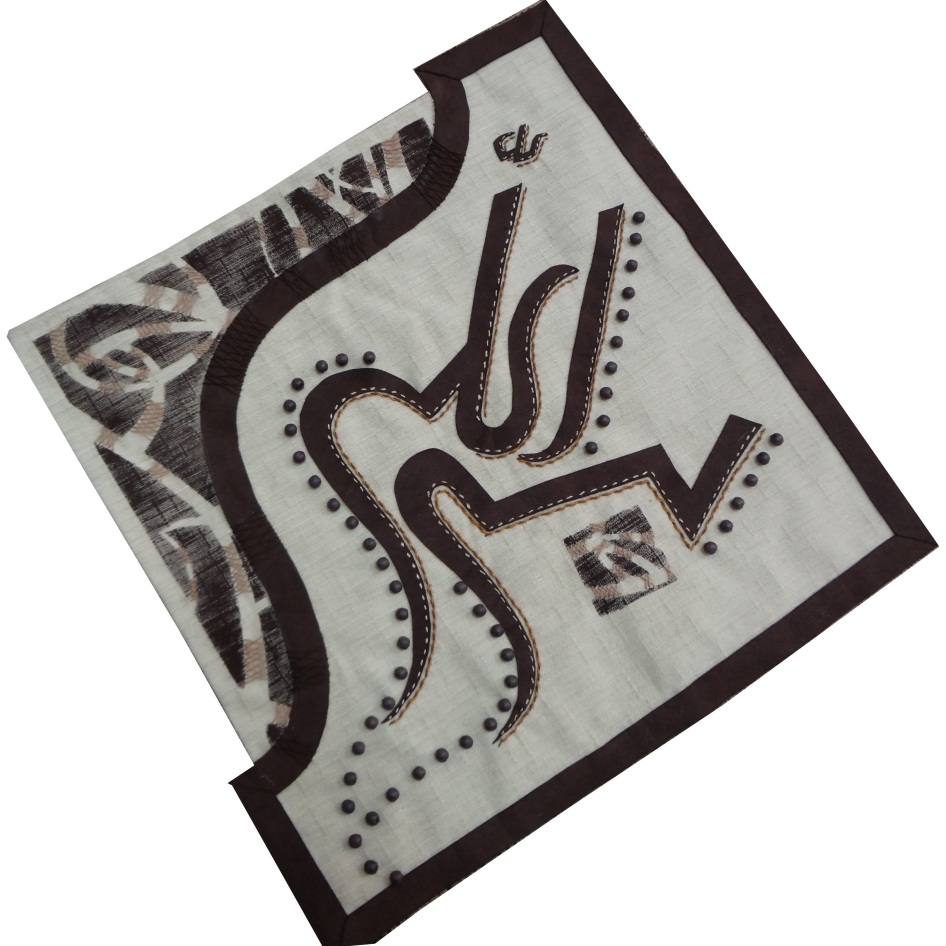 چاپ روی پـارچــه
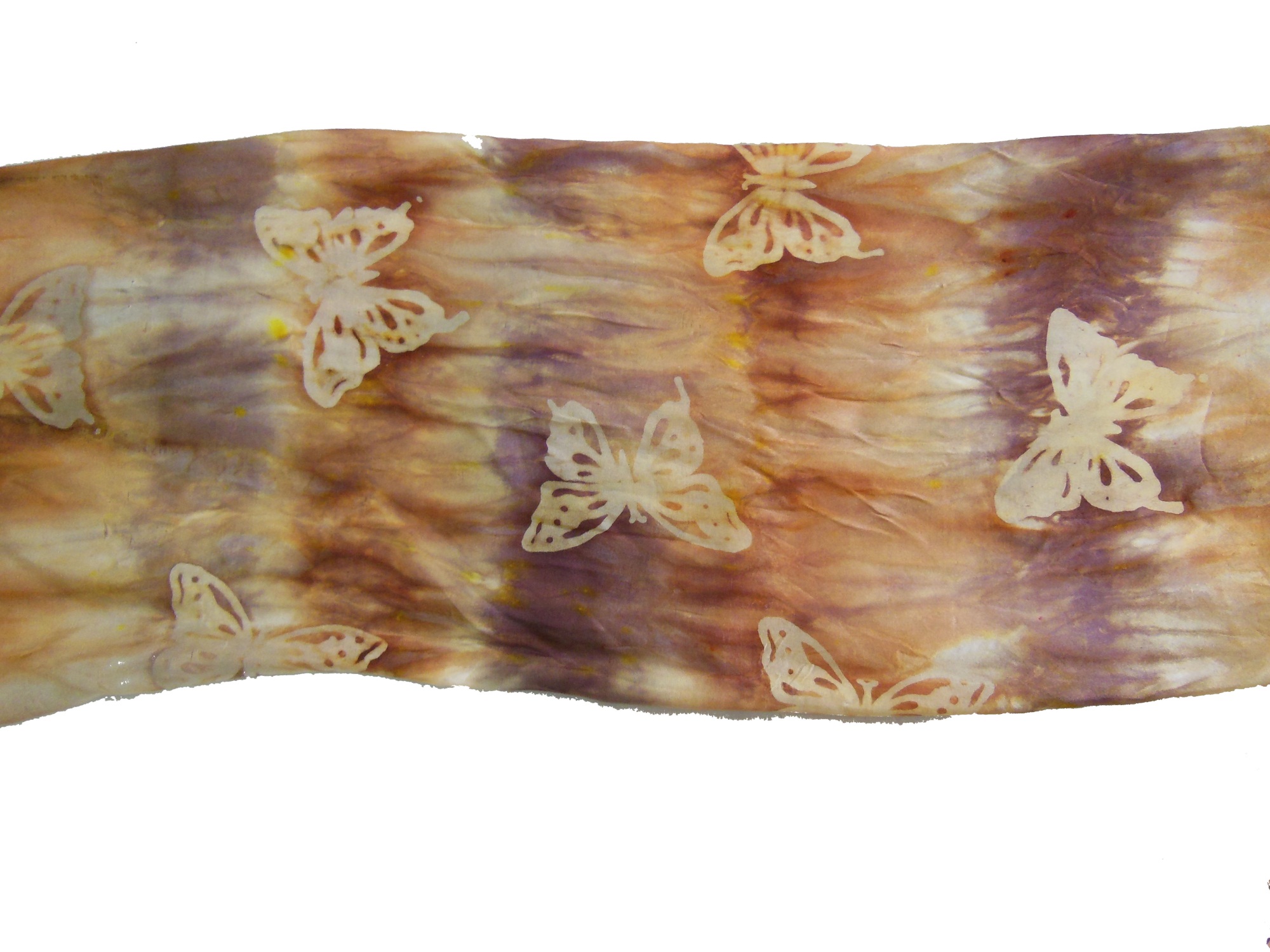 پتــه دوزی
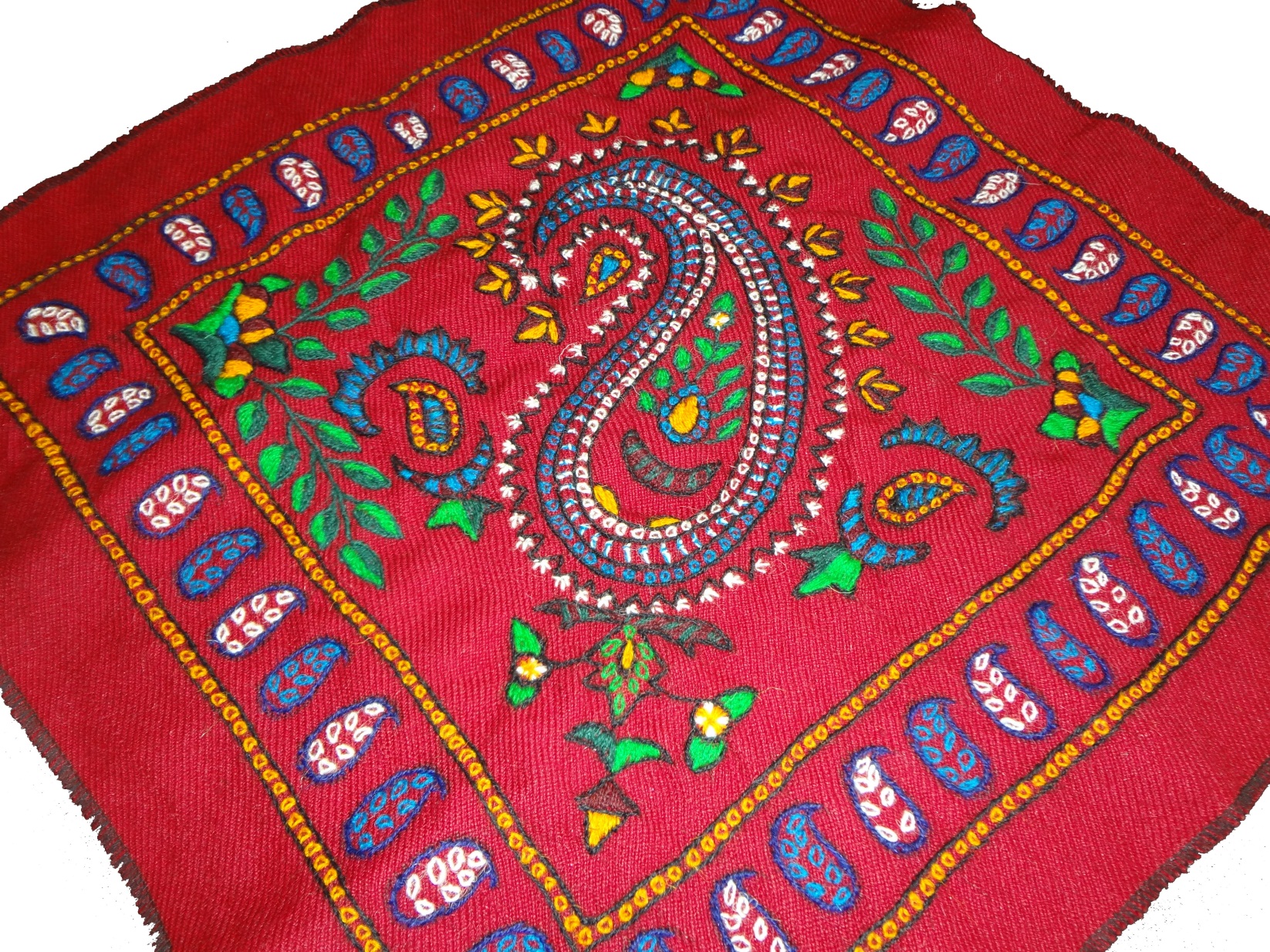 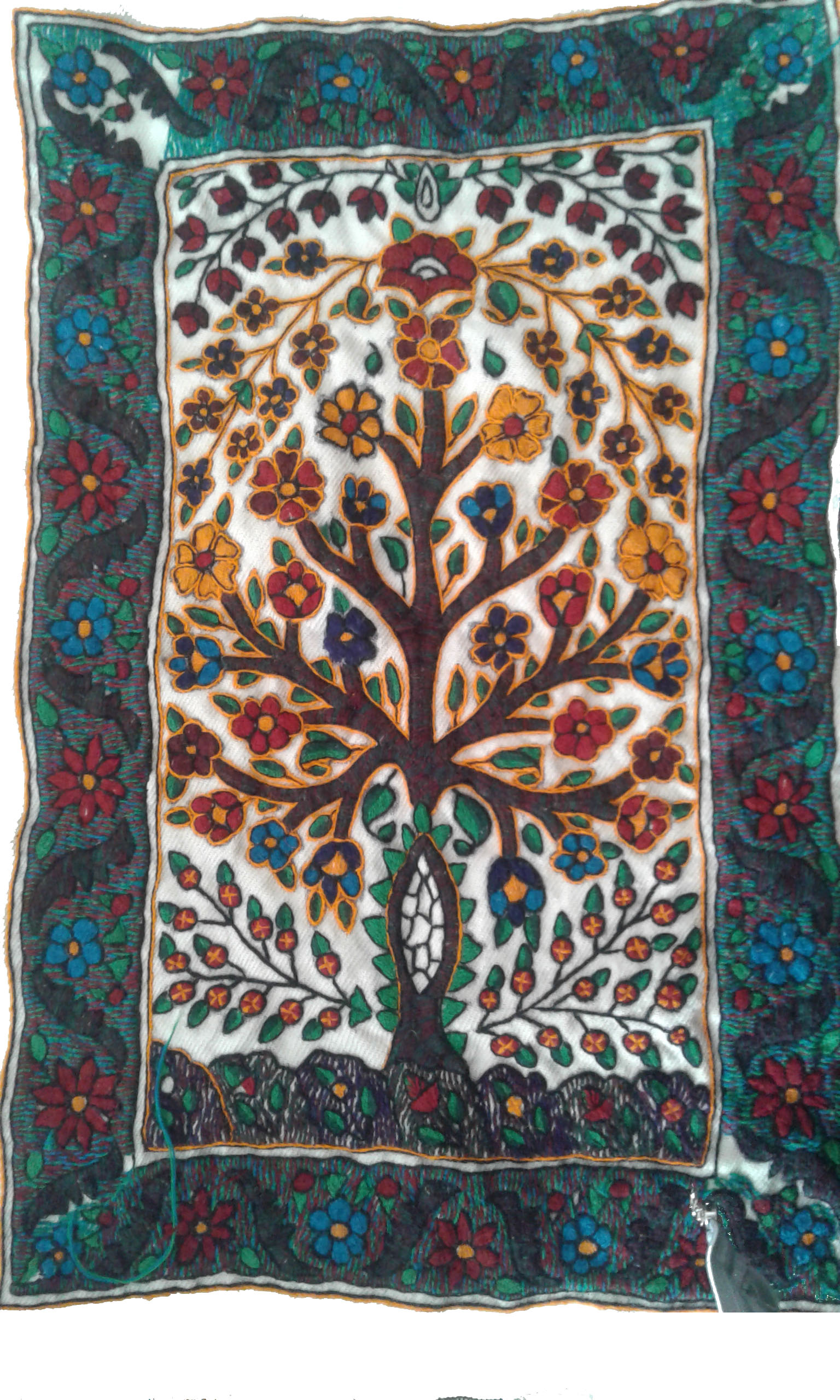 پتــه دوزی
پارچه ســازی
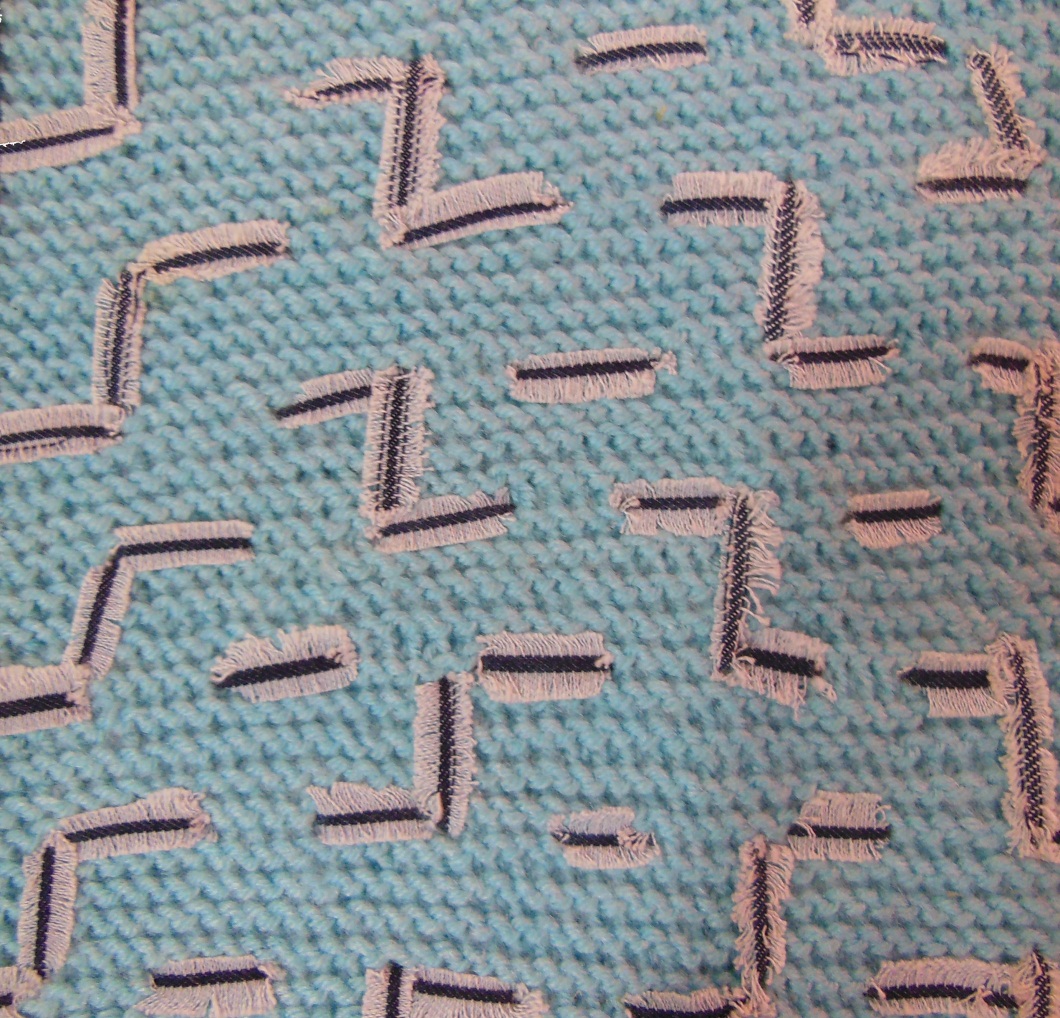 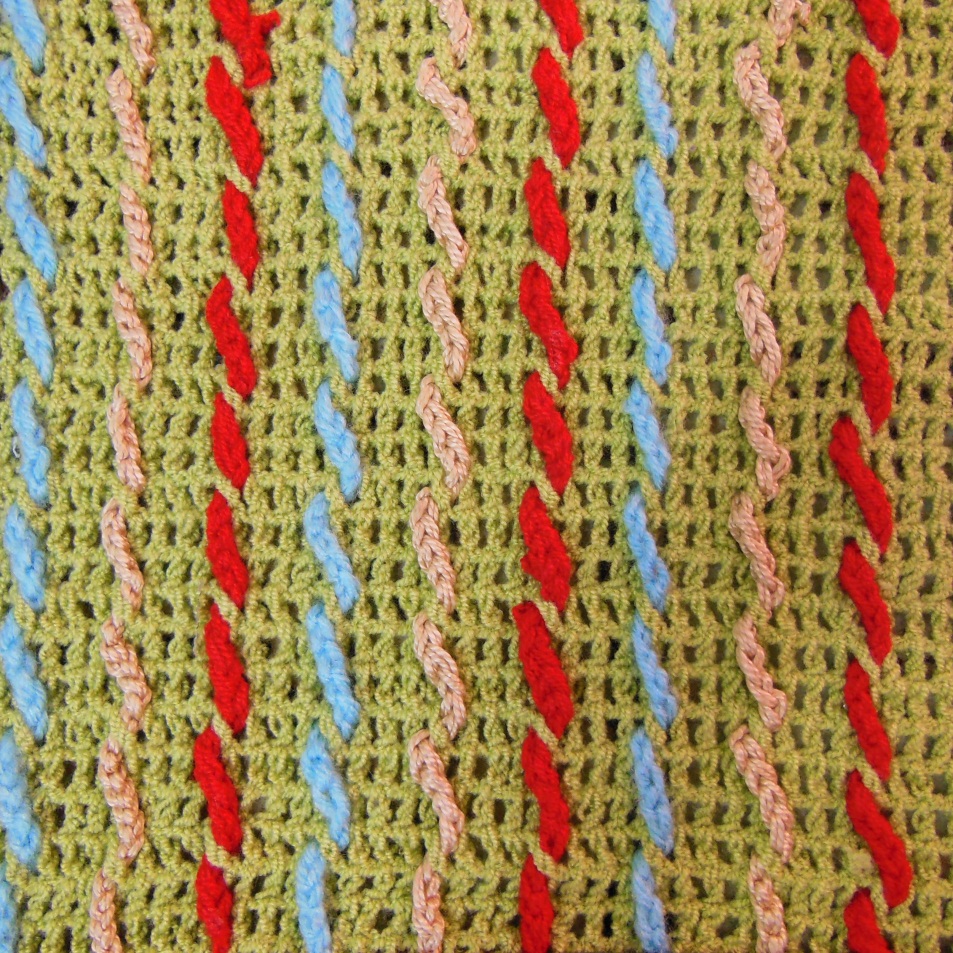 پارچه ســازی
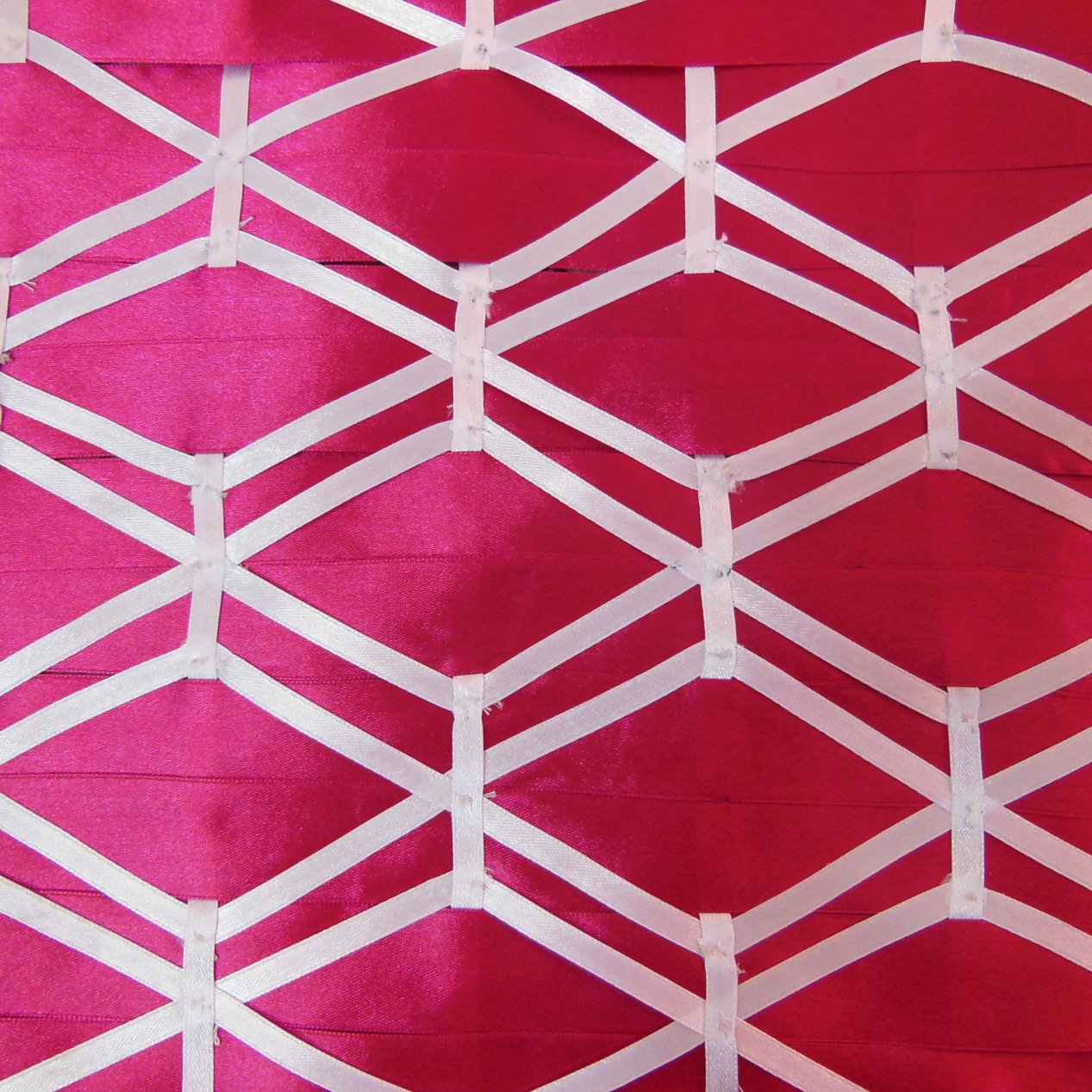 شیـمی رنگ
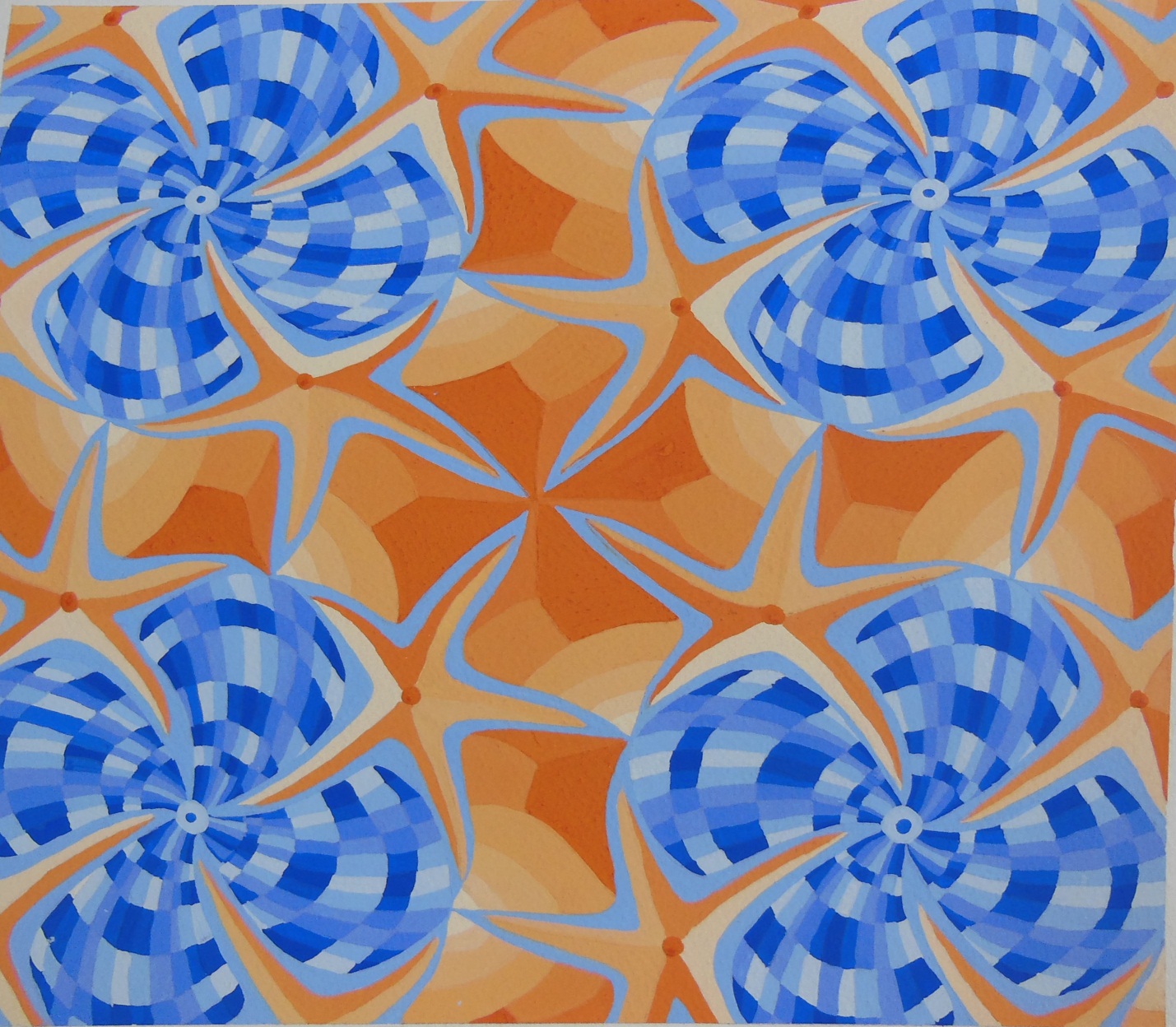 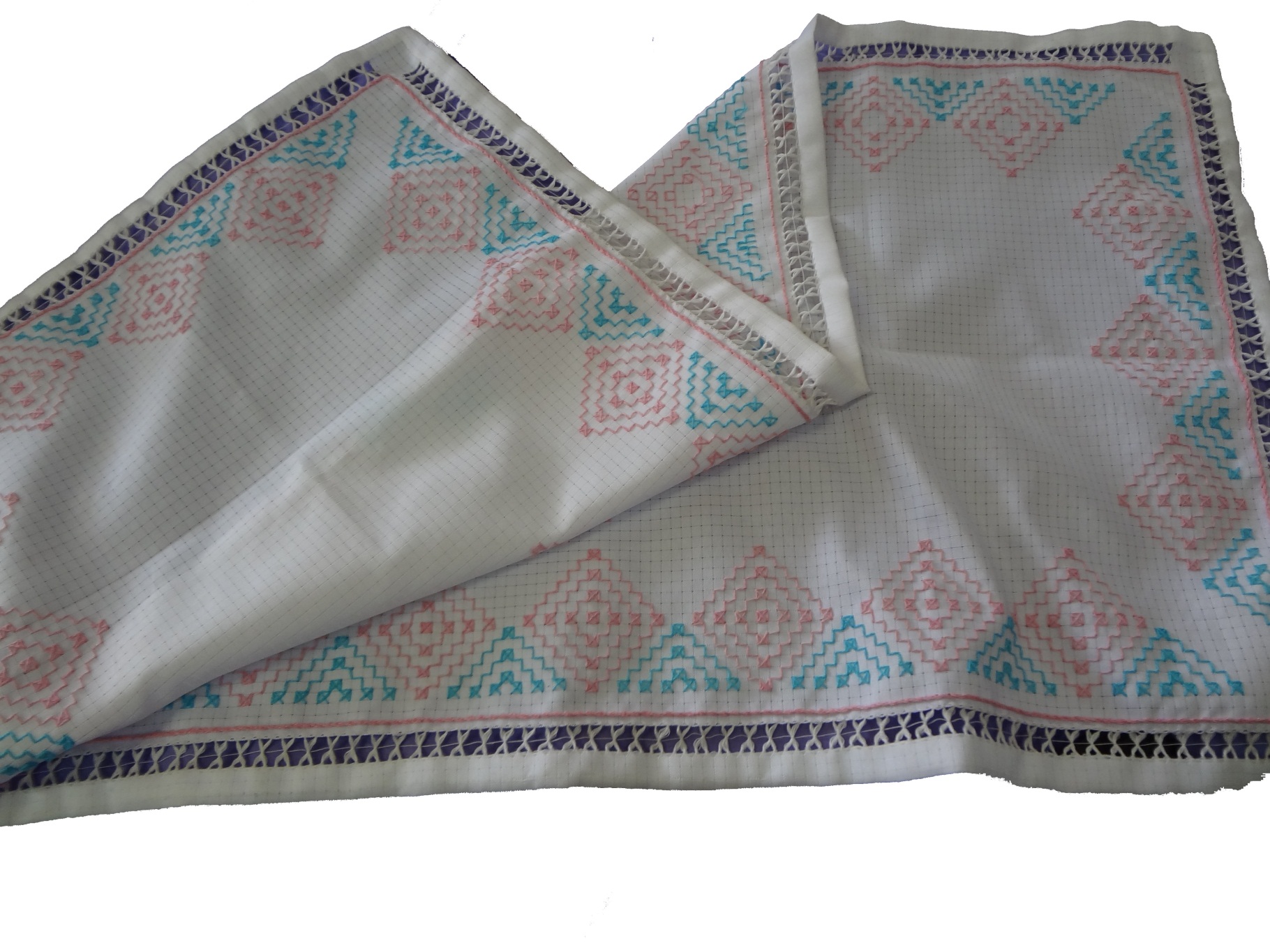 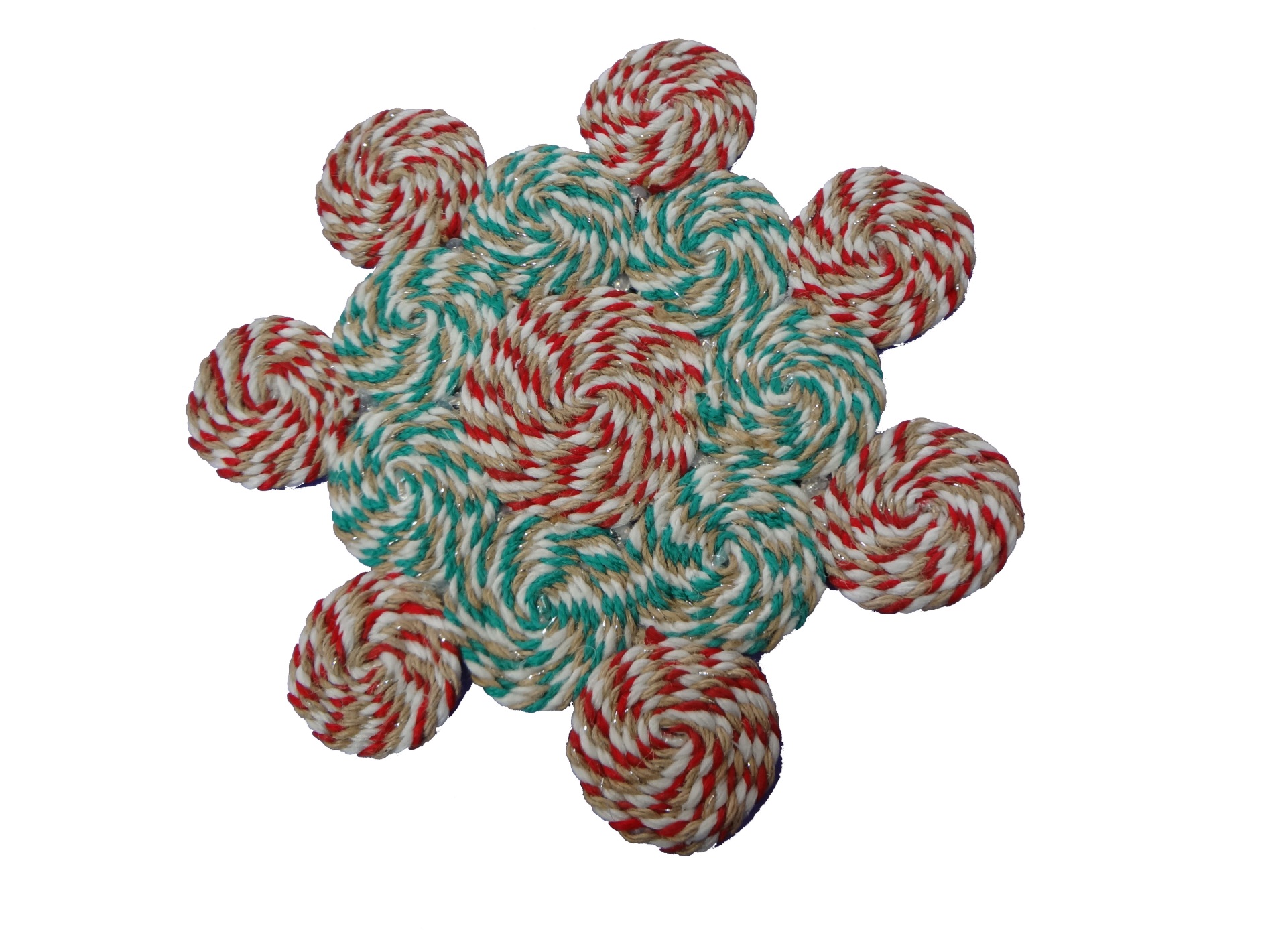 پــــایـان
سال تحصیلی  95-94